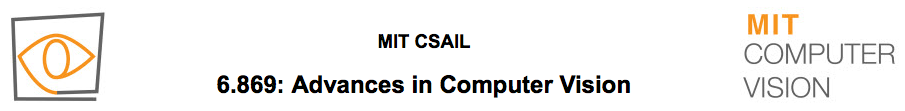 Lecture 16
	Textures
What is a texture?
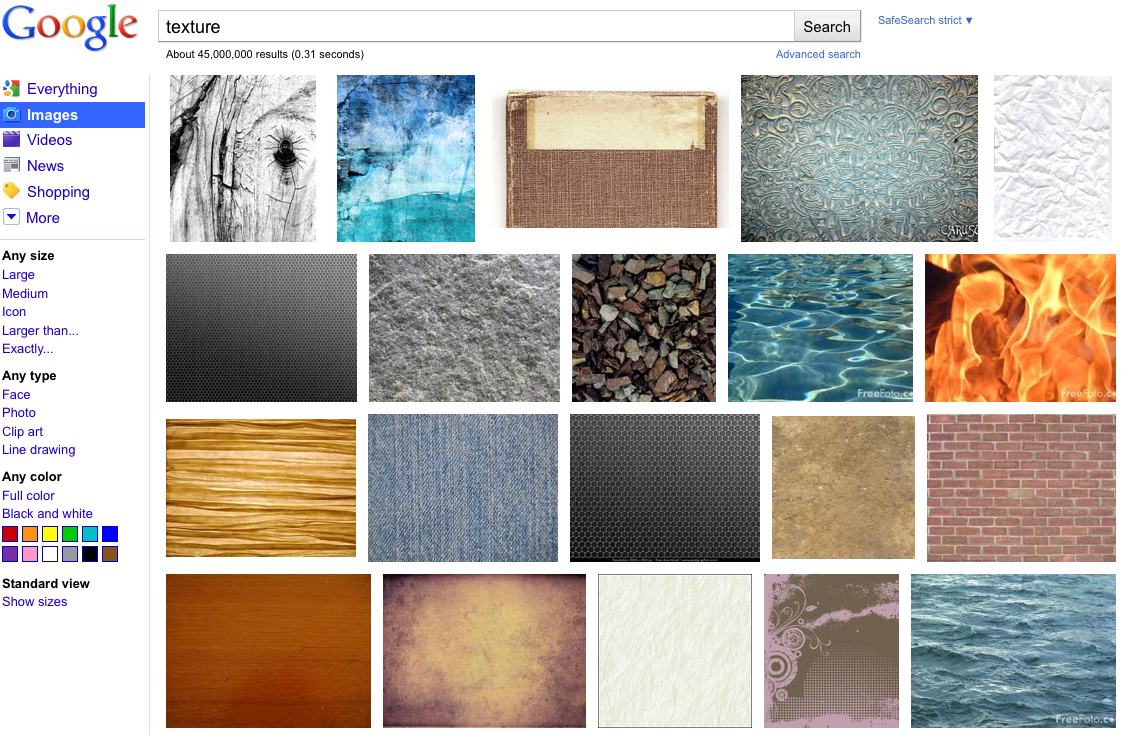 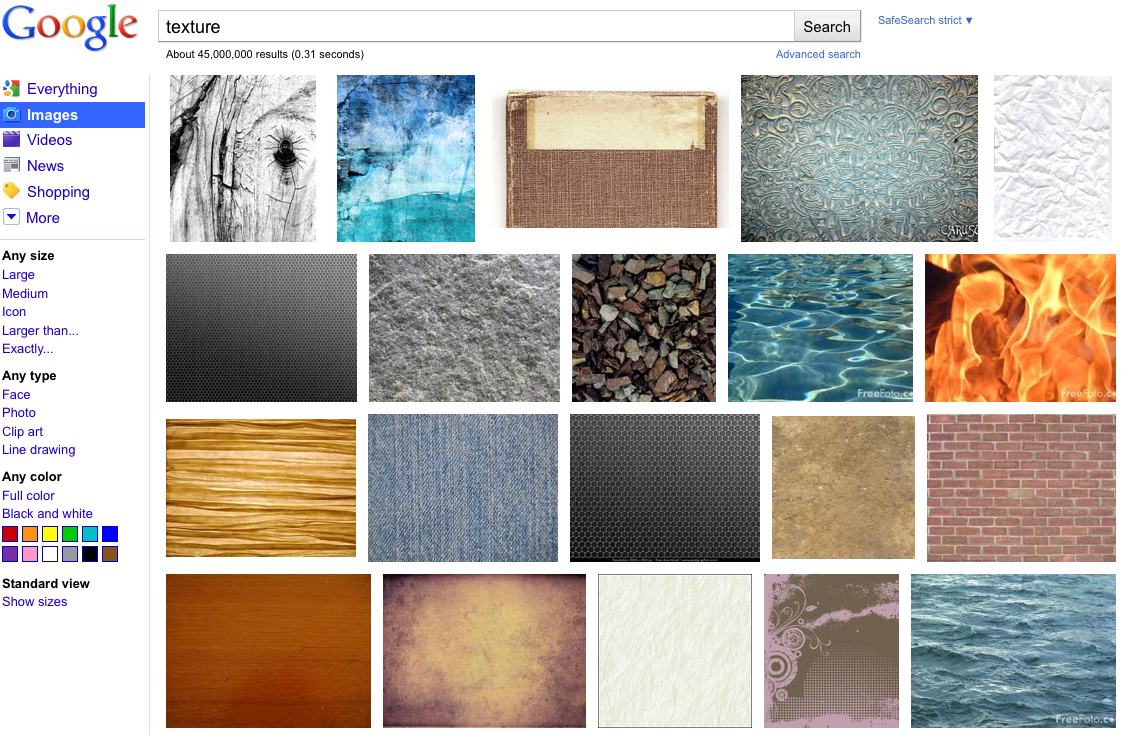 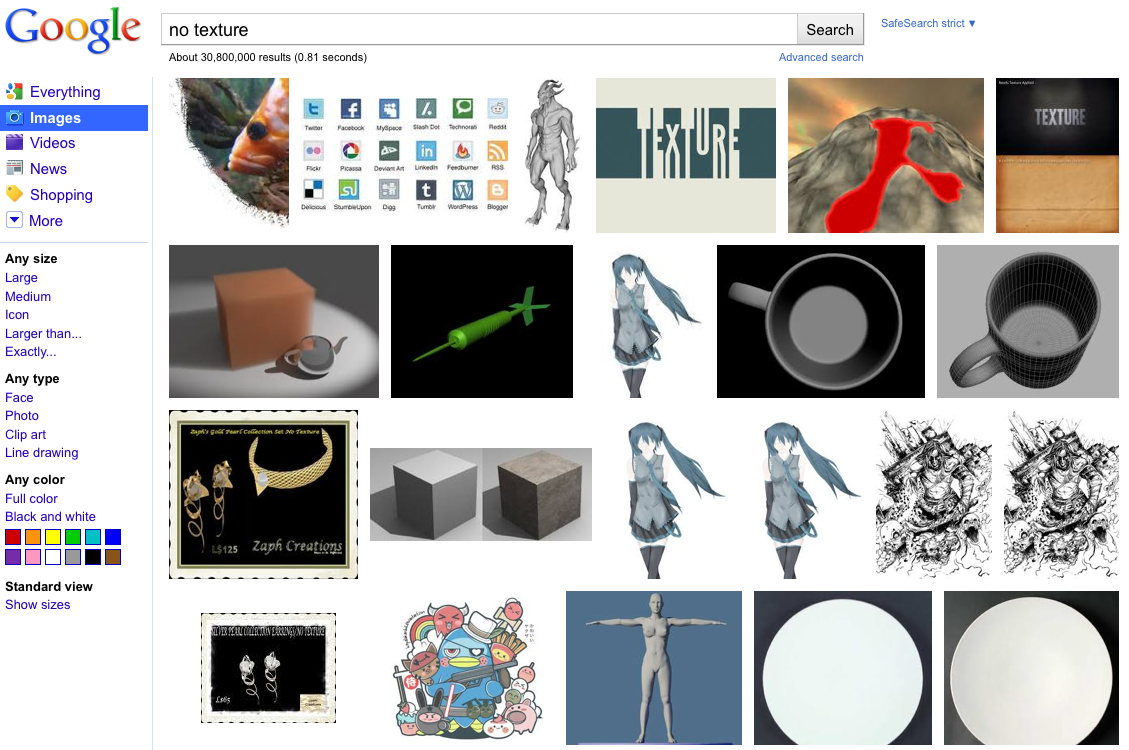 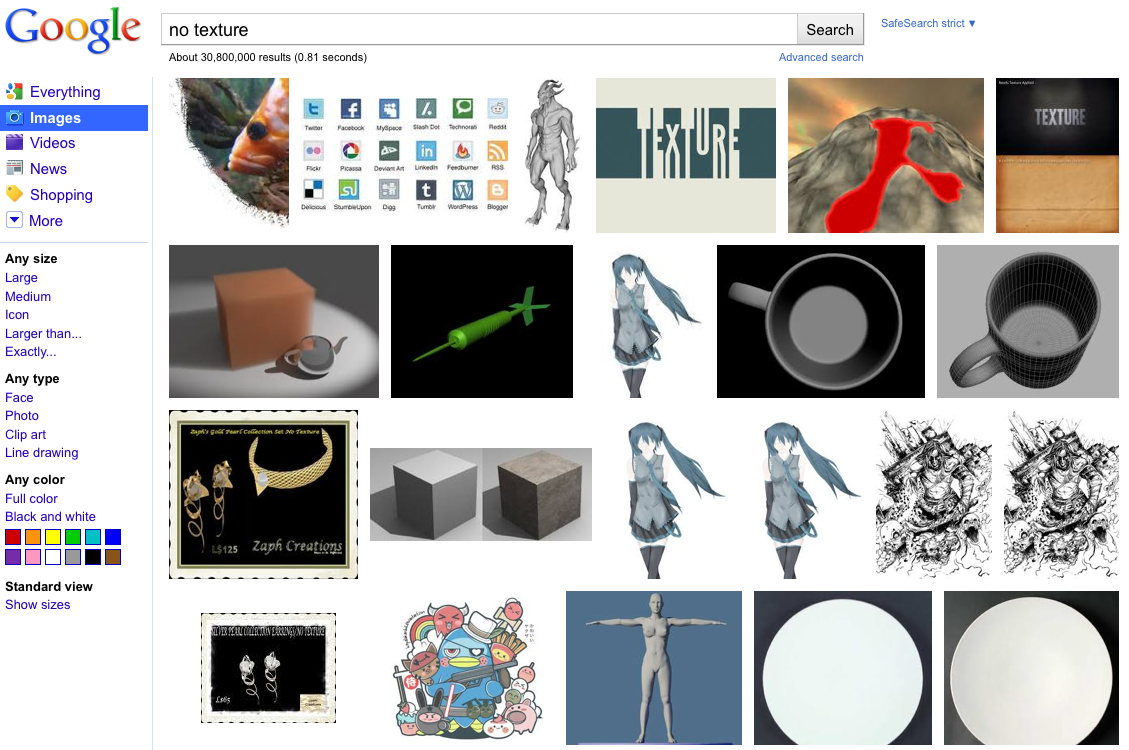 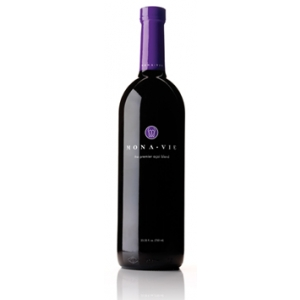 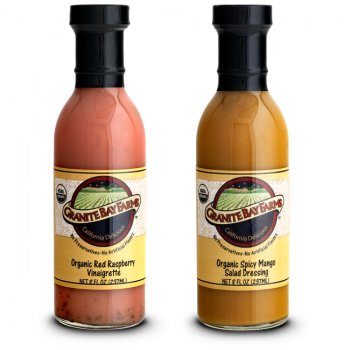 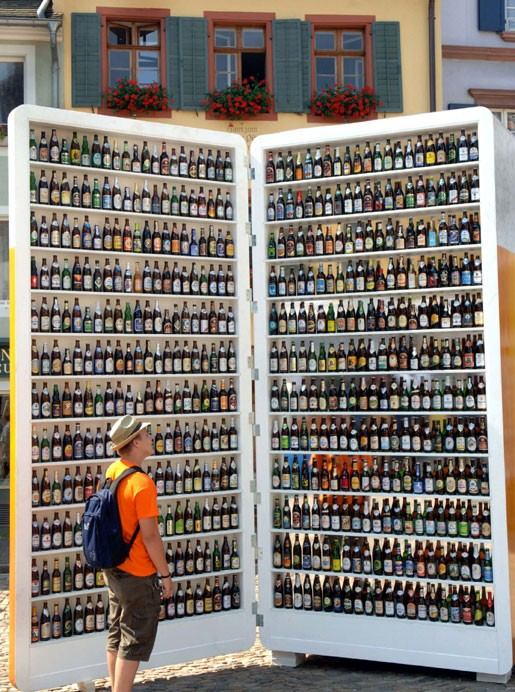 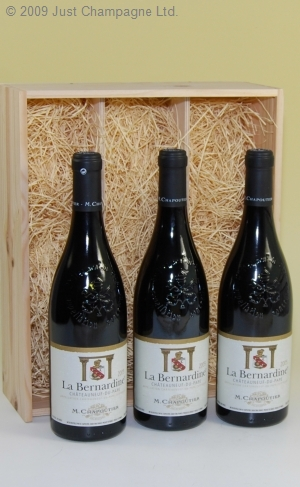 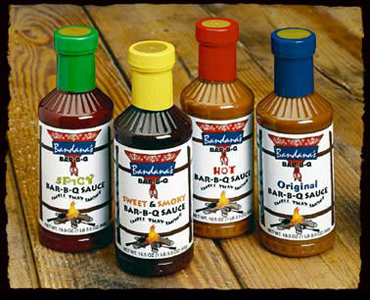 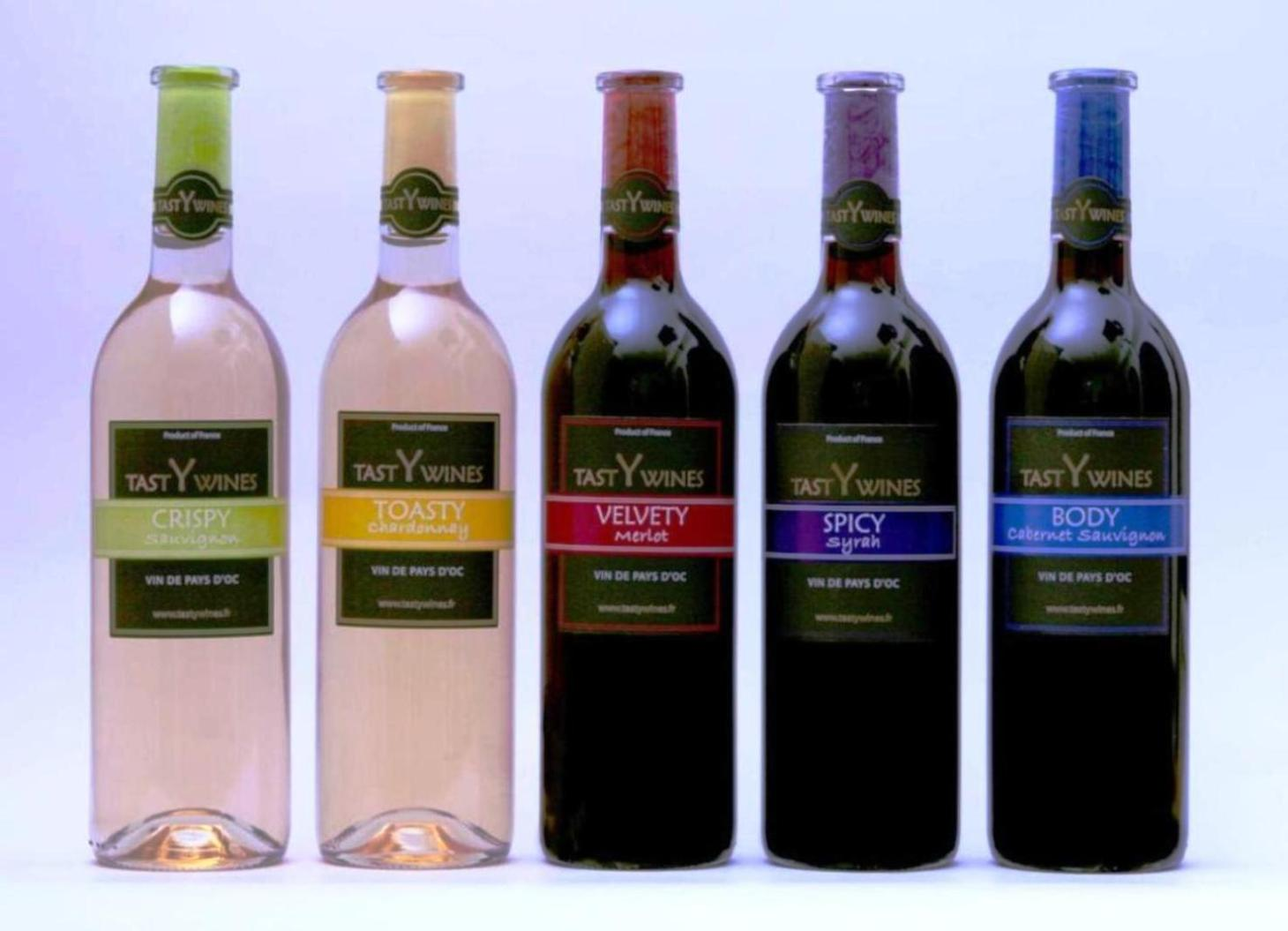 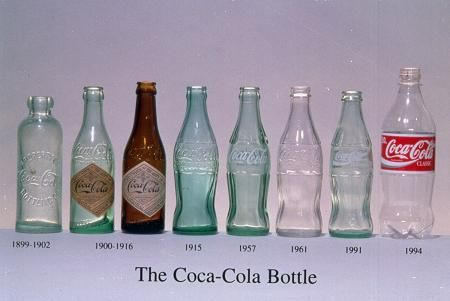 Which textures are we going to talk about in this lecture?
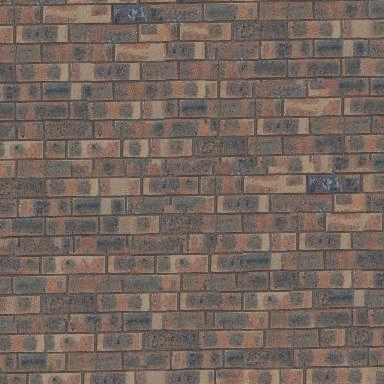 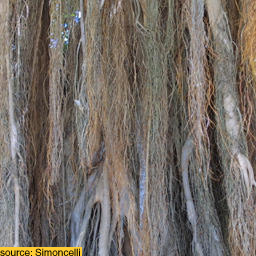 Stationary
Stochastic
When are two textures similar?
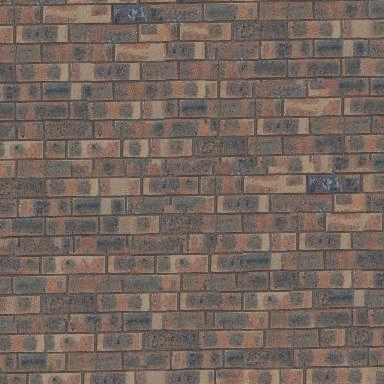 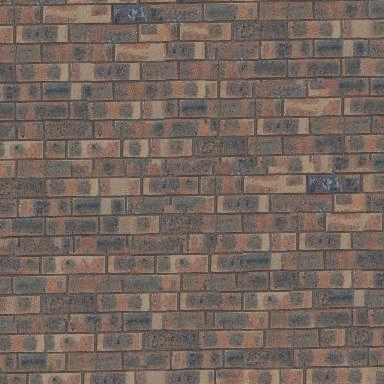 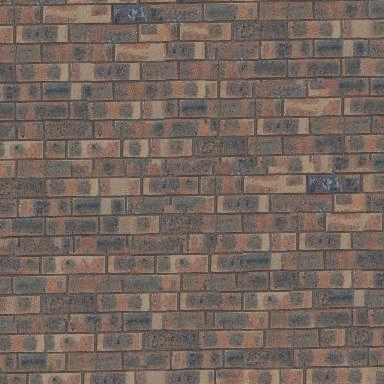 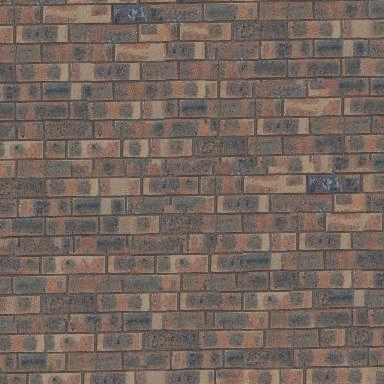 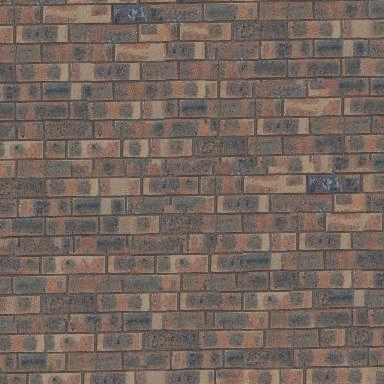 All these images are different instances of the same texture
We can differentiate between them, but they seem generated 
by the same process
Texture Analysis
input image
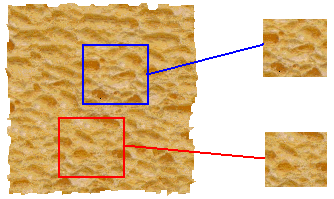 “Same” or “different”
ANALYSIS
True (infinite) texture
generated image
Compare textures and decide if they’re made of the same “stuff”.
Texture Synthesis
input image
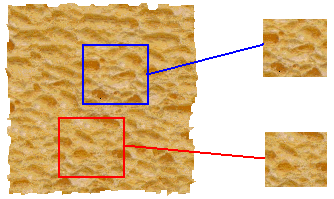 SYNTHESIS
True (infinite) texture
generated image
Given a finite sample of some texture, the goal is to synthesize other samples from that same texture
The sample needs to be "large enough“
Let’s get a feeling of the mechanisms for texture perception
What is special about texture perception?
Pre-attentive texture discrimination
Perception of sets and summary statistics
Crowding
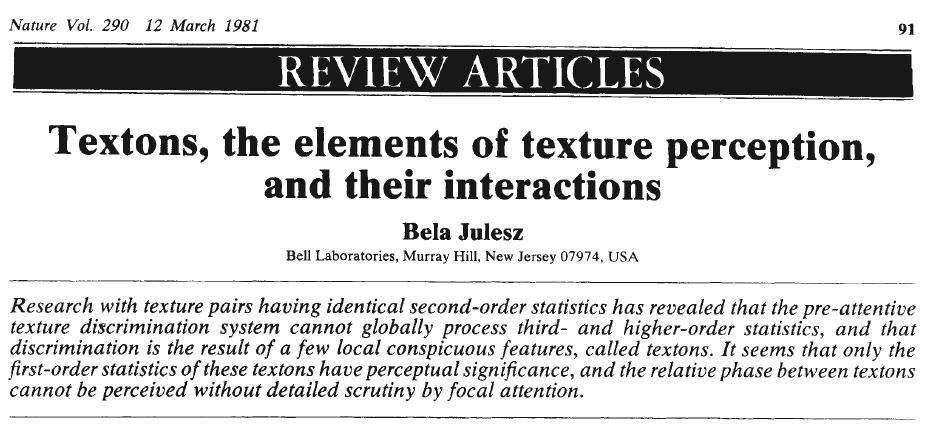 Pre-attentive texture discrimination
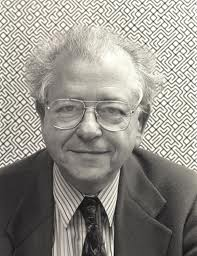 Bela Julesz, "Textons, the Elements of Texture Perception, and their Interactions". Nature 290: 91-97. March, 1981.
Pre-attentive texture discrimination
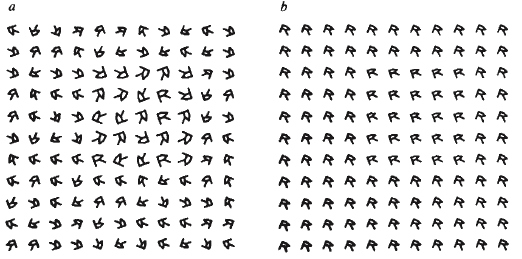 Bela Julesz, "Textons, the Elements of Texture Perception, and their Interactions". Nature 290: 91-97. March, 1981.
Pre-attentive texture discrimination
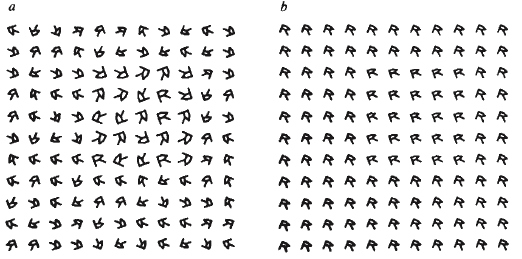 Bela Julesz, "Textons, the Elements of Texture Perception, and their Interactions". Nature 290: 91-97. March, 1981.
Pre-attentive texture discrimination
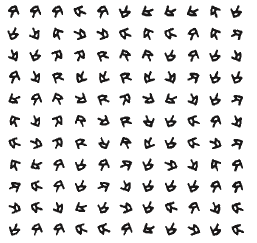 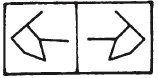 This texture pair is pre-attentively indistinguishable. Why?
Bela Julesz, "Textons, the Elements of Texture Perception, and their Interactions". Nature 290: 91-97. March, 1981.
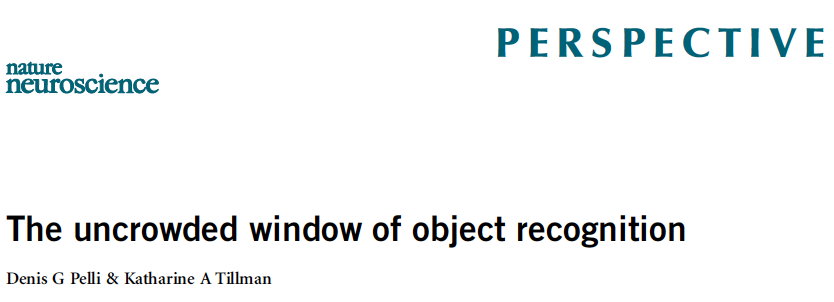 Crowding
KBW
+
R
Pelli, D. G., Cavanagh, P., Desimone, R., Tjan, B., & Treisman, A. (2007). Crowding: Including illusory conjunctions, surround suppression, and attention. Journal of Vision, 7(2):i, 1, http://journalofvision.org/7/2/i/
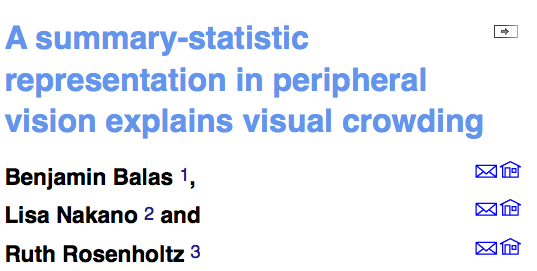 Journal of Vision November 19, 2009 vol. 9 no. 12
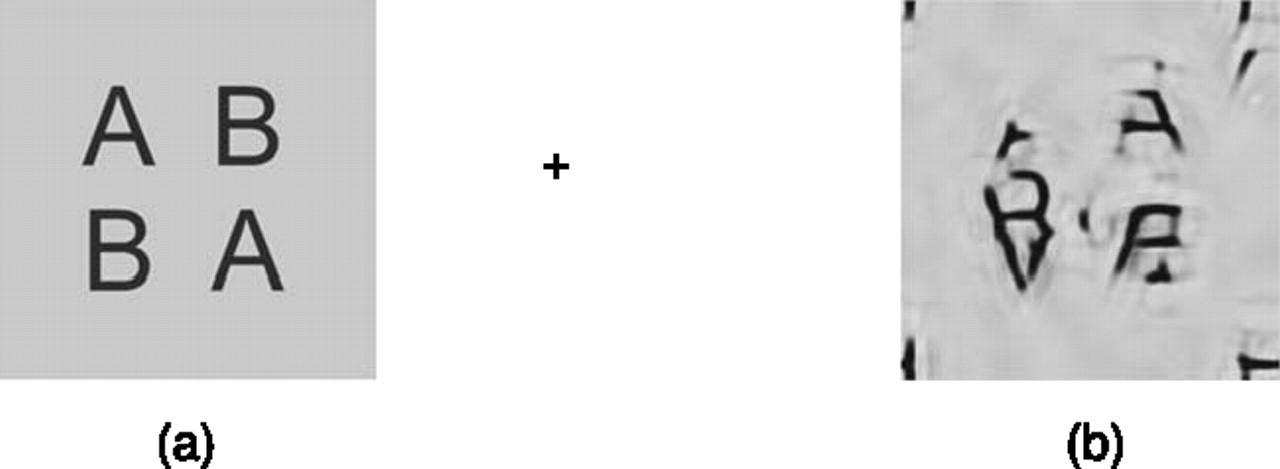 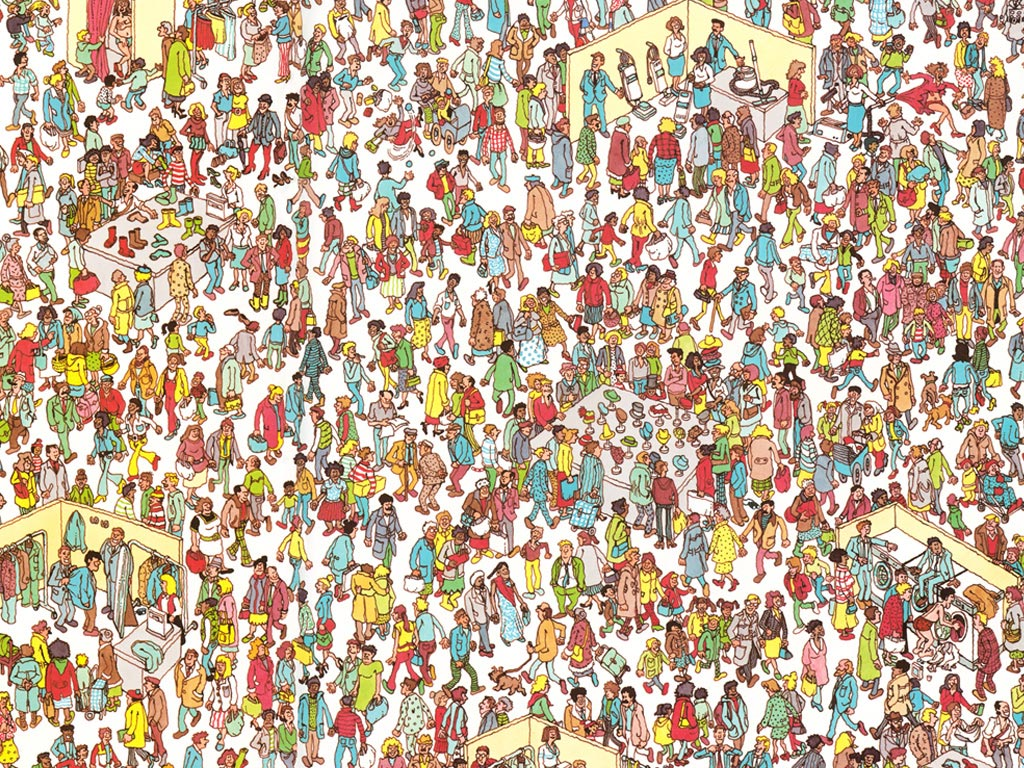 Where’s waldo?
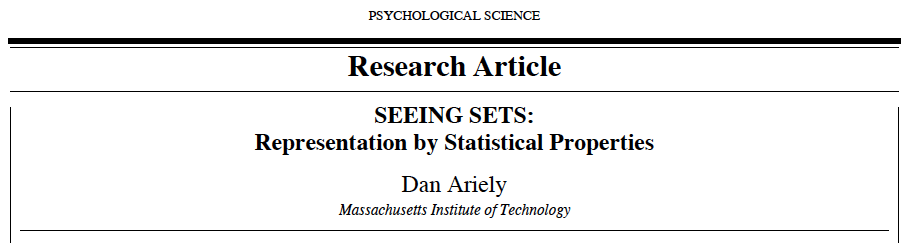 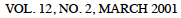 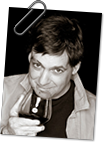 Representation of sets
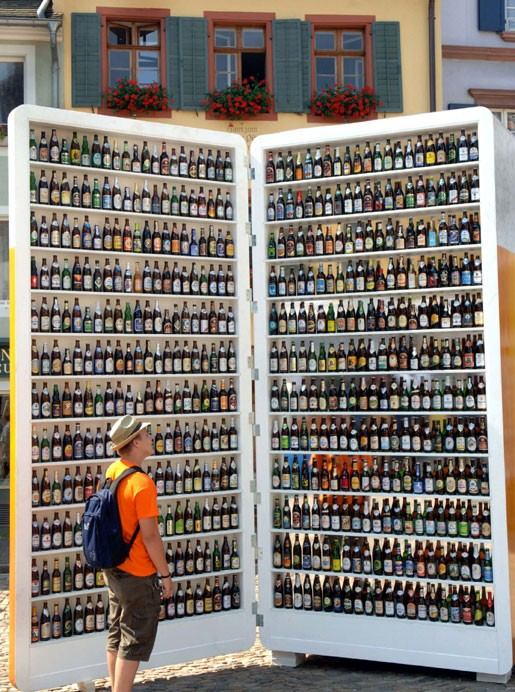 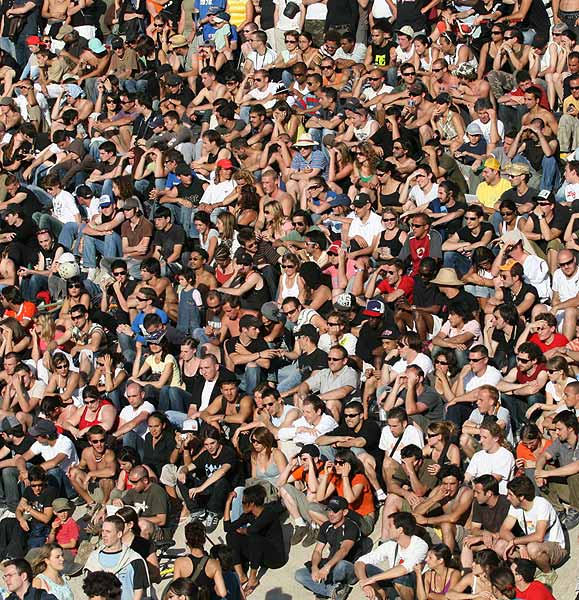 Is this element a member of the set?
Set
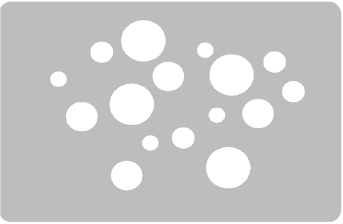 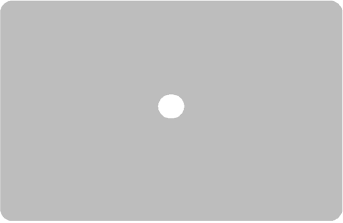 Ebbinghaus illusion
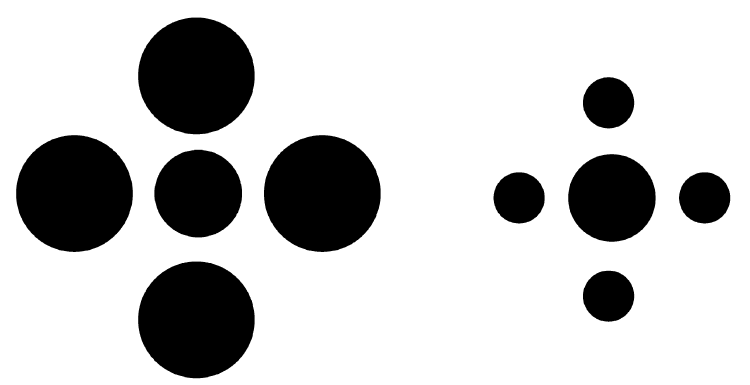 The central circle is judged relative to the set properties of the circles surrounding it
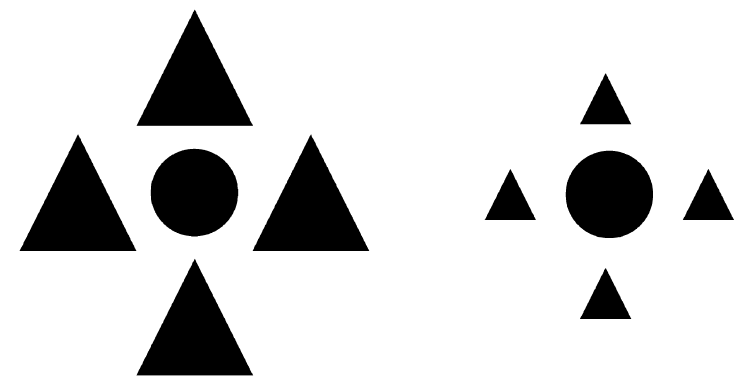 Attenuated byreducing the setgrouping.
Representation
What a model should account for:
Biological plausibility: The stages of the model should be motivated by, and be consistent with, known physiological mechanisms of early vision.

2. Generality: The model should be general enough that it can be tested on any arbitrary gray-scale image.

3. Quantitative match with psychophysical data: The model should make a quantitative prediction about the salience of the boundary between any two textured regions. Rank ordering of the discriminability of different texture pairs should agree with that measured psychophysically.
From Malik & Perona, 1990
Julesz - Textons
Julesz - Textons
Textons: fundamental texture elements.



Textons might be represented by features such as terminators, corners, and intersections within the patterns…
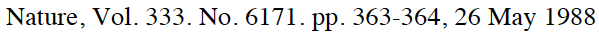 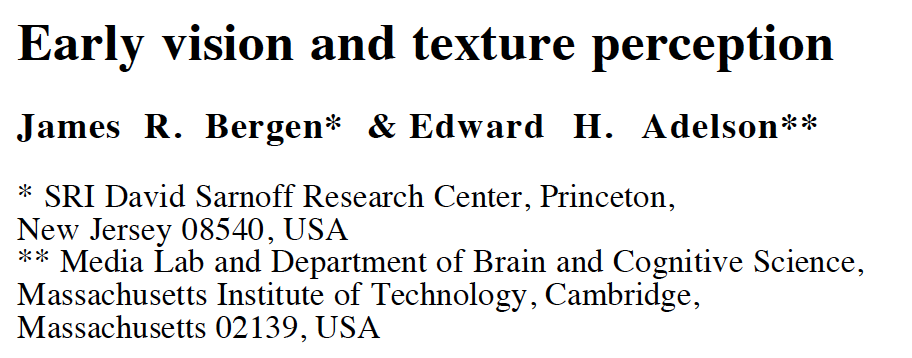 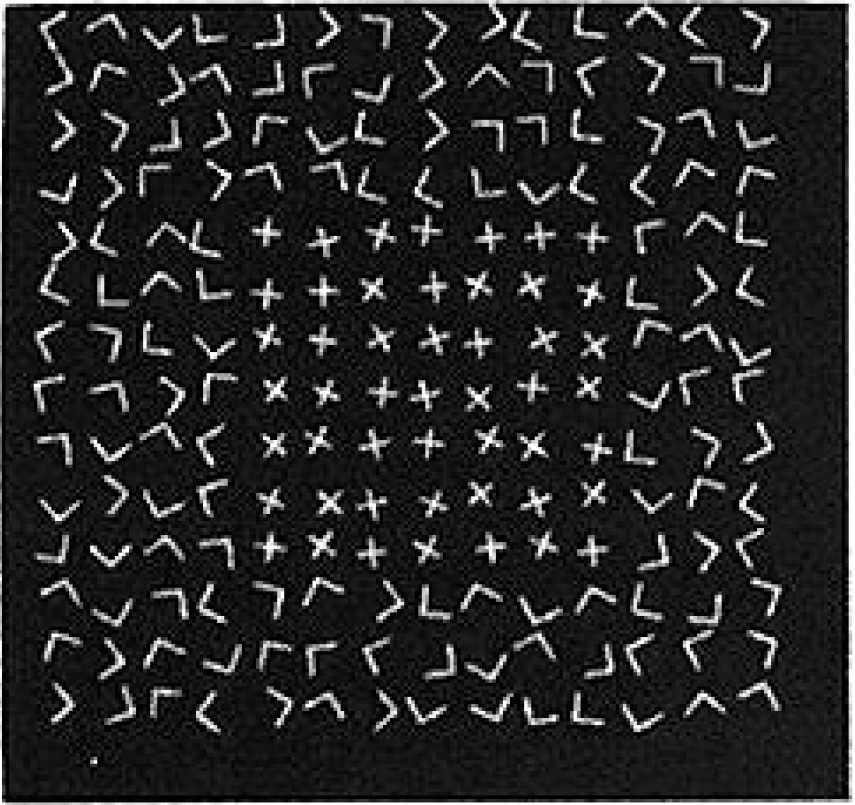 Observation: the Xslook smaller than the Ls.
“We note here that simpler, lower-level mechanisms tuned for size may be sufficient to explain this discrimination.”
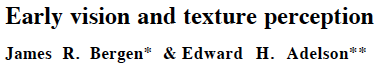 Ls 25% larger contrast adjusted to keep mean constant
Ls 25% shorter
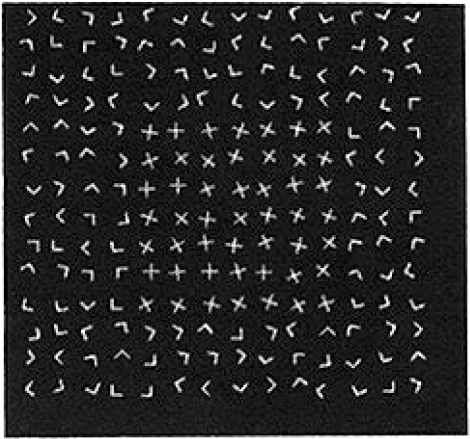 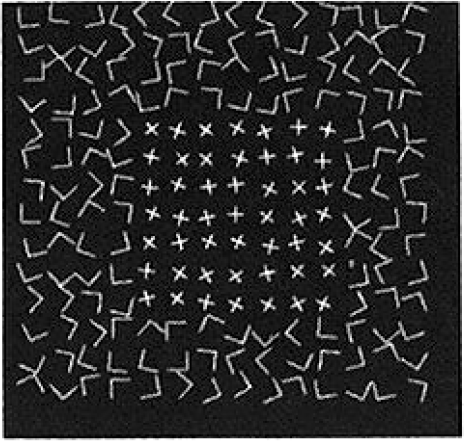 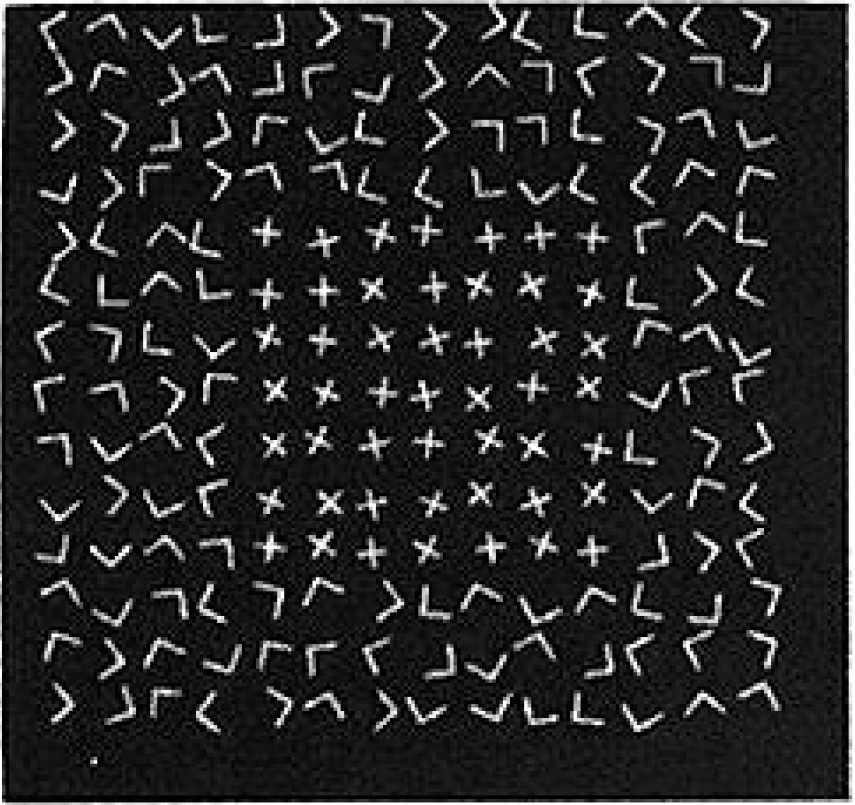 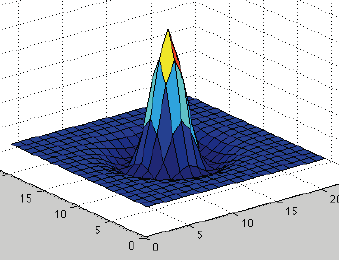 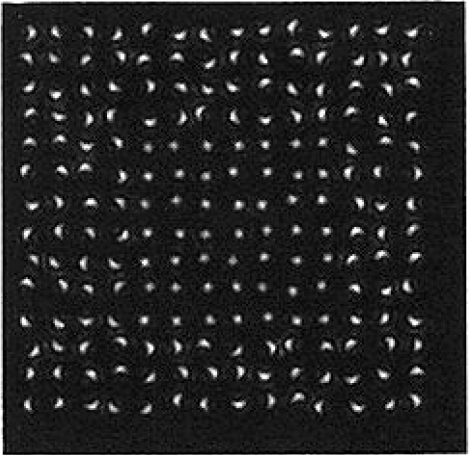 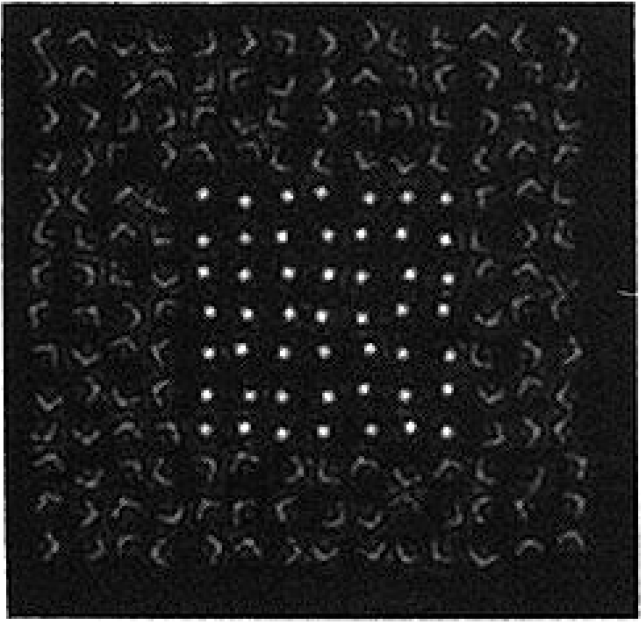 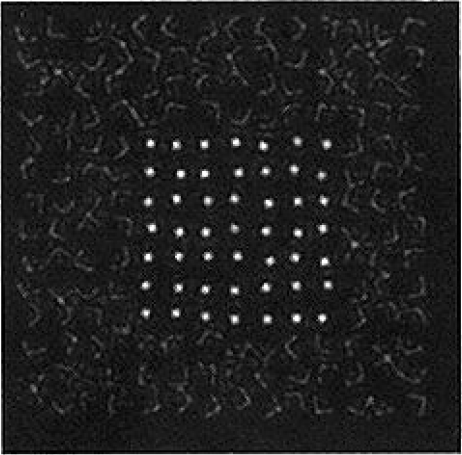 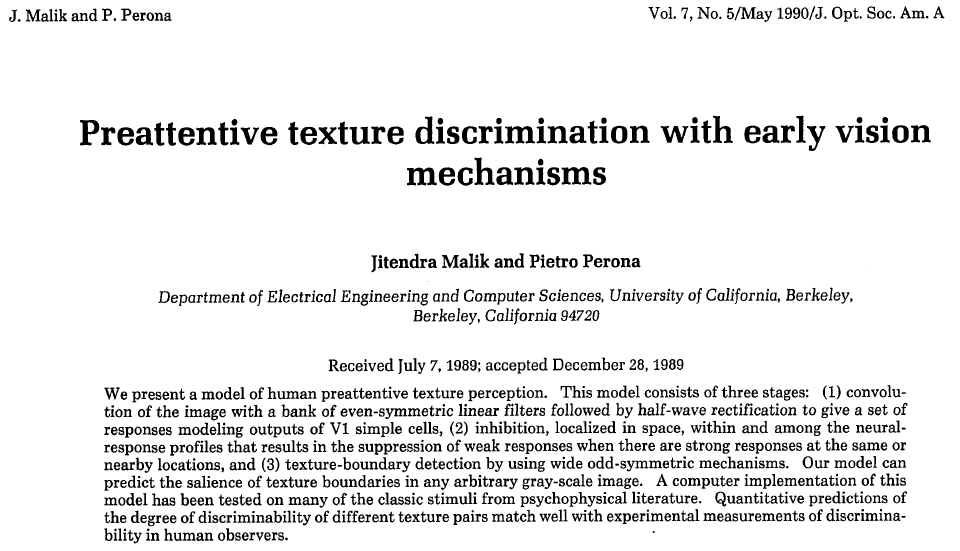 Squared responses
Spatially blurred
vertical filter
Threshold squared, blurred responses, then categorize texture based on those two bits
horizontal filter
image
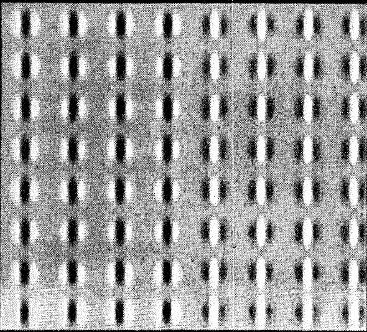 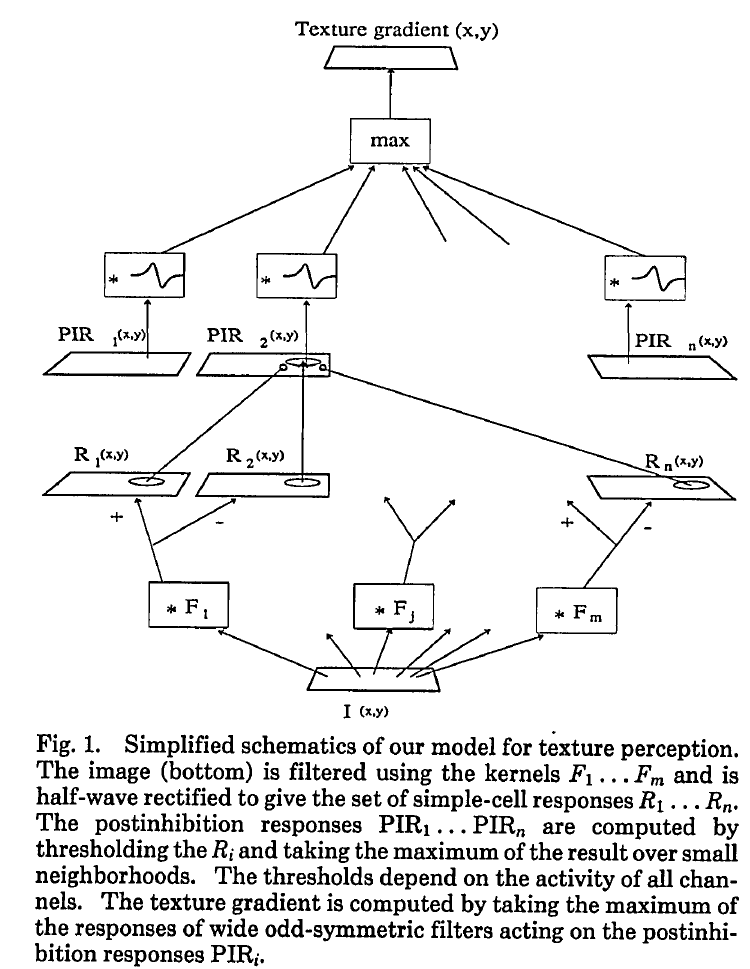 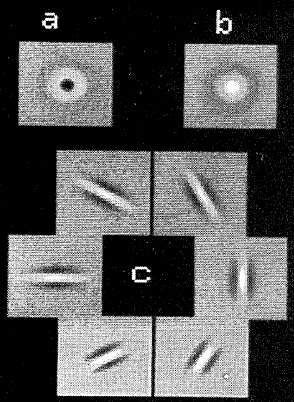 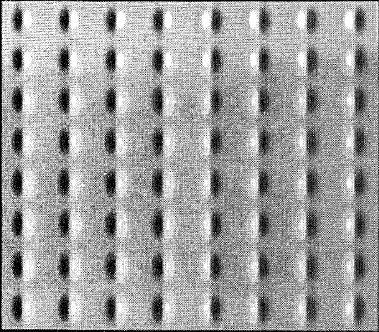 Two big families of models
1- Parametric models of filter outputs
2- Example-based non-parametric models
The trivial texture synthesis algorithm
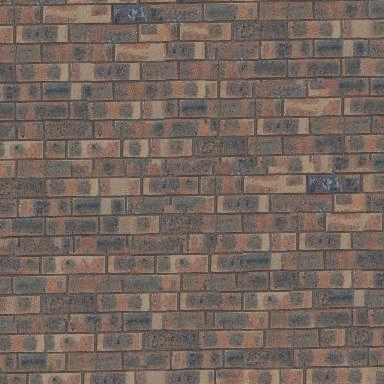 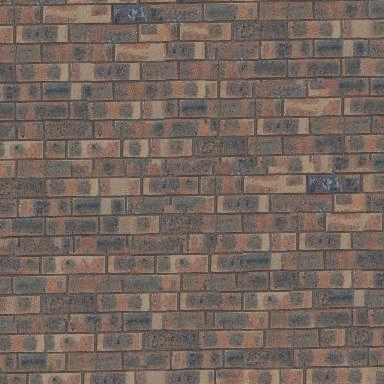 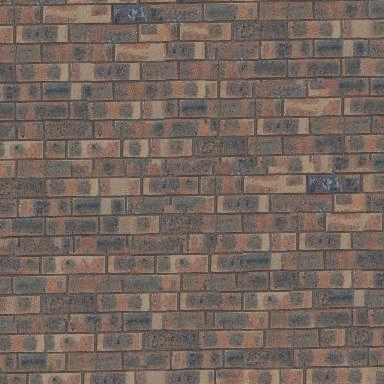 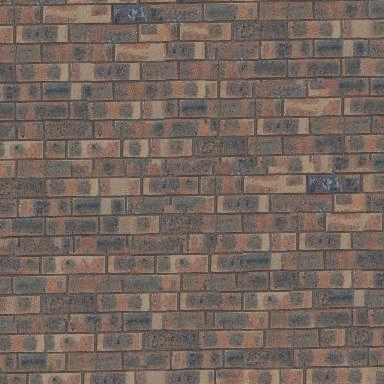 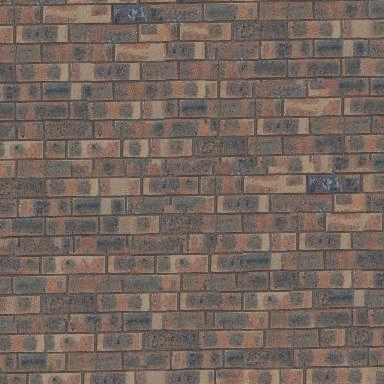 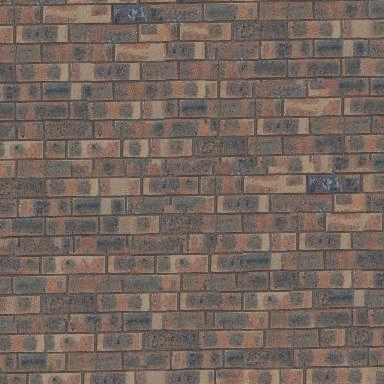 [Speaker Notes: If you want to create images of walls, you can start with a huge picture of a very large wall and crop at random locations. The issue is that this requires having a huge wall (but, is this truly a problem?)]
Texture synthesis and representation
Set of equivalent textures
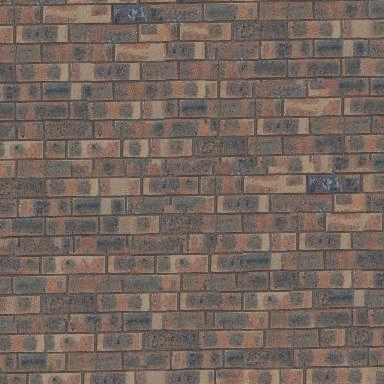 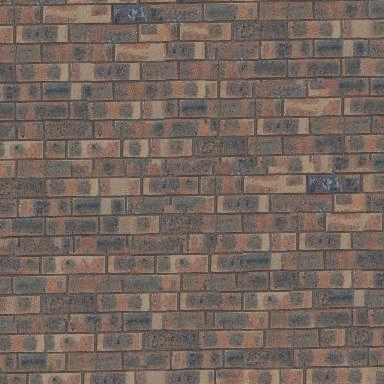 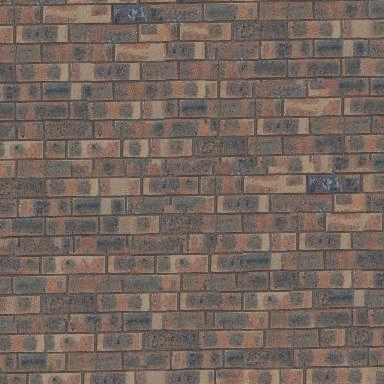 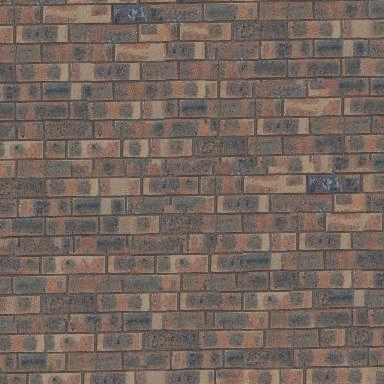 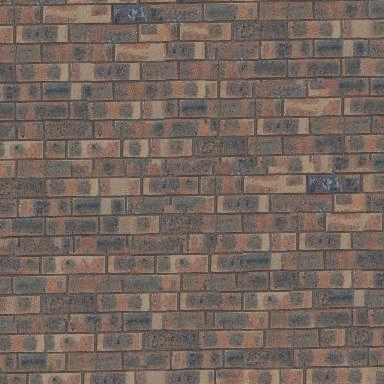 Space of all images
Set of equivalent textures: generated by exactly the same physical process
Texture synthesis and representation
Set of equivalent textures
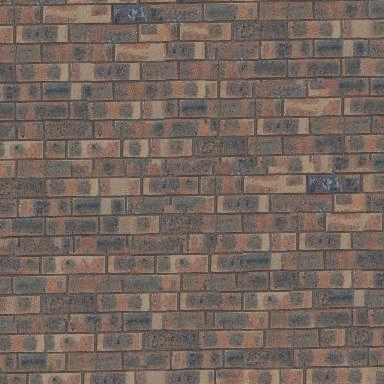 Set of perceptually 
equivalent textures
Space of all images
Set of equivalent textures: generated by exactly the same physical process
Set of perceptually equivalent textures: “well, they just look the same to me”
If matching the averaged squared filter values is a good way to match a given texture, then maybe matching the entire marginal distribution (eg, the histogram) of a filter’s response would be even better.

Jim  Bergen proposed this…
SIGGRAPH 1994
The main idea: it works by ‘kind of’ projecting a random image into the set of equivalent textures
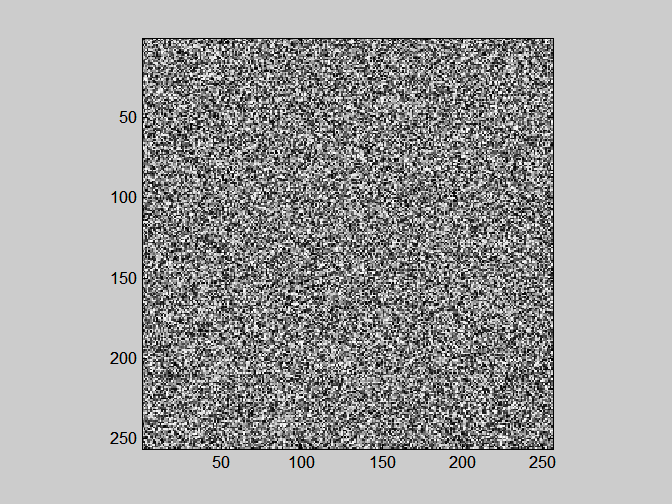 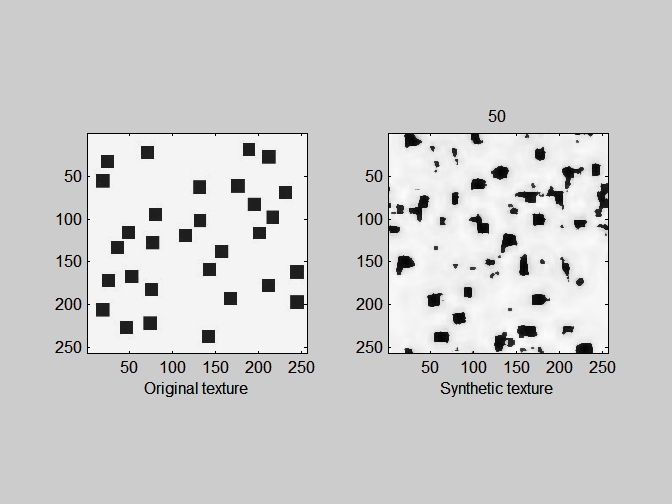 Set of equivalent textures
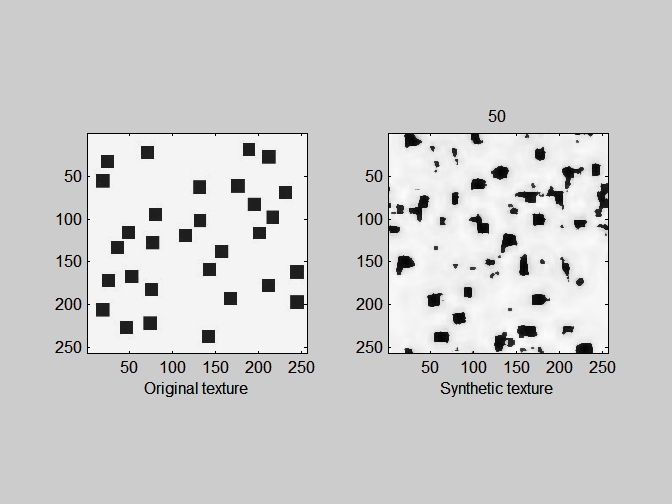 Set of perceptually 
equivalent textures
Space of all images
Overview of the algorithm
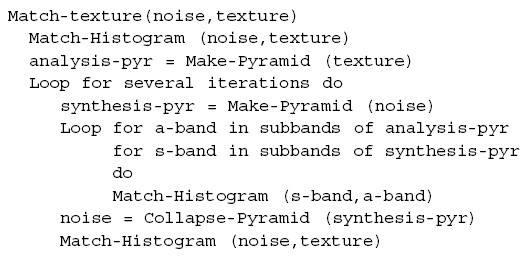 Two main tools:
1- steerable pyramid
2- matching histograms
+
1-The steerable pyramid
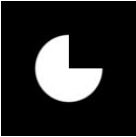 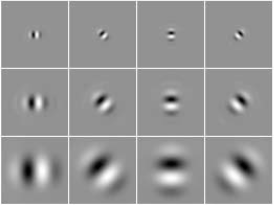 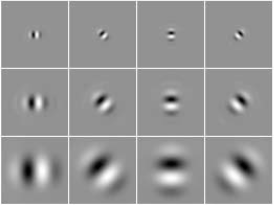 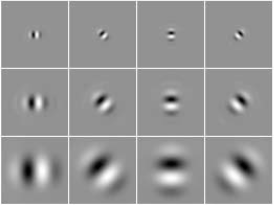 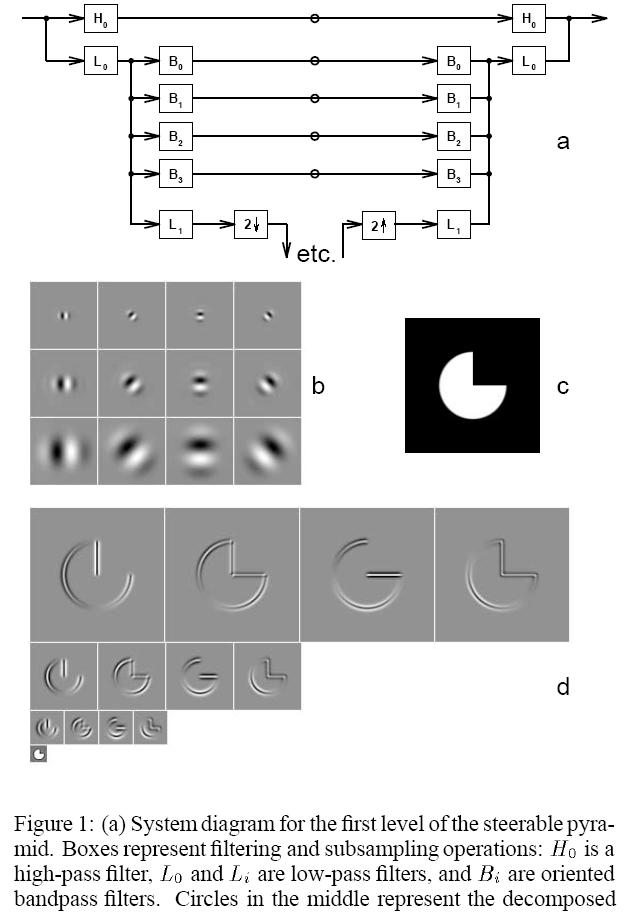 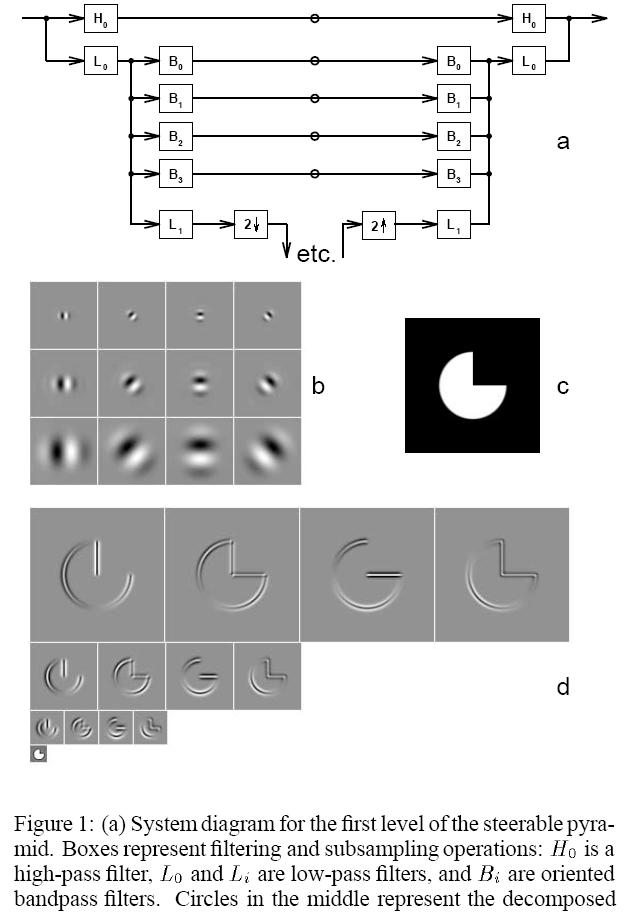 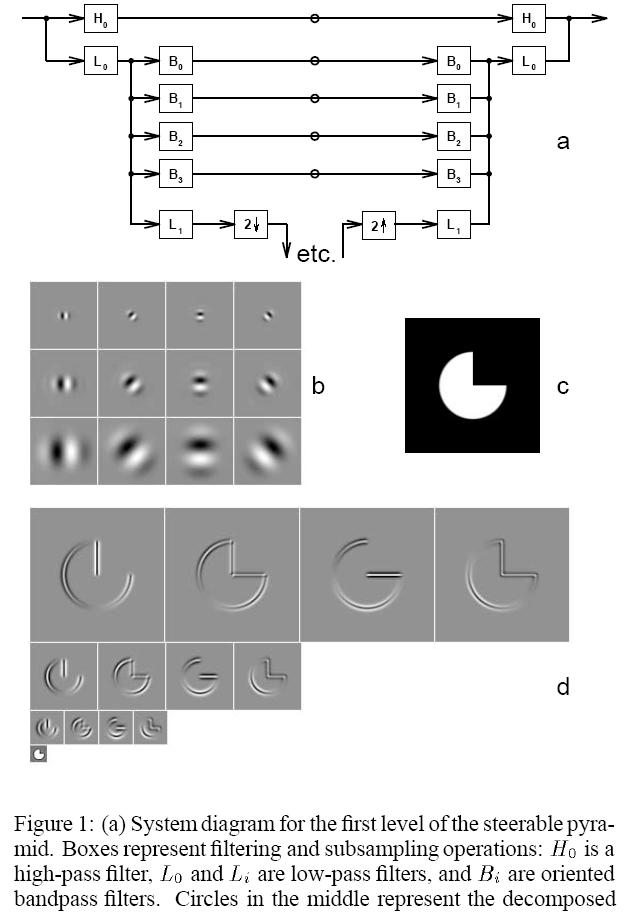 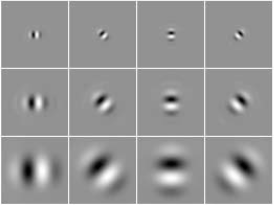 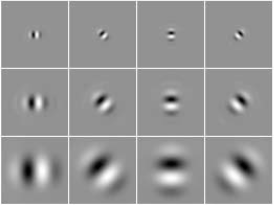 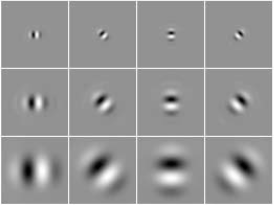 Low-pass residual
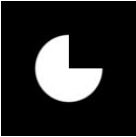 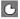 1-The steerable pyramid
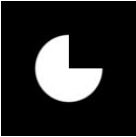 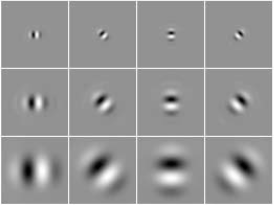 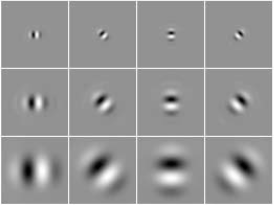 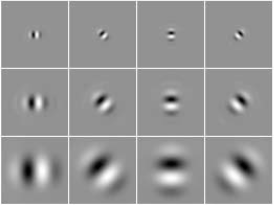 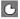 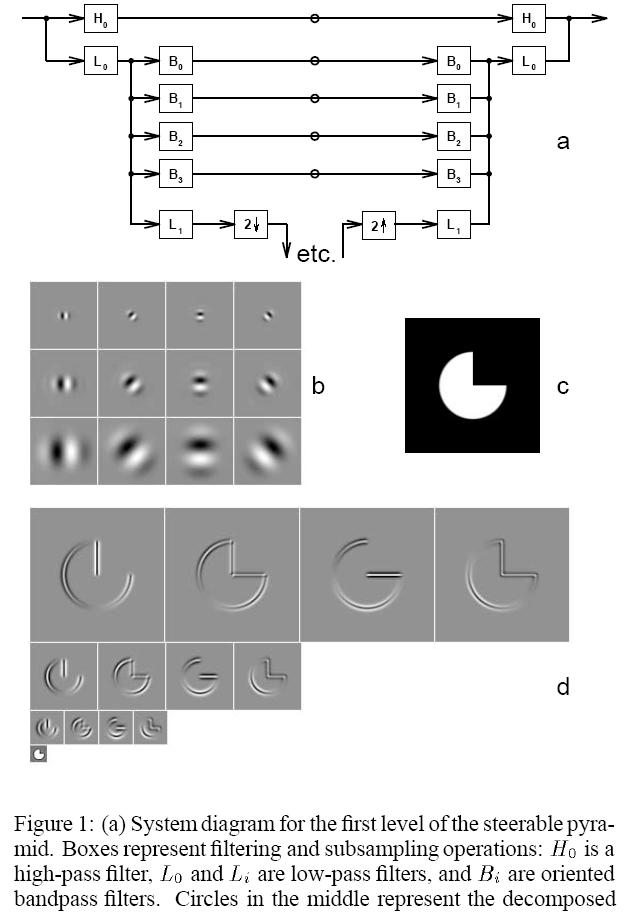 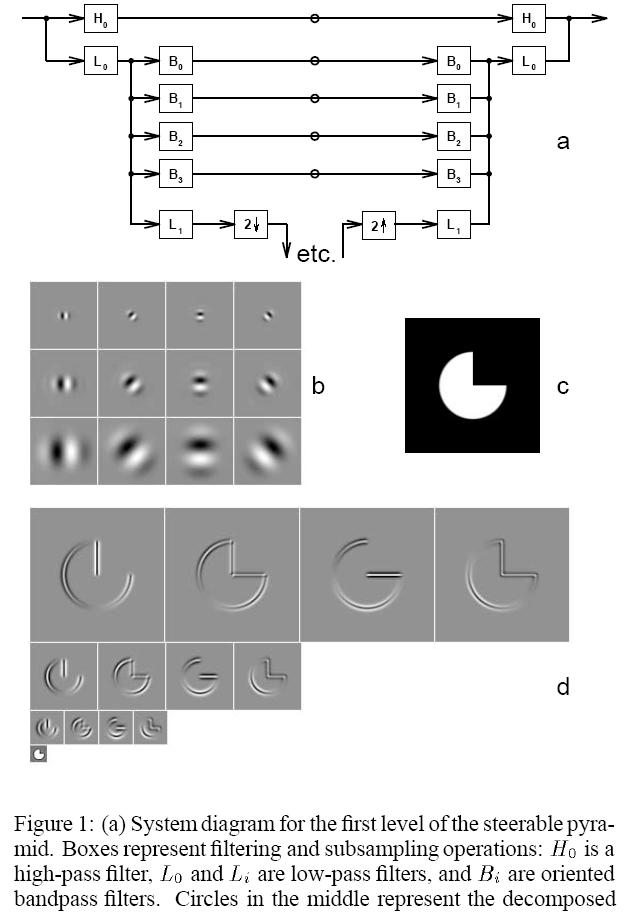 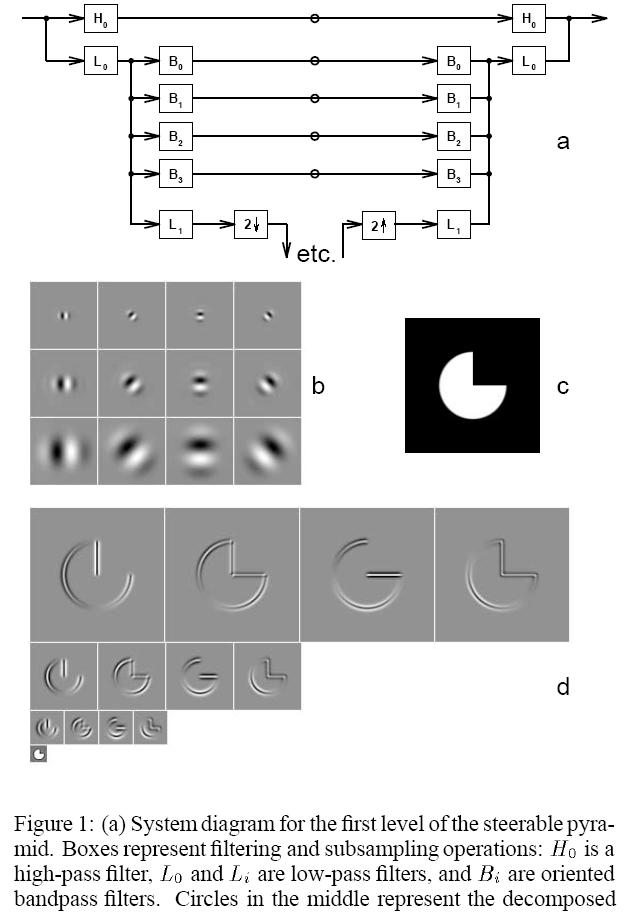 But why do I want to represent images like this?
1-The steerable pyramid
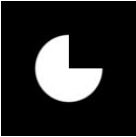 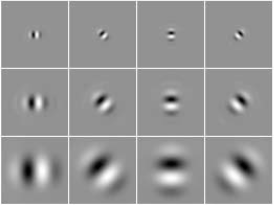 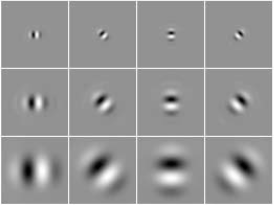 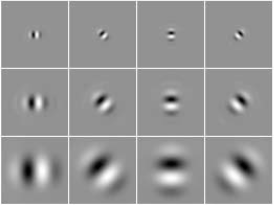 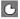 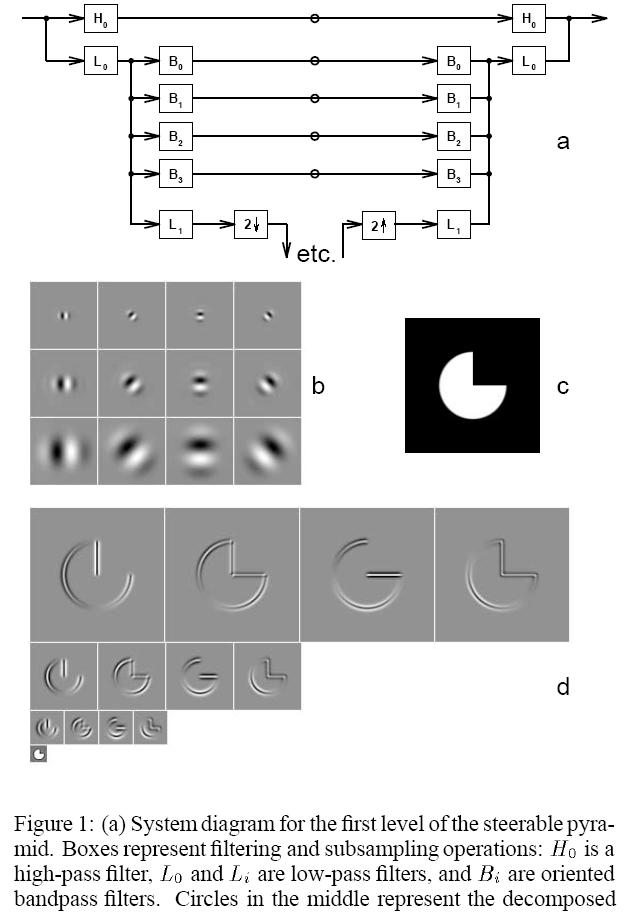 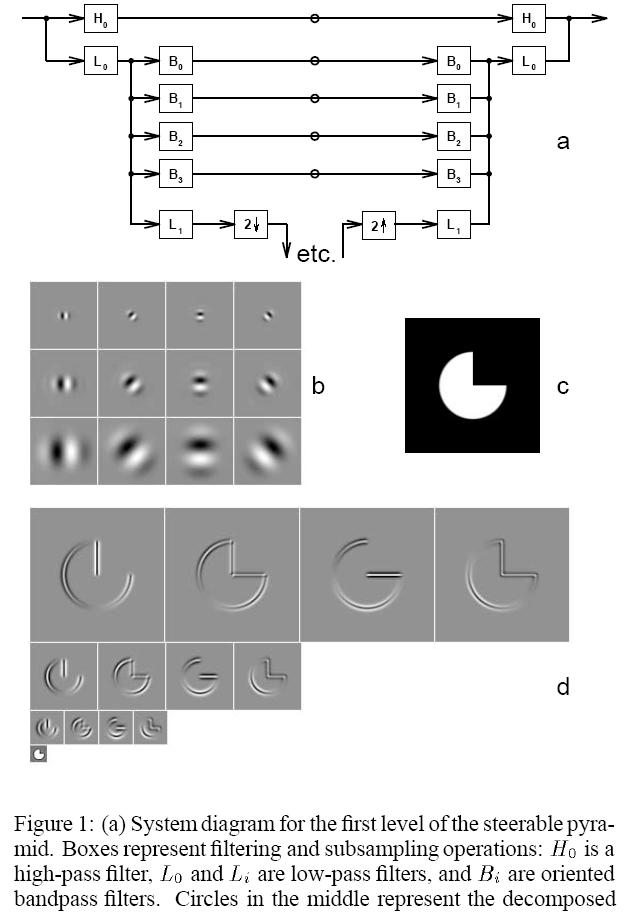 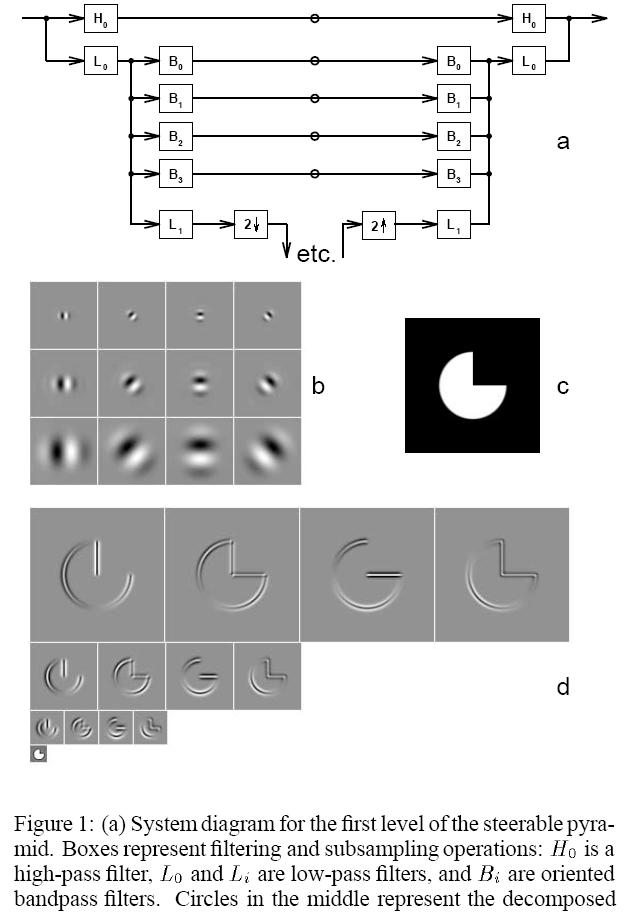 Argument used by H & B: Statistical measures in the subband representation seem to provide a “distance” between textures that correlates with human perception better than pixel-based representations.
1-The steerable pyramid
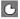 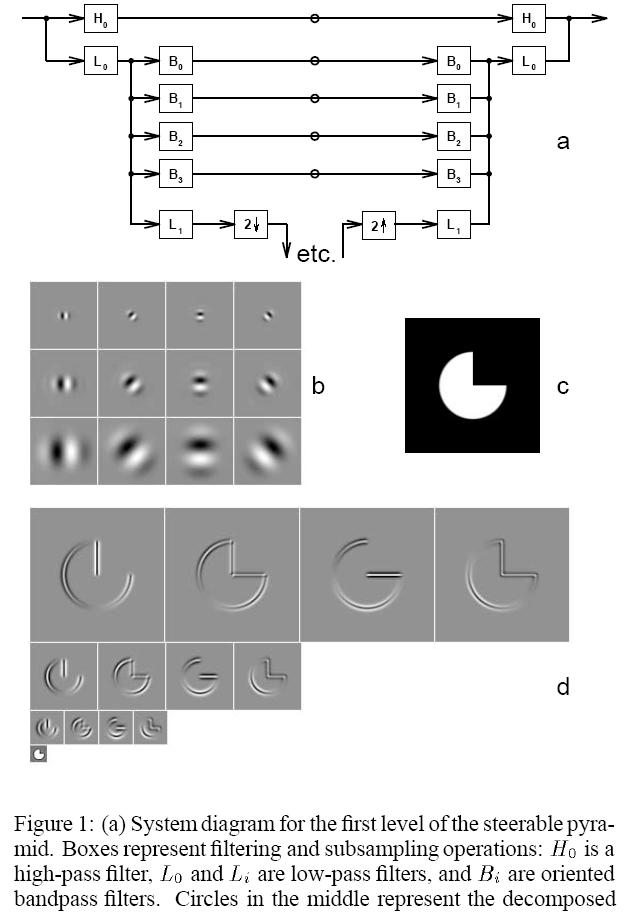 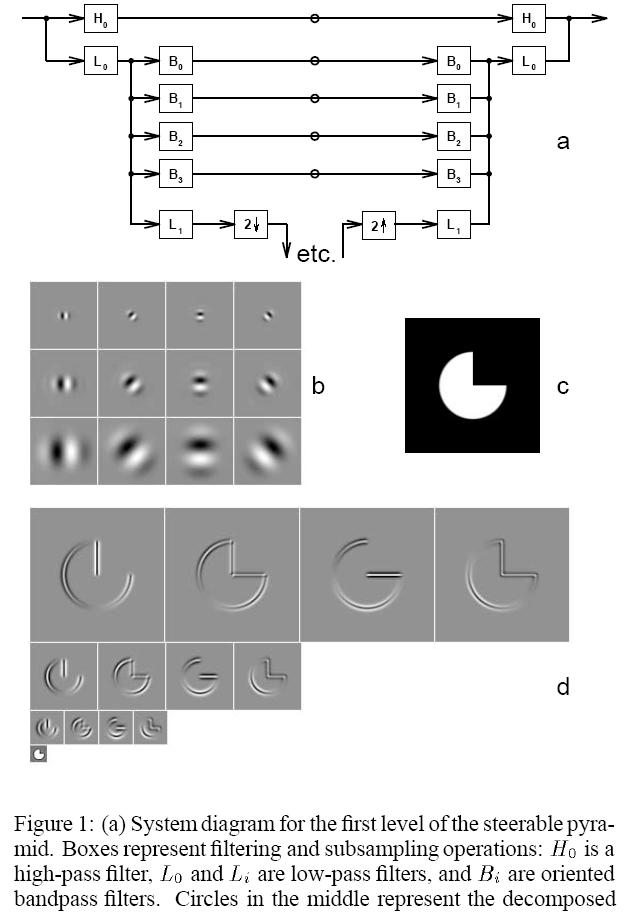 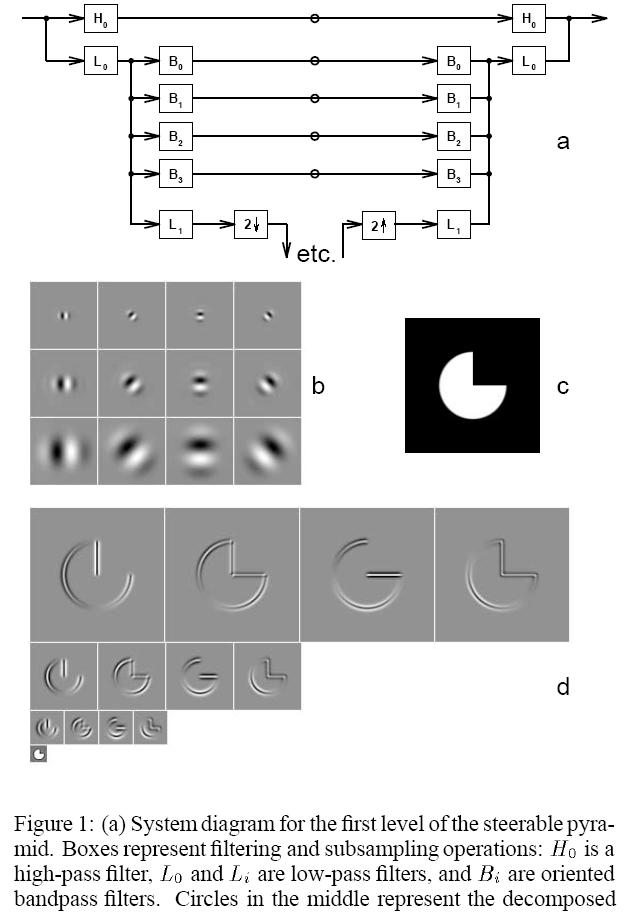 In general seems a good idea to have a representation that:
Preserves all image information (we can go back to the image) 
Provides more independent channels of information than pixel values (we can mess with each band independently)

But all this is just indirectly related to the texture synthesis task. But let assume is good enough…
1-The steerable pyramid
Steerable pyr
Input texture
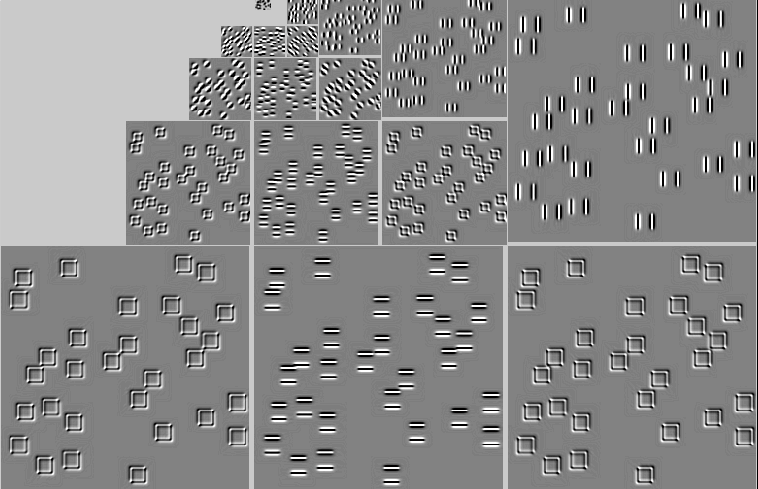 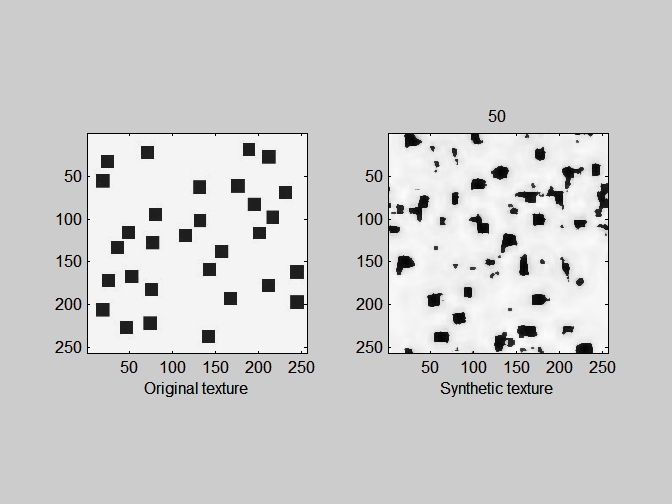 Overview of the algorithm
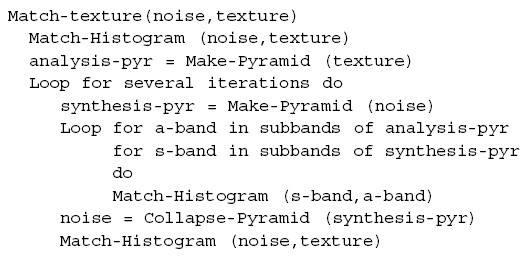 Two main tools:
1- steerable pyramid
2- matching histograms
2-Matching histograms
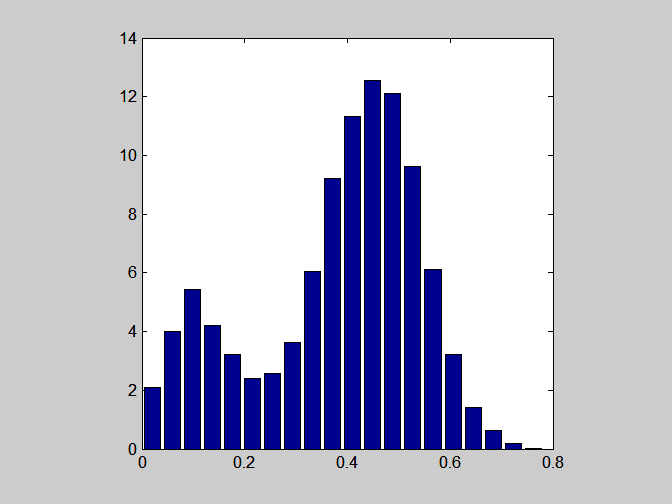 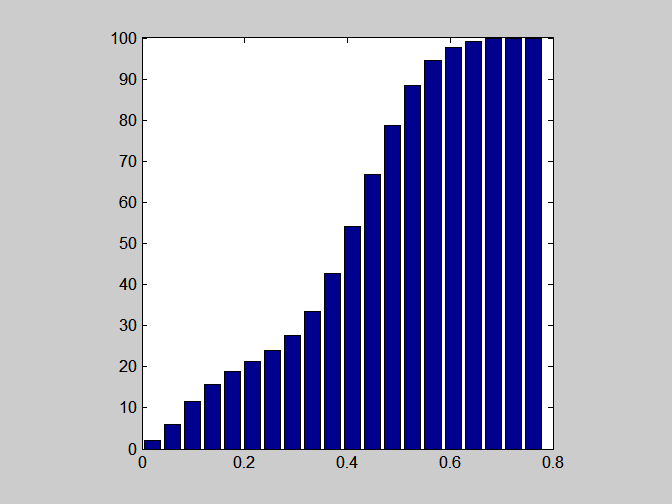 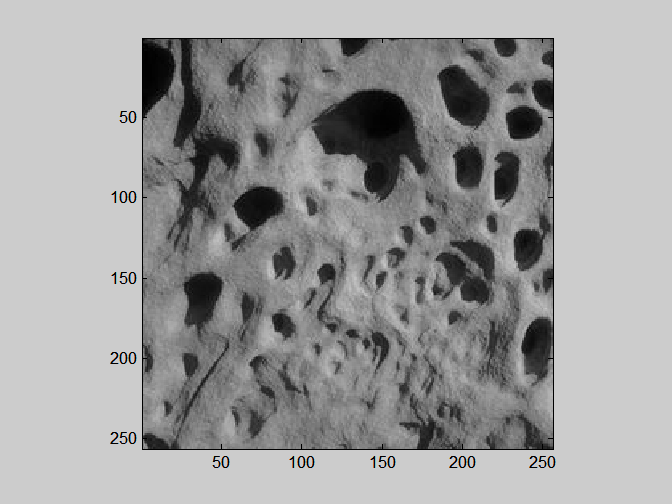 75% of pixels have an intensity value
smaller than 0.5
9% of pixels have an intensity value
within the range[0.37, 0.41]
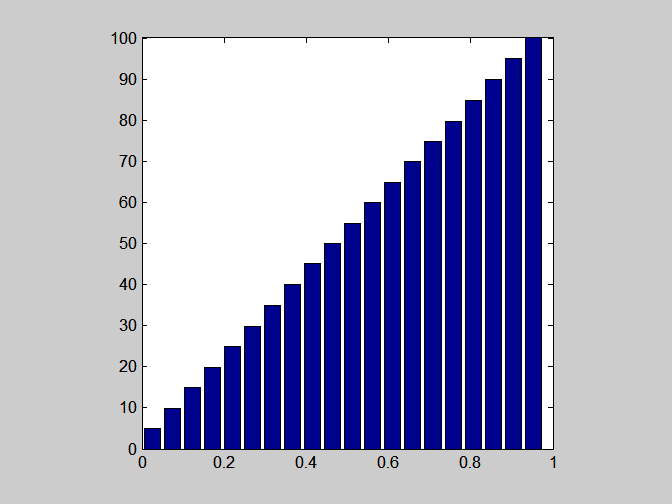 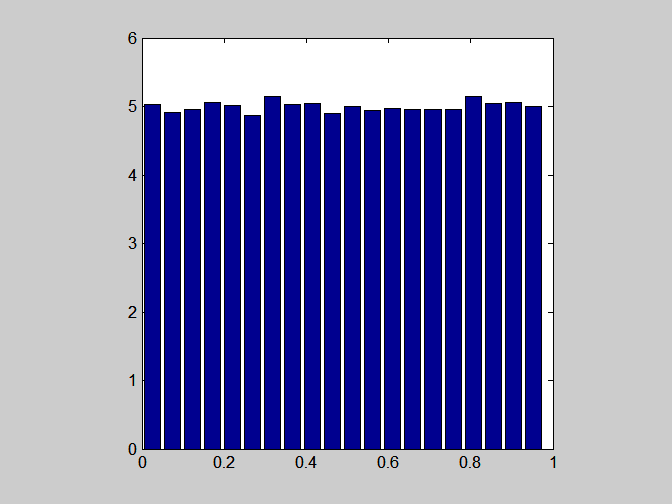 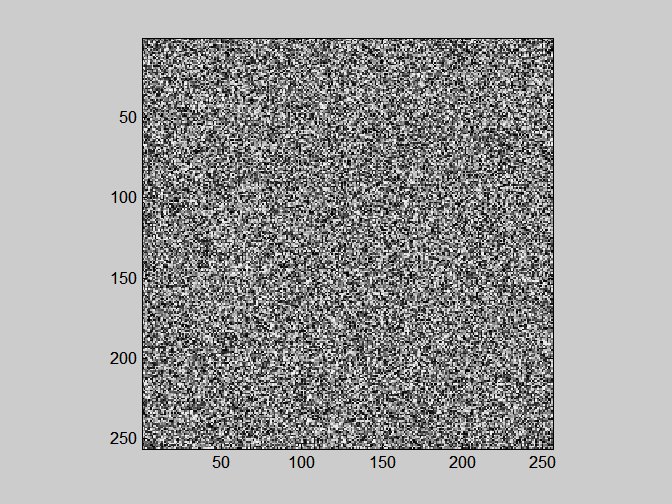 5% of pixels have an intensity value
within the range[0.37, 0.41]
2-Matching histograms
Z(x,y)
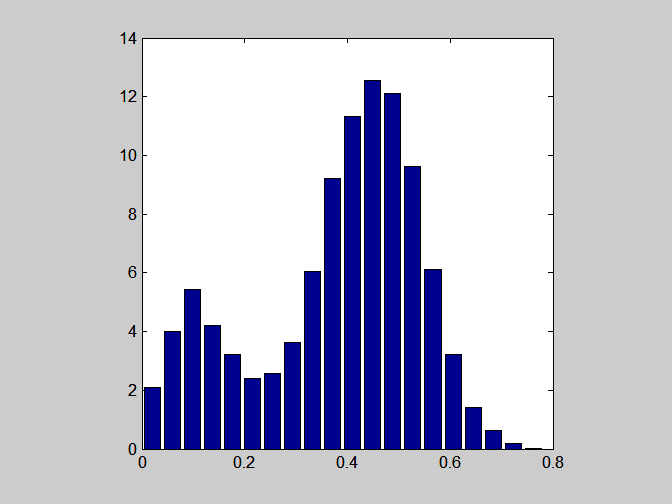 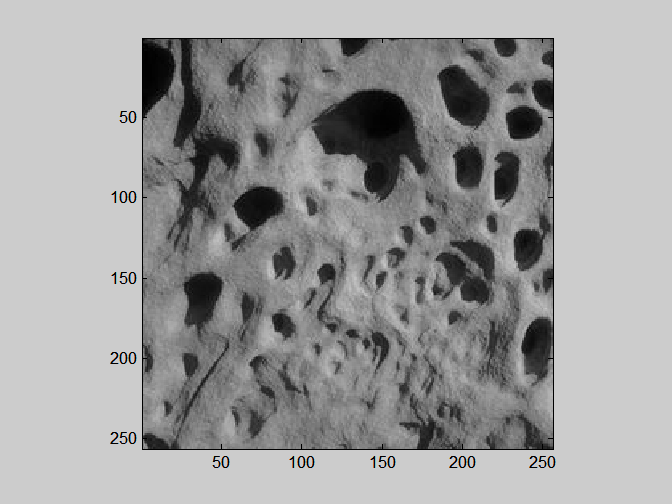 We look for a transformation 
of the image Y
 
Y’ = f (Y)

Such that
Hist(Y) = Hist(f(Z))

Problem: there are infinitely many functions 
that can do this transformation.

A natural choice is to use f being:
 pointwise non linearity
 stationary
 monotonic (most of the time invertible)
?
Y(x,y)
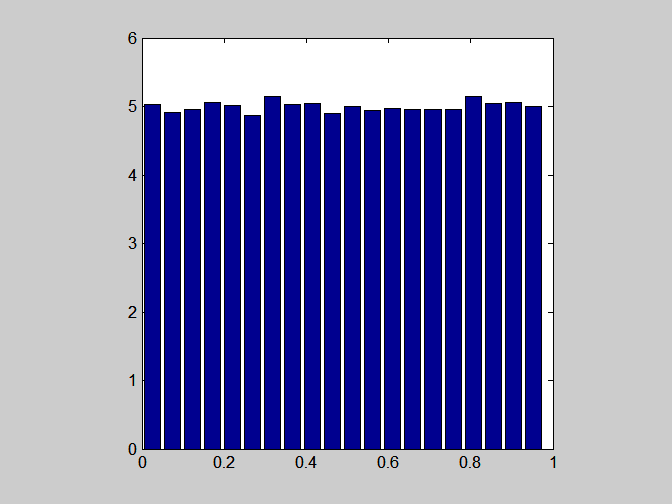 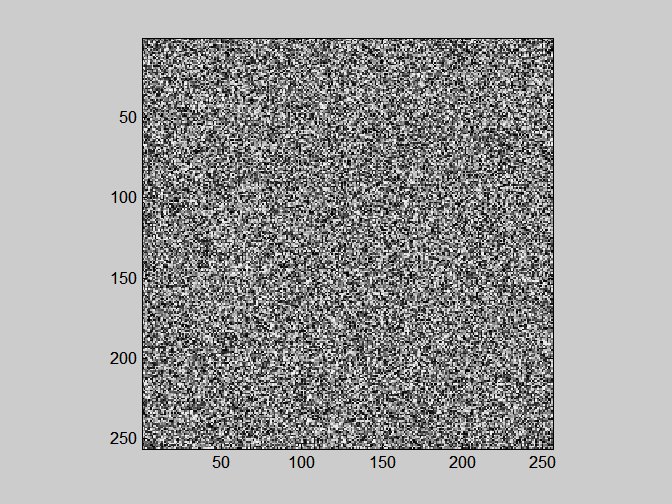 2-Matching histograms
The function f is just a look up table: it says, change all the pixels of
value Y into a value f(Y).
Y’ = f (Y)
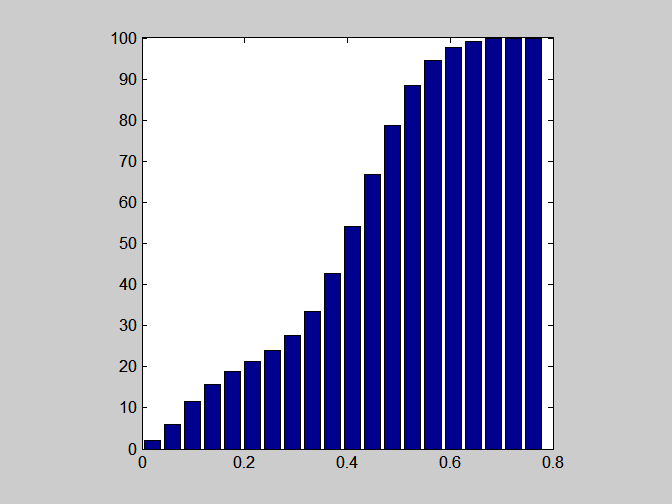 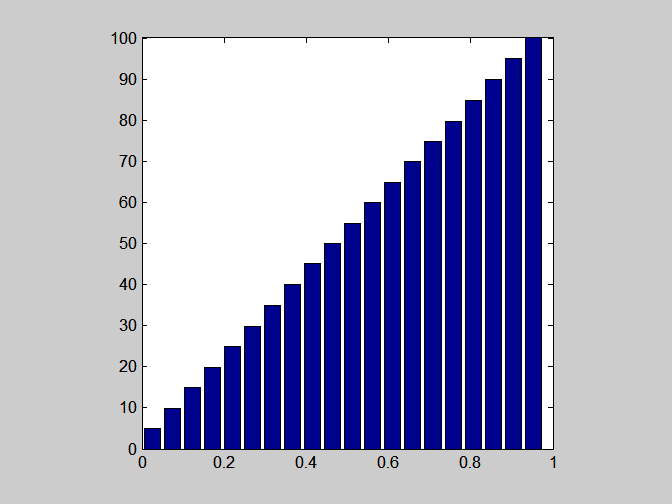 Y(x,y)
Y= 0.8
Y’= 0.5
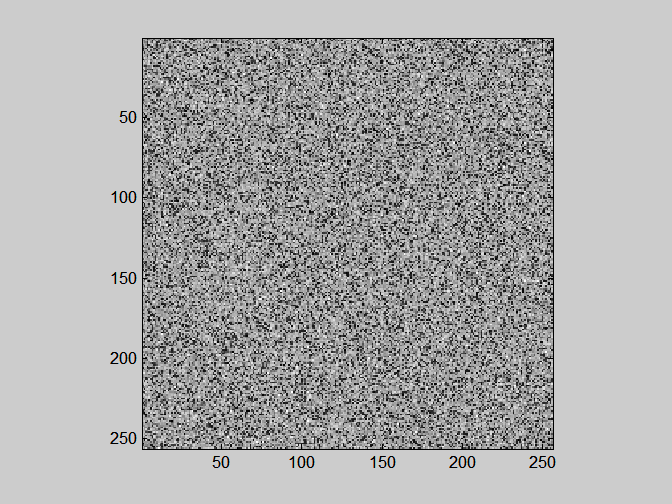 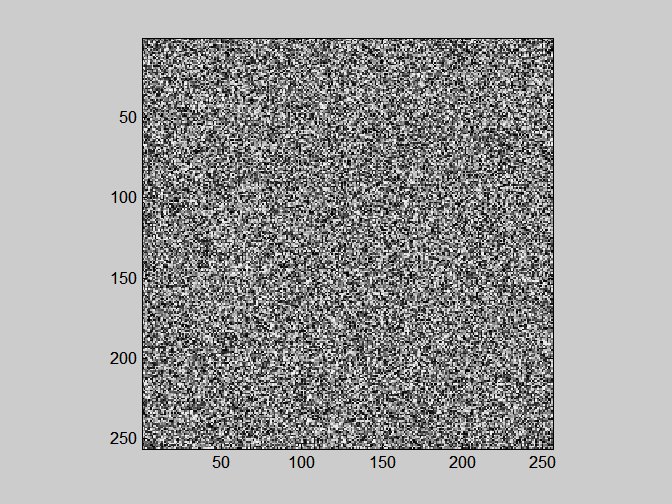 New
intensity
Original
intensity
2-Matching histograms
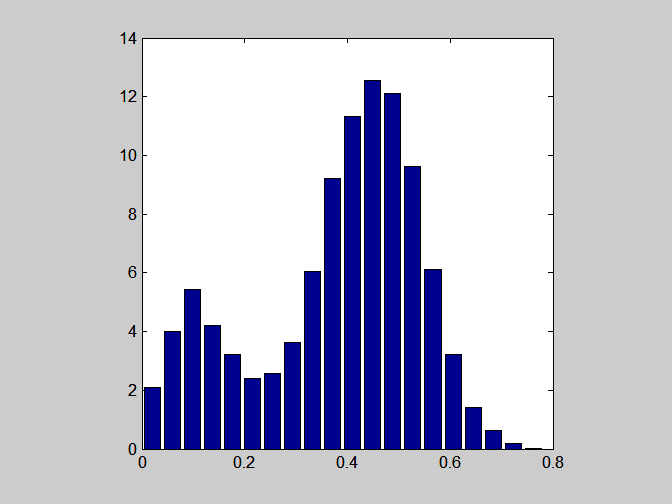 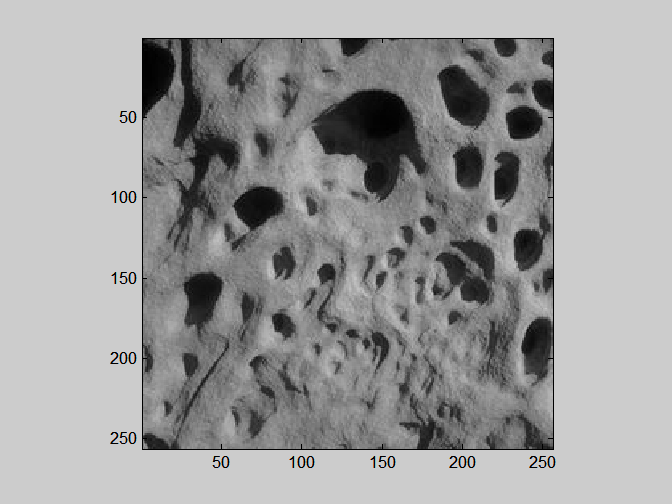 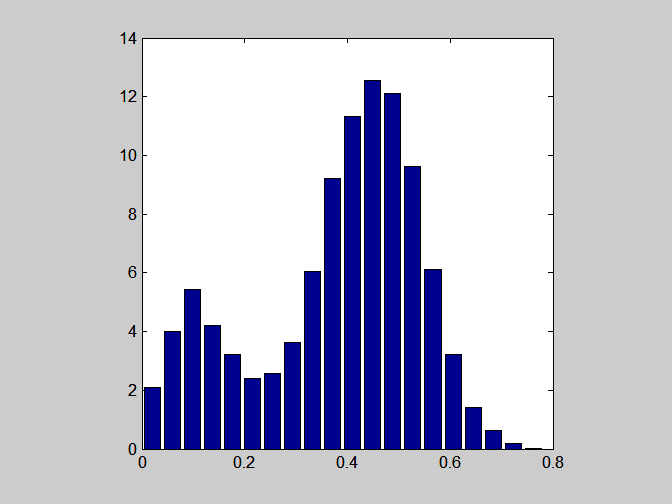 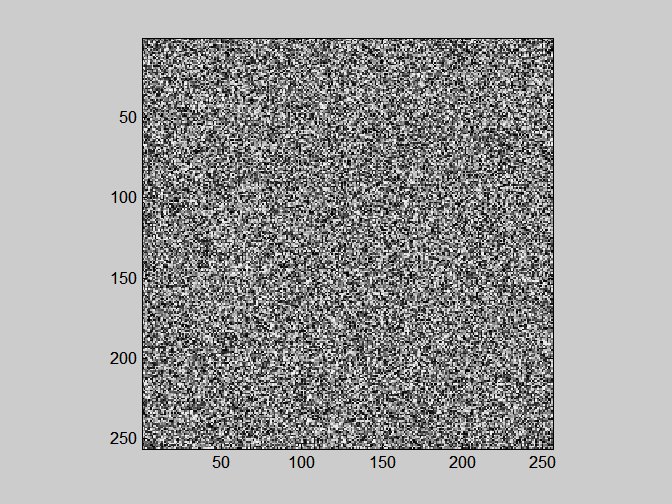 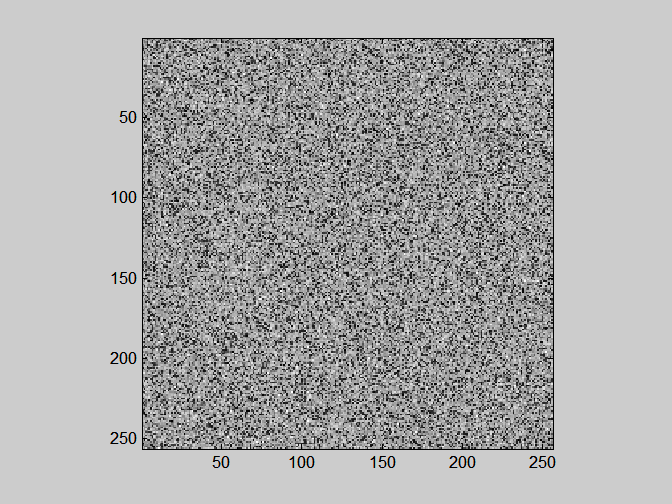 Y’ = f (Y)
Another example: Matching histograms
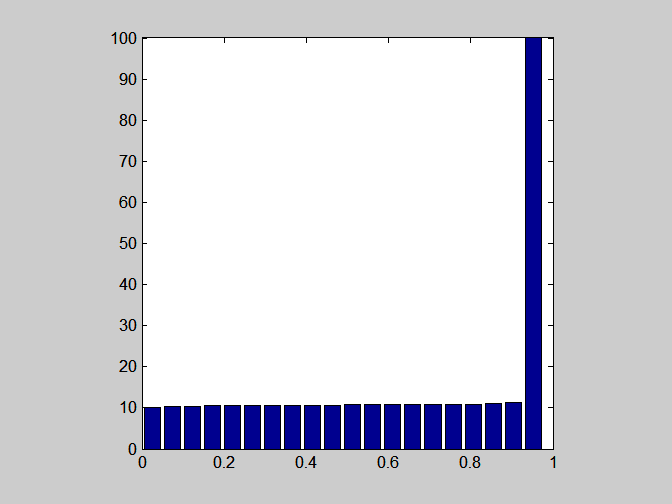 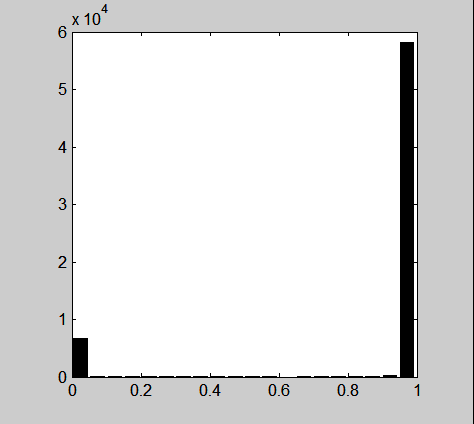 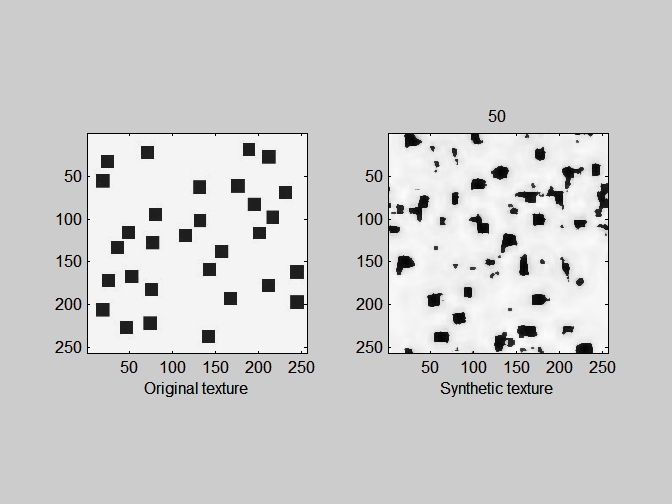 10% of pixels are black
and 90% are white
?
?
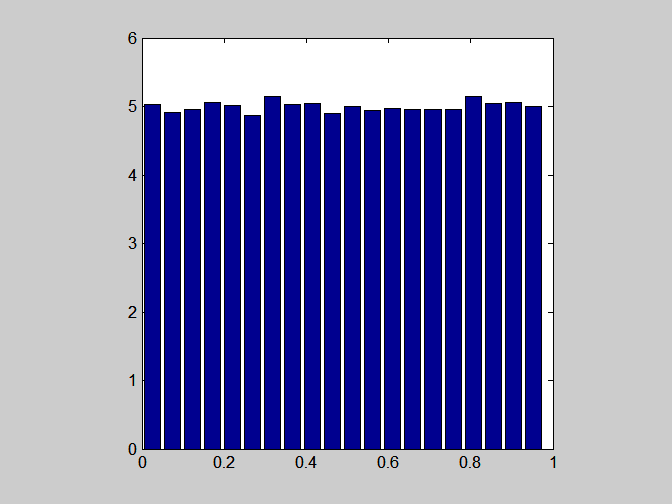 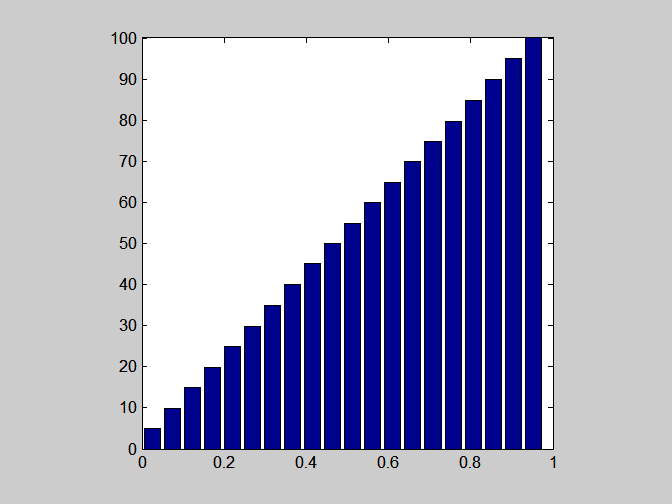 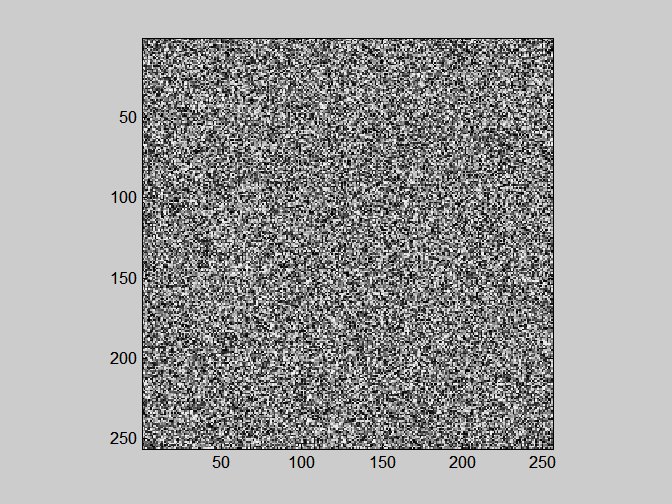 5% of pixels have an intensity value
within the range[0.37, 0.41]
Another example: Matching histograms
The function f is just a look up table: it says, change all the pixels of
value Y into a value f(Y).
Y’ = f (Y)
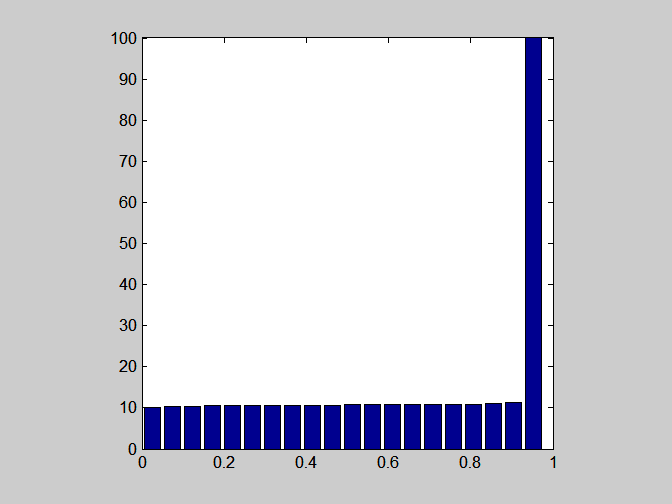 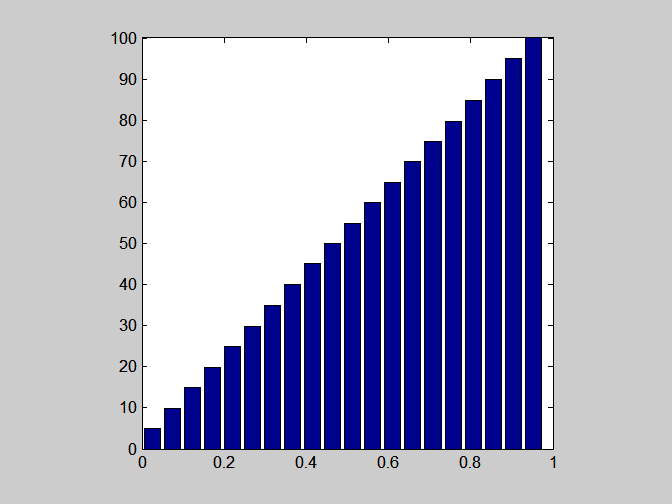 Y(x,y)
Y= 0.8
Y’= 1
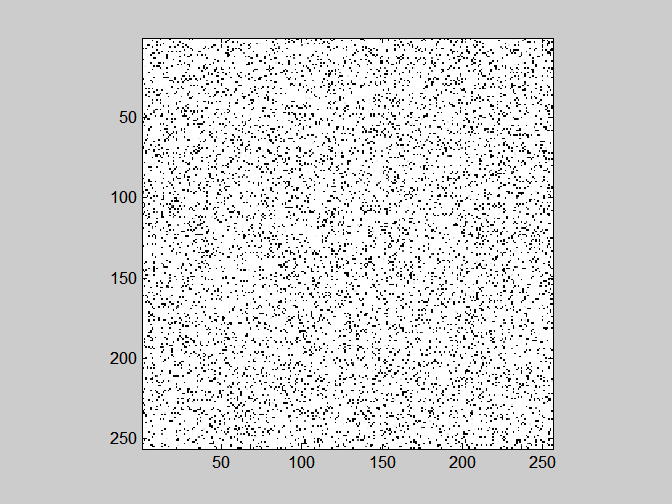 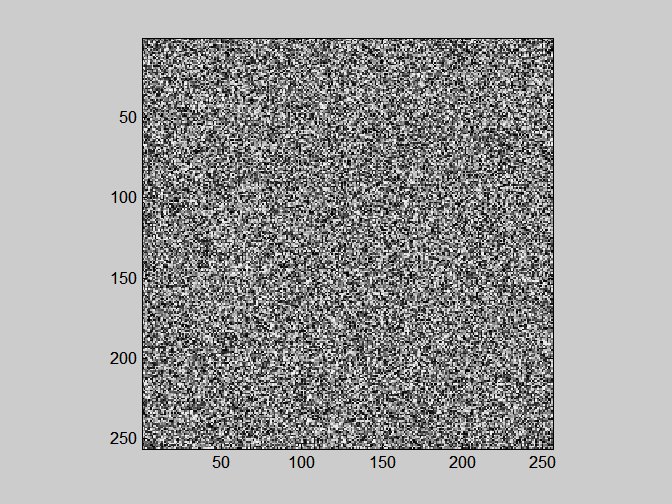 Original
intensity
New
intensity
Another example: Matching histograms
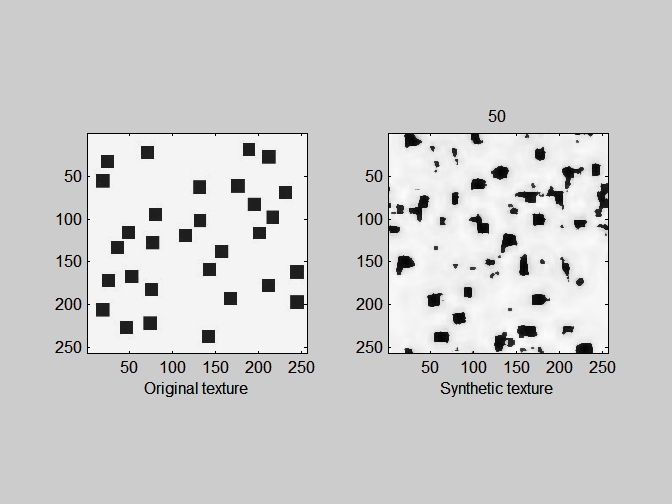 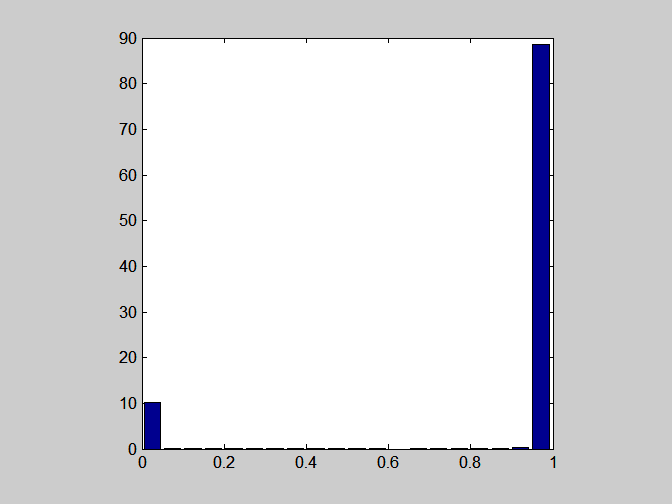 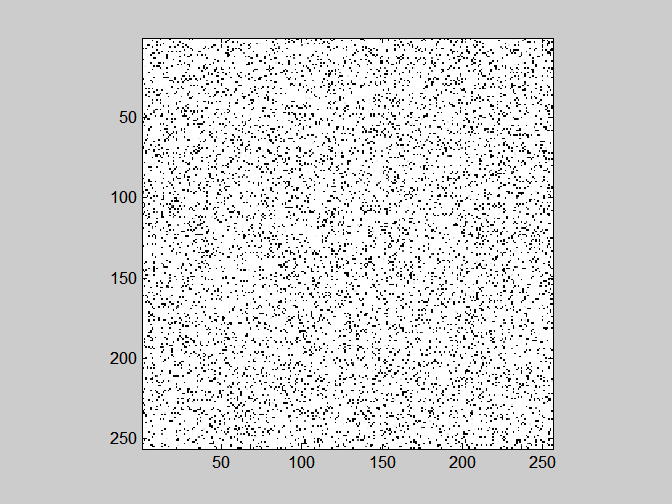 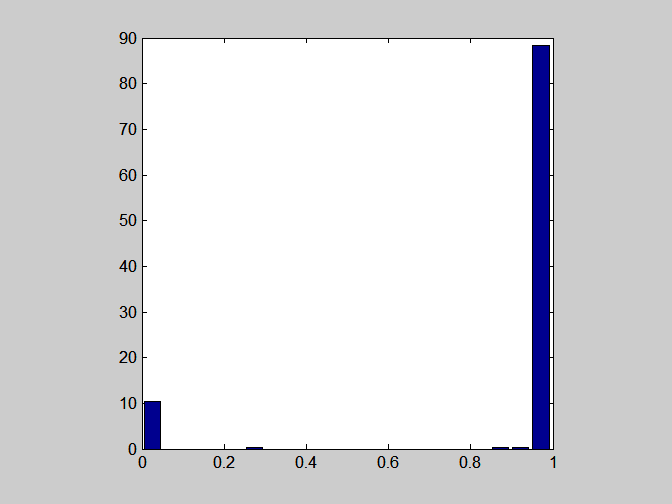 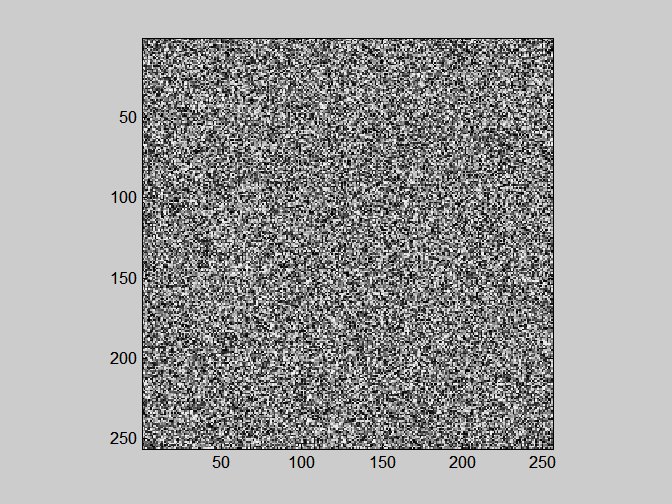 Y’ = f (Y)
In this example, f is a step function.
Matching histograms of a subband
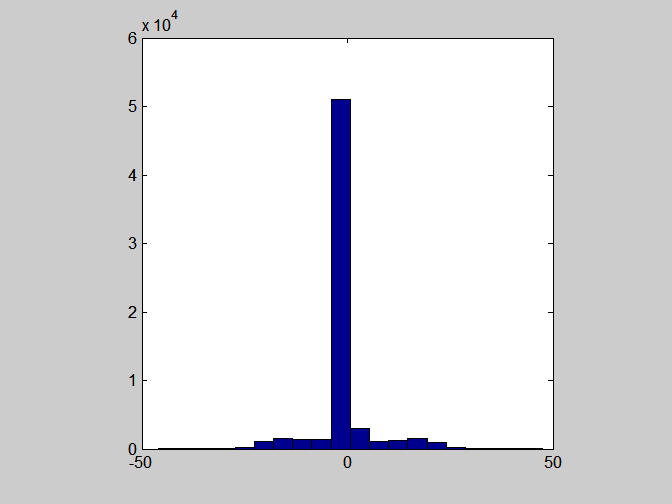 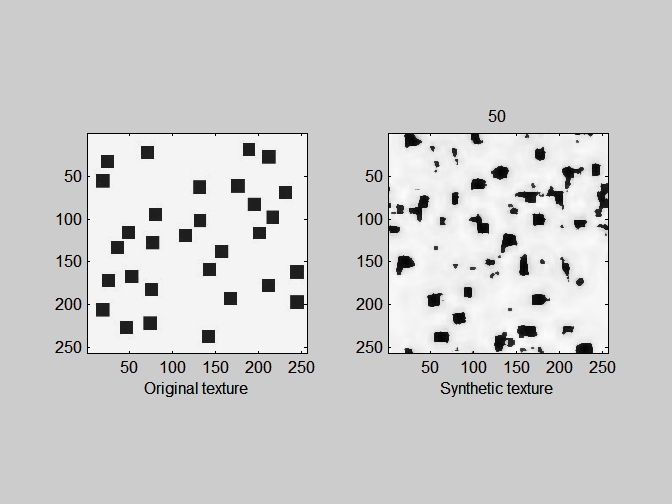 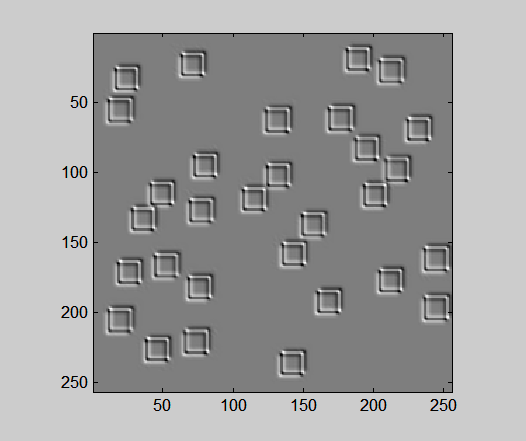 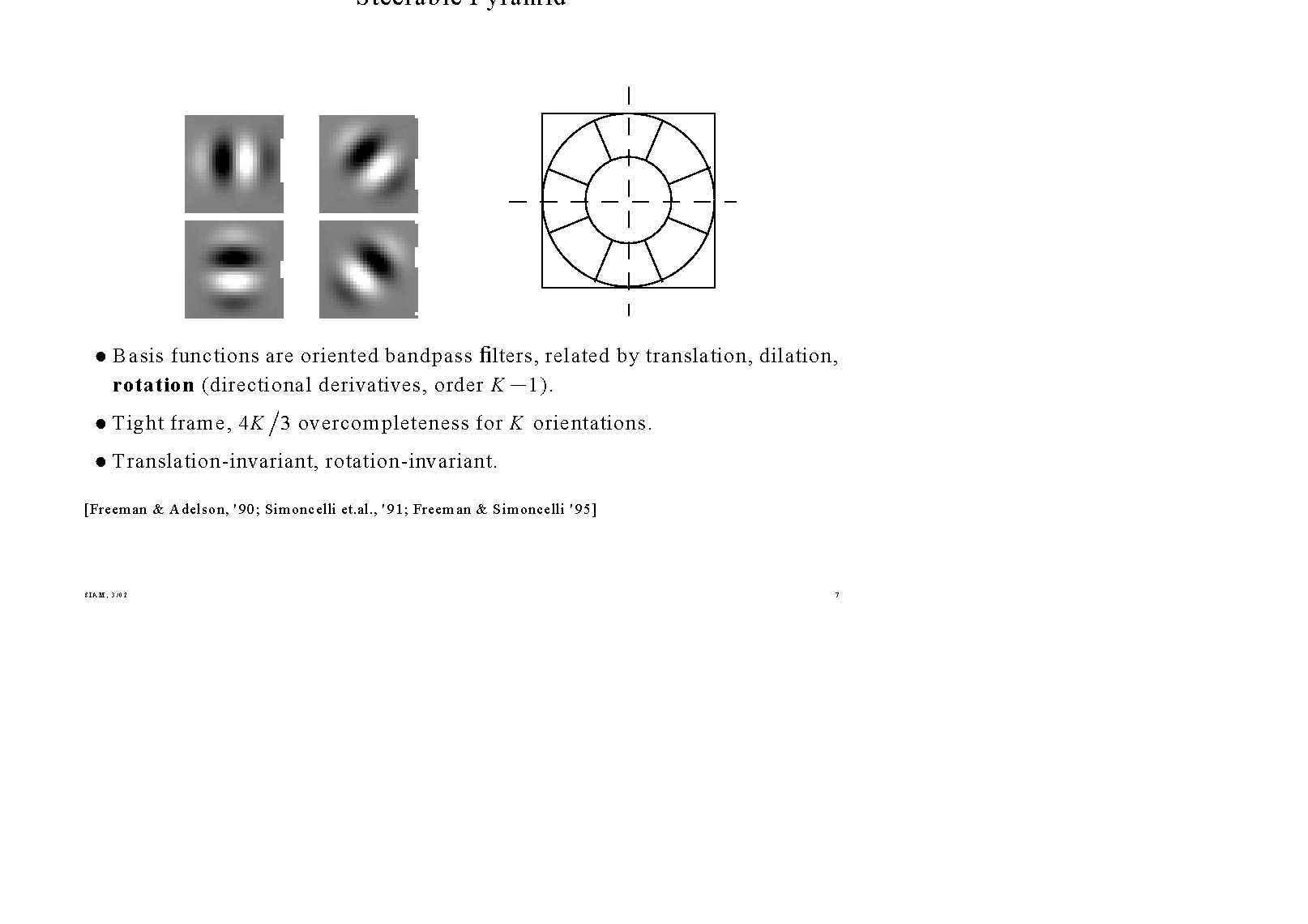 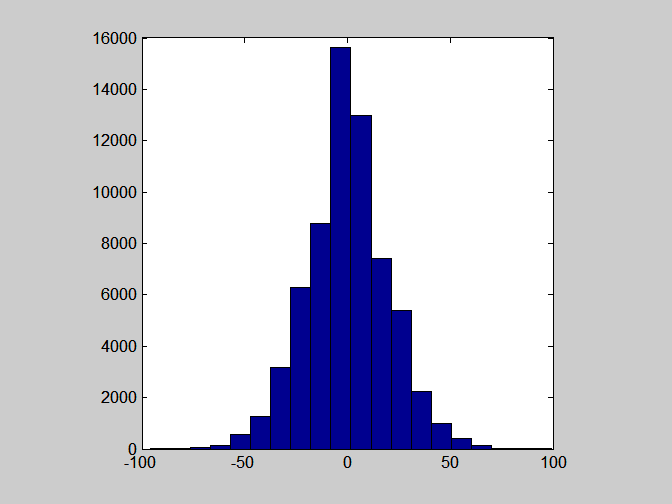 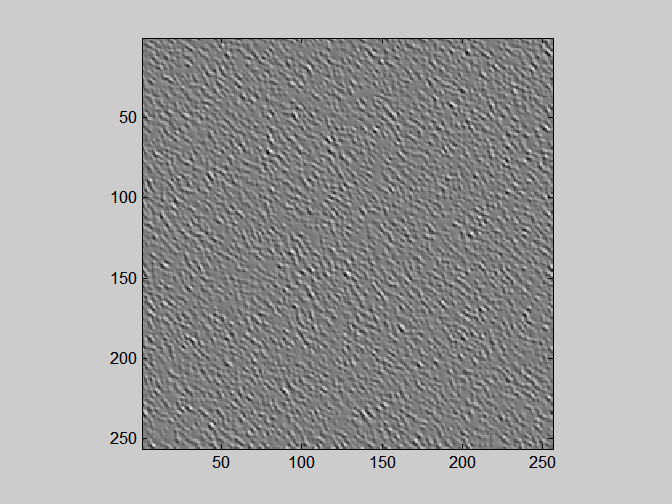 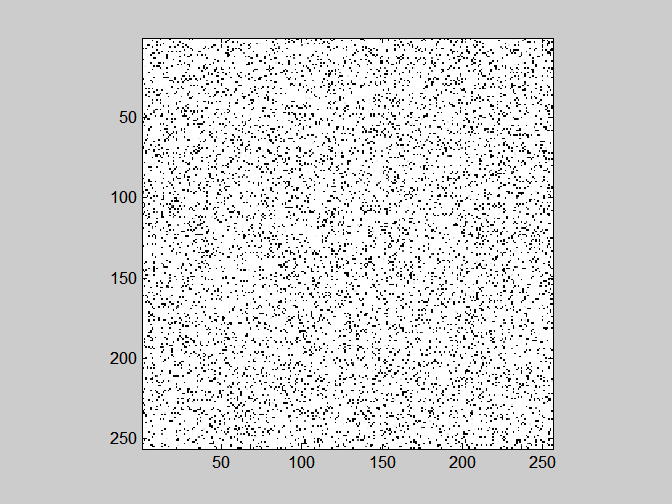 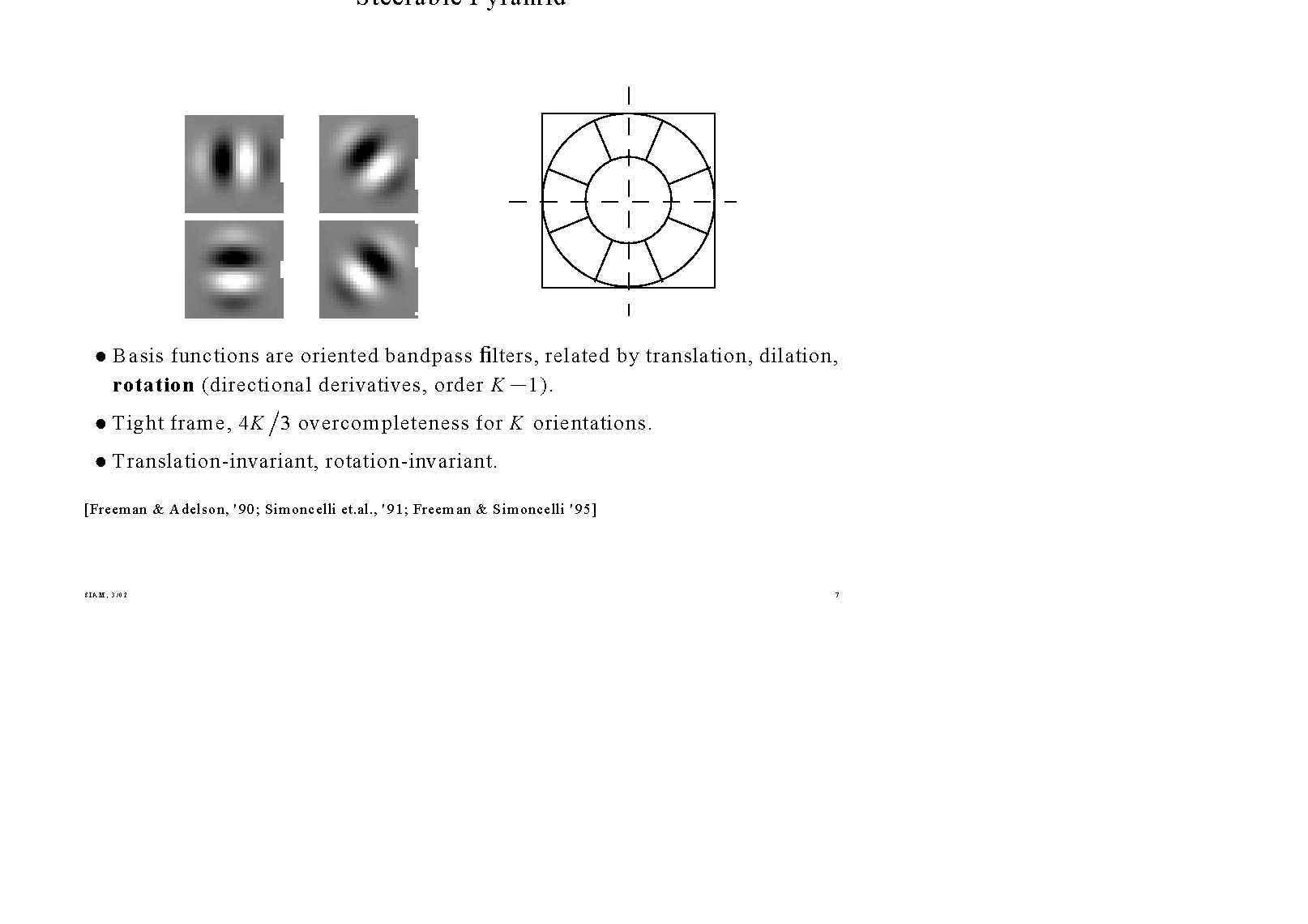 Matching histograms of a subband
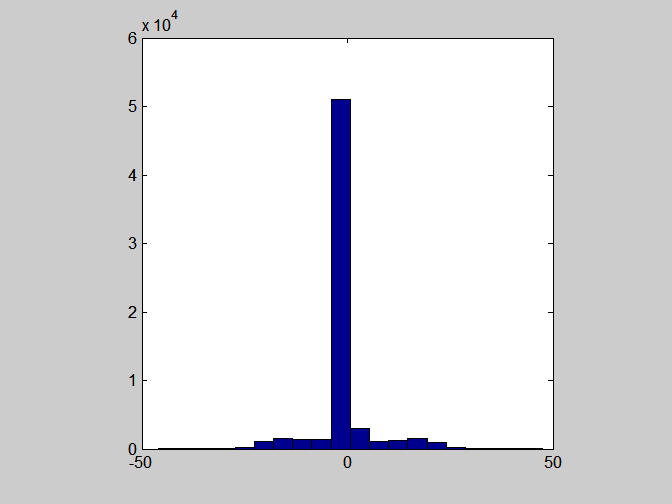 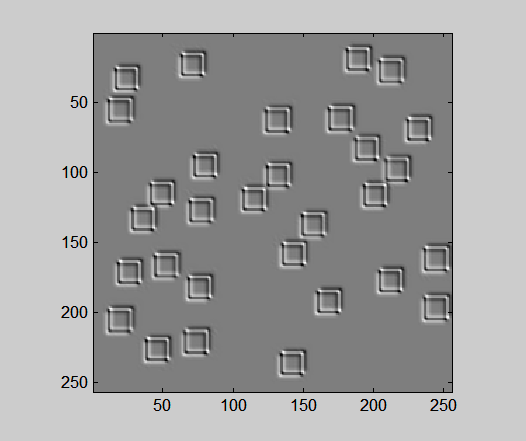 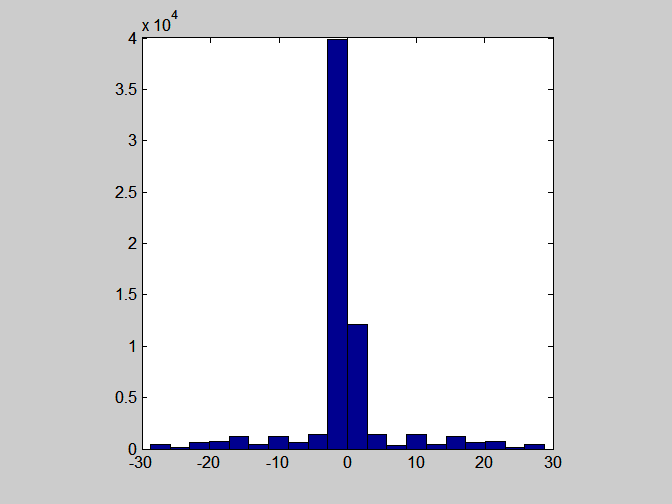 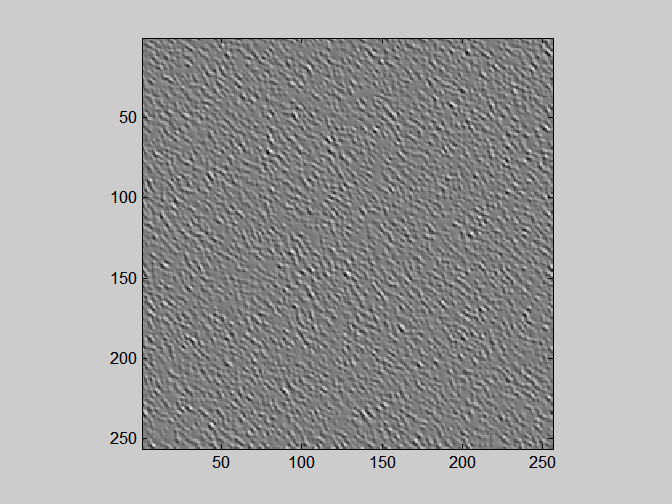 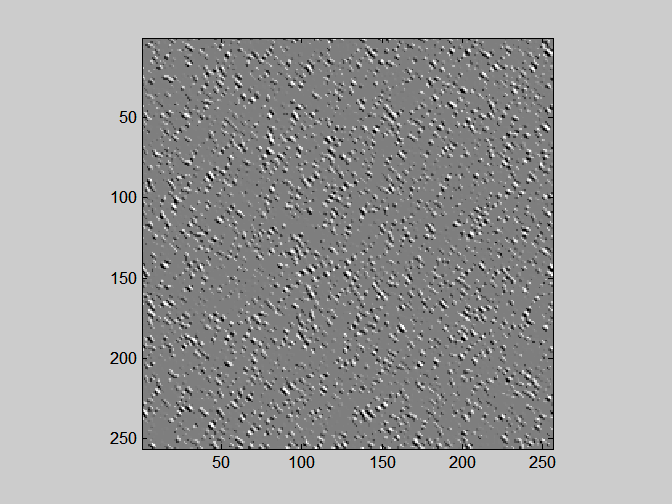 Y’ = f (Y)
Texture analysis
(histogram)
Wavelet decomposition (steerable pyr)
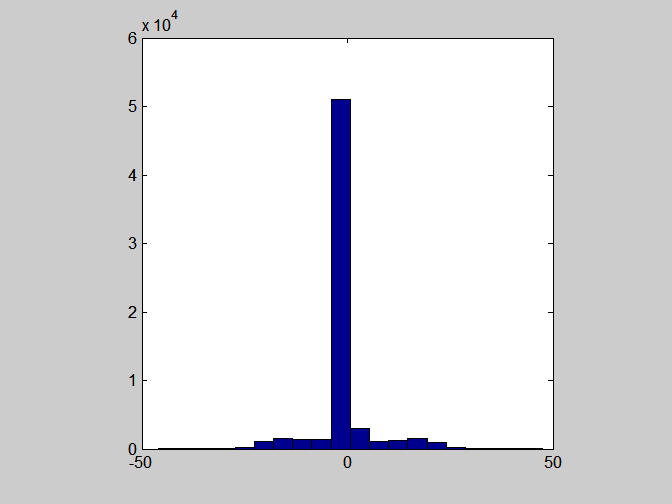 Input texture
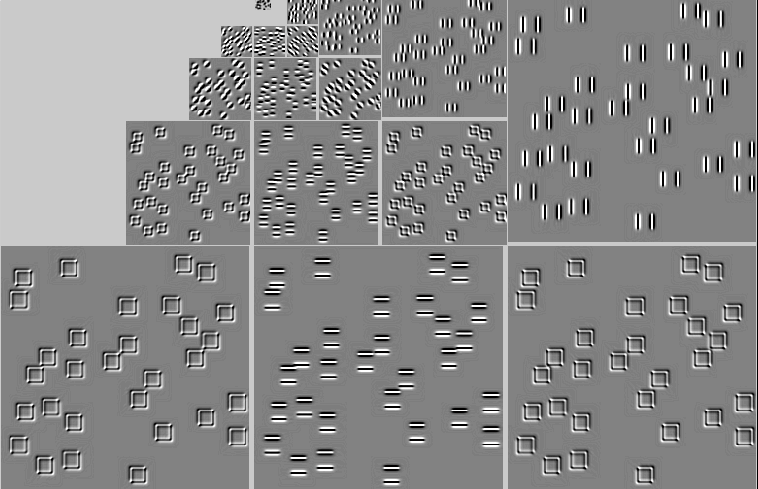 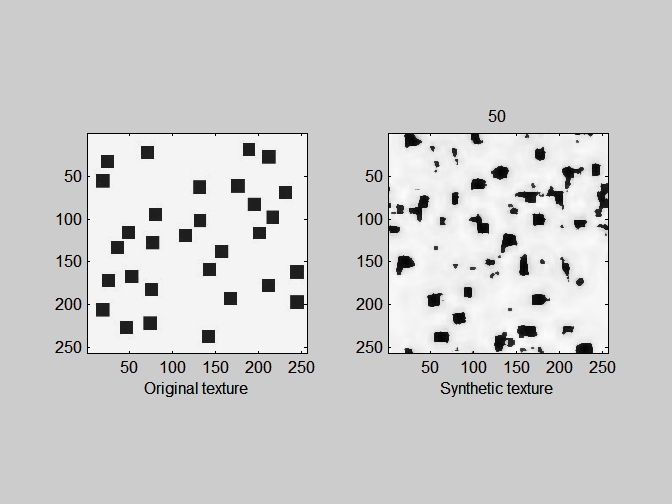 (histogram)
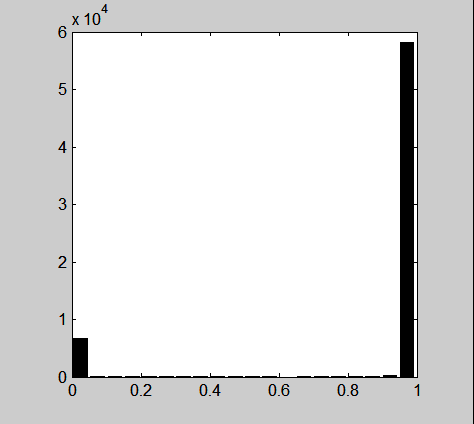 (Steerable pyr; Freeman & Adelson, 91)
The texture is represented as a collection of 
marginal histograms.
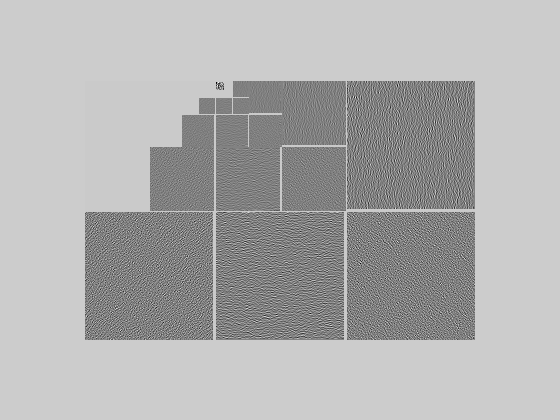 Texture synthesis
Heeger and Bergen, 1995
(histogram)
Input texture
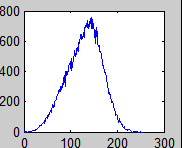 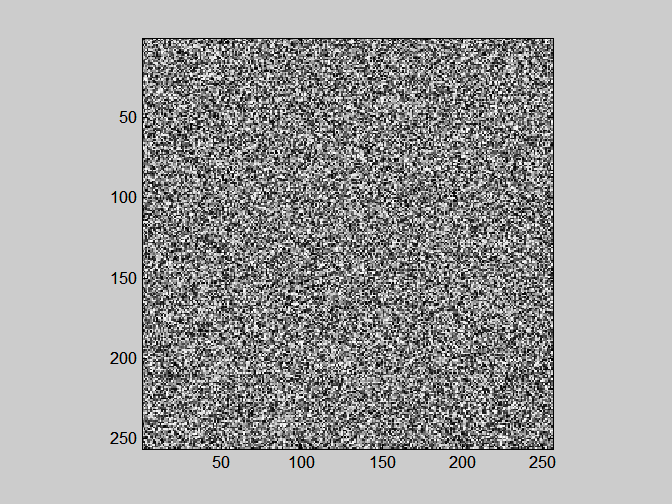 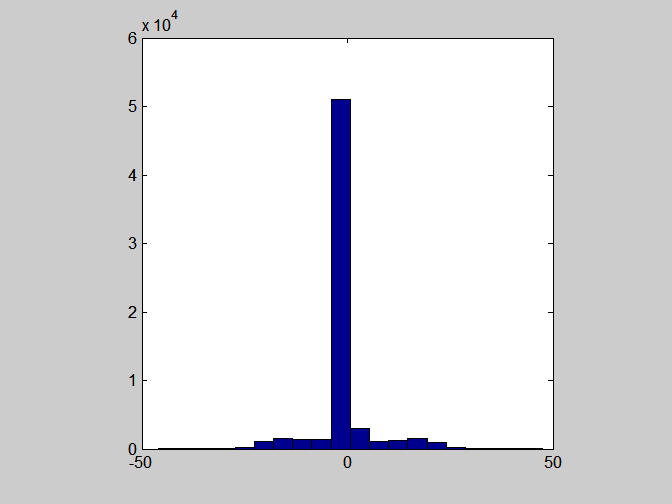 (histogram)
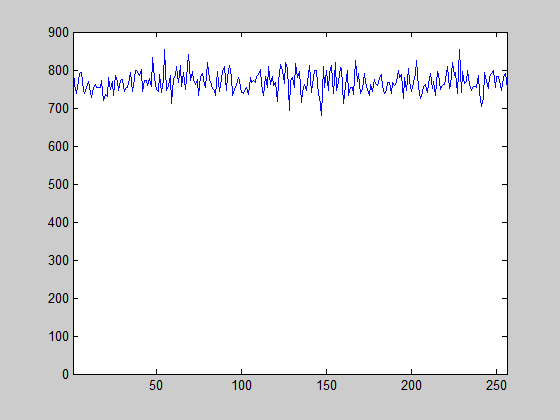 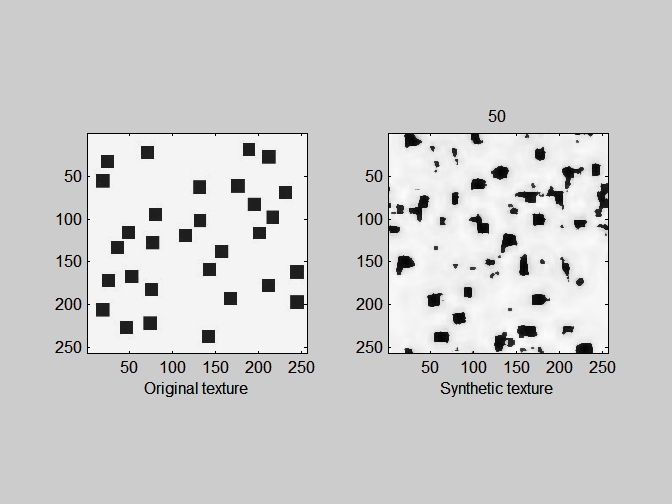 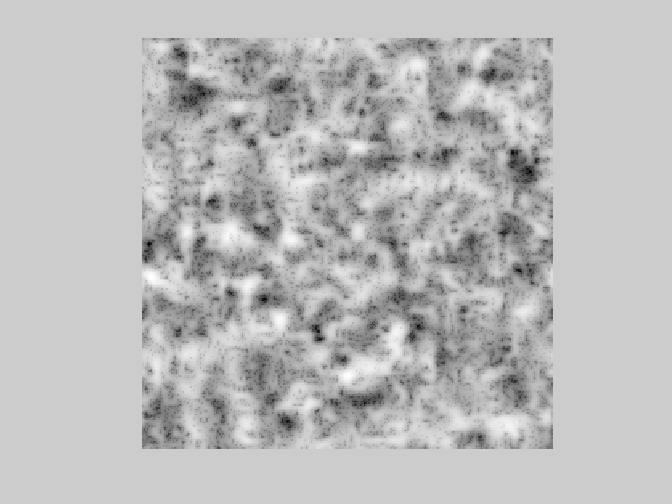 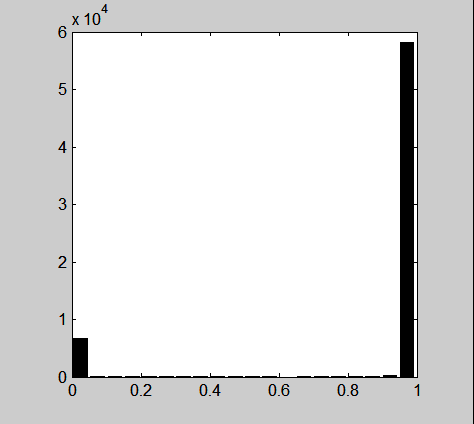 Why does it work? (sort of)
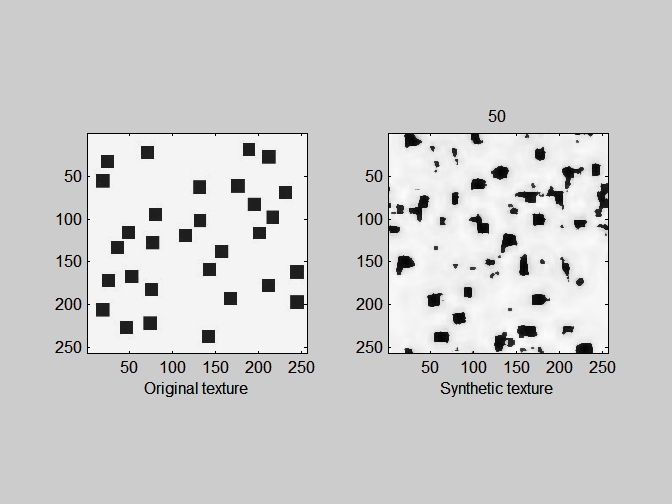 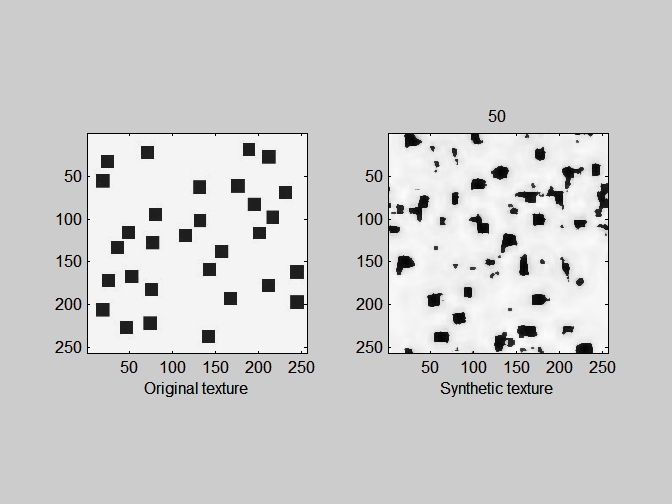 Why does it work? (sort of)
The black and white 
blocks appear by 
thresholding (f) a 
blobby image
Iteration 0
Filter bank
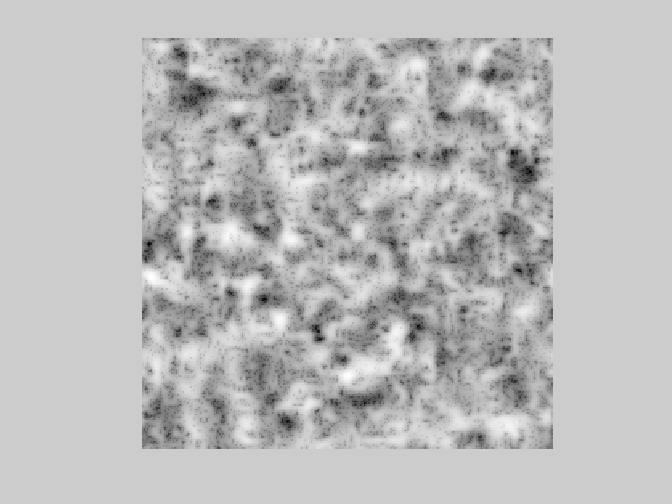 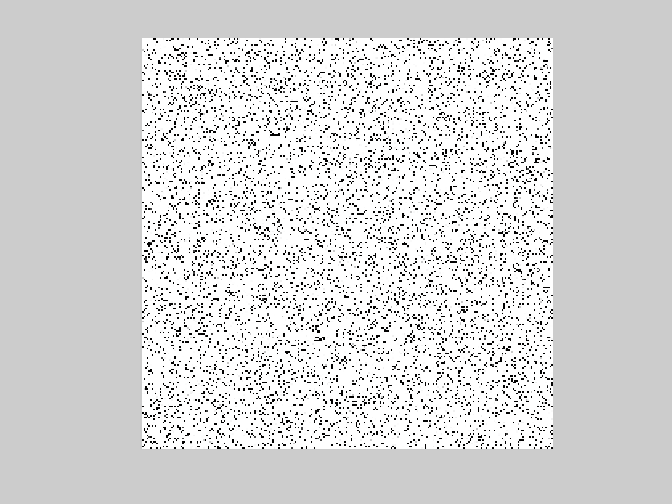 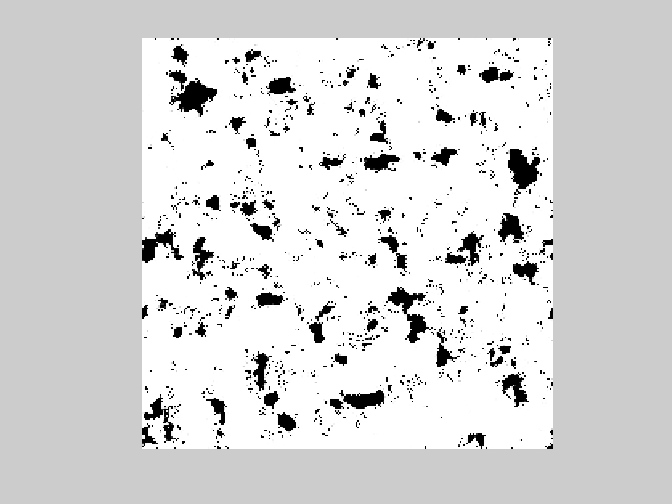 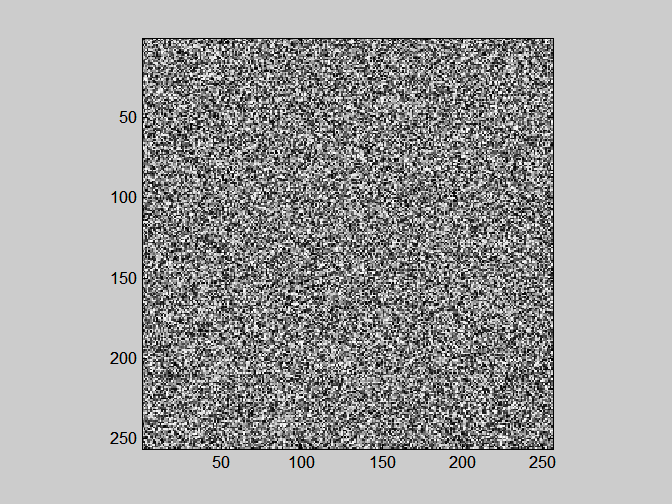 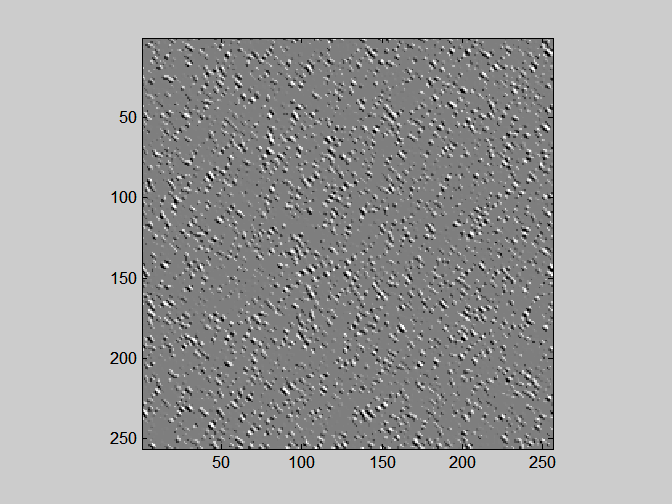 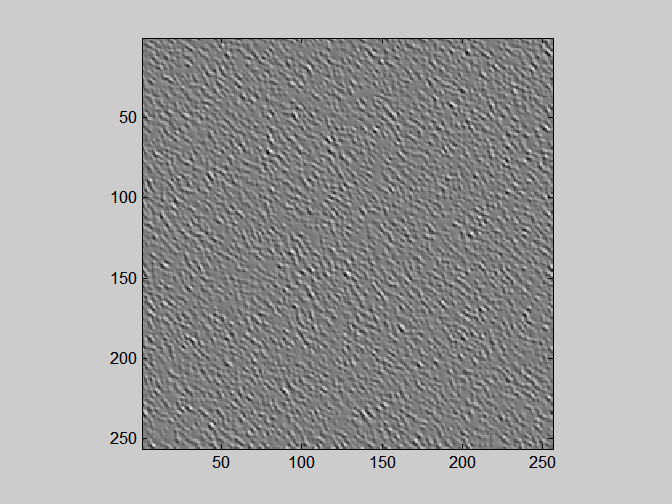 …
Why does it work? (sort of)
The black and white blocks appear by 
thresholding (f) a blobby image
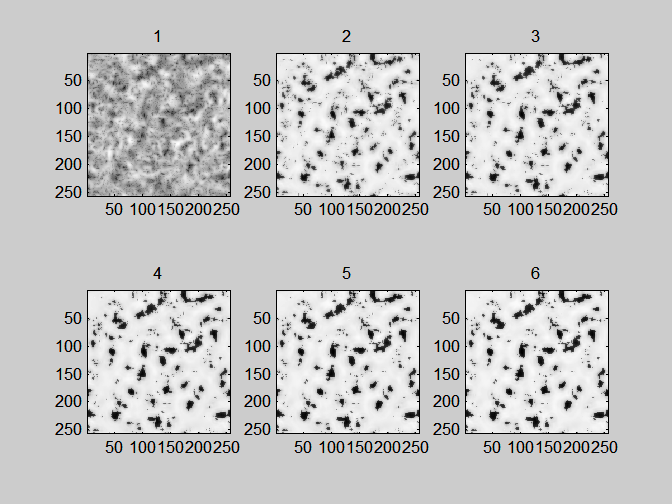 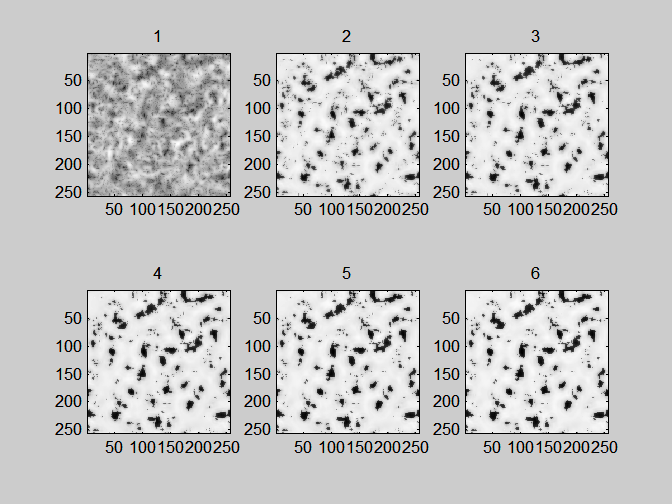 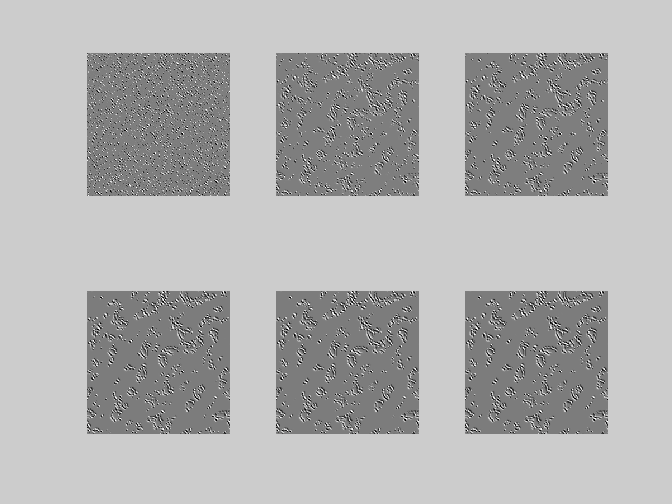 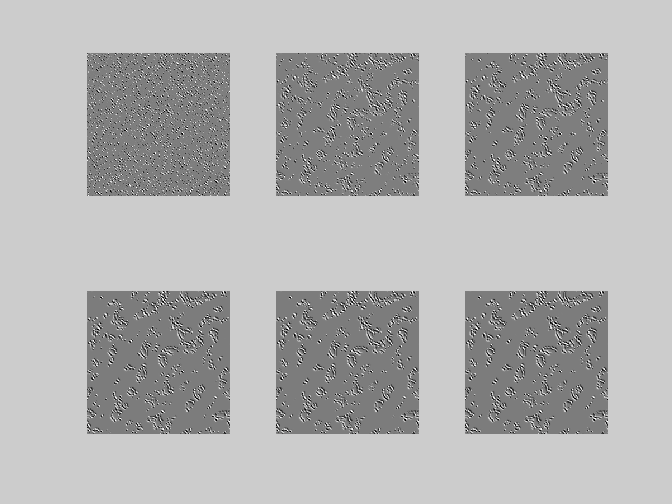 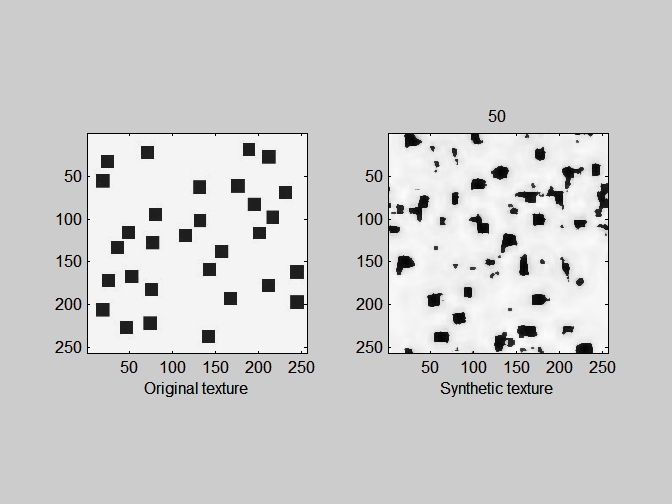 Why does it work? (sort of)
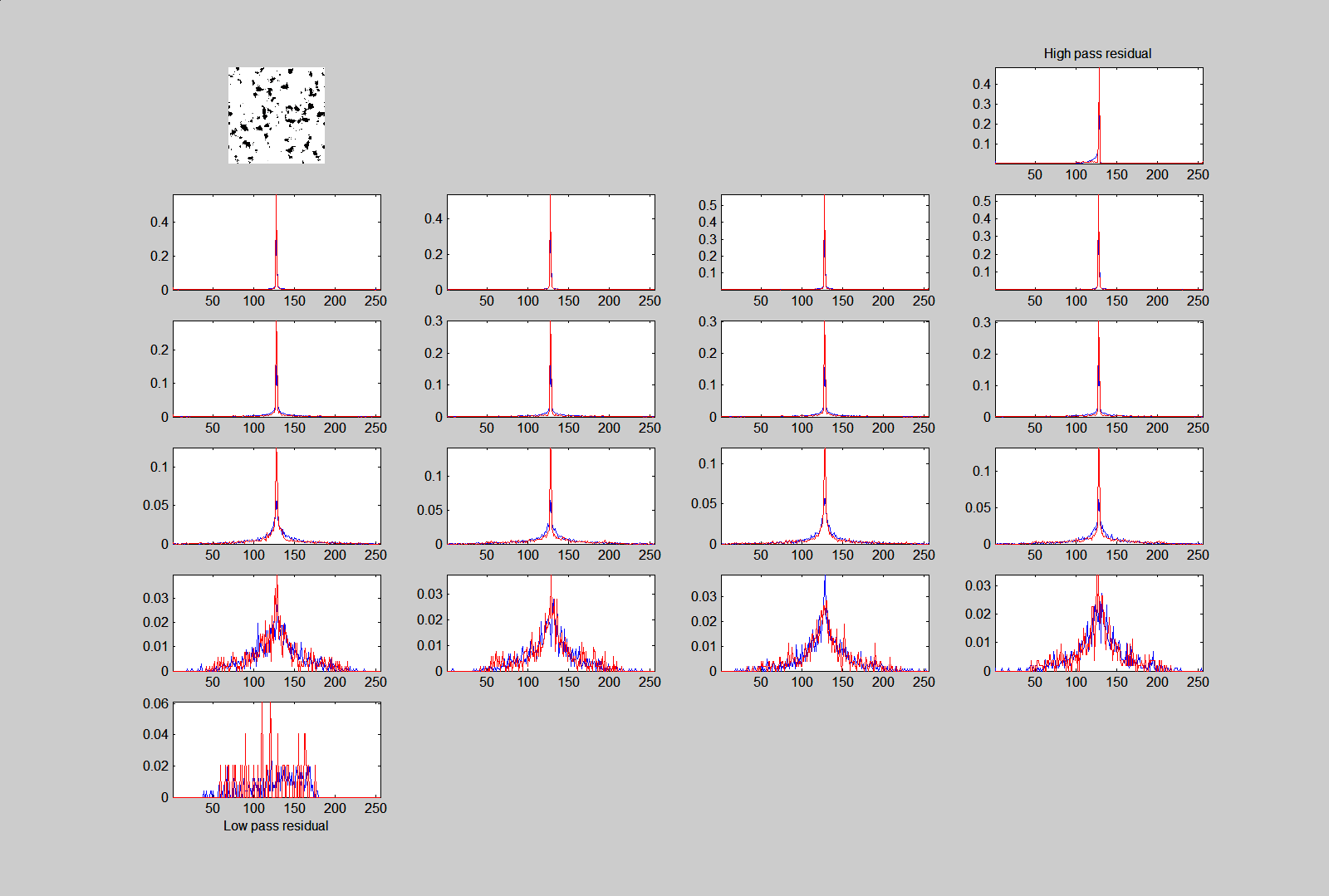 After 6 iterations
Histograms match ok
red = target histogram, blue = current iteration
Color textures
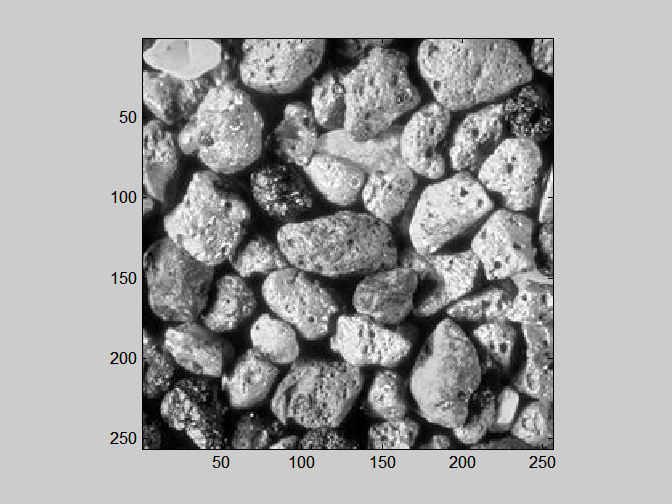 R
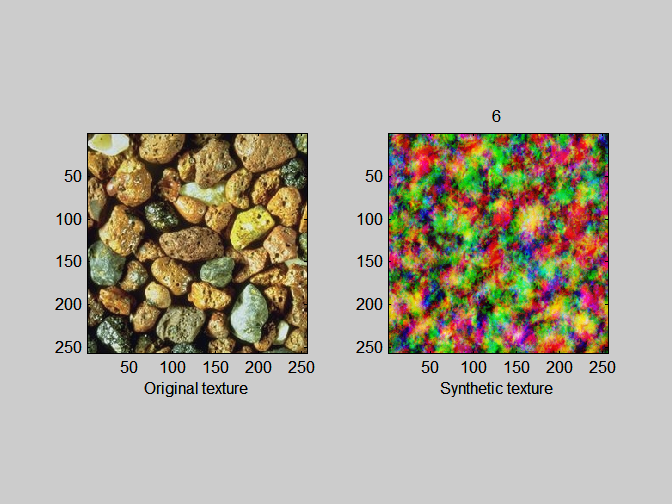 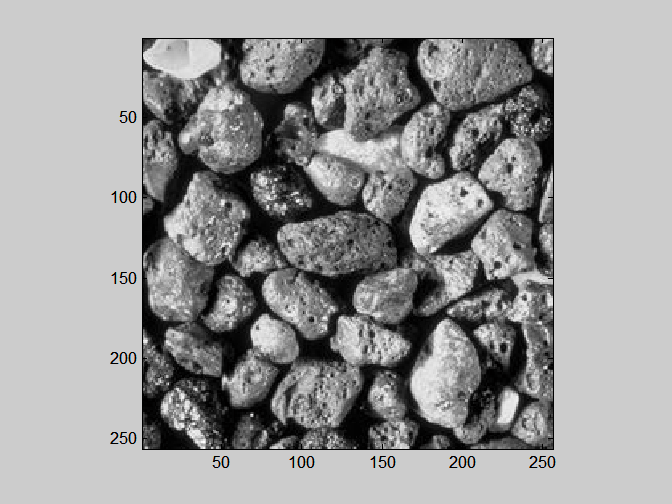 G
Three textures
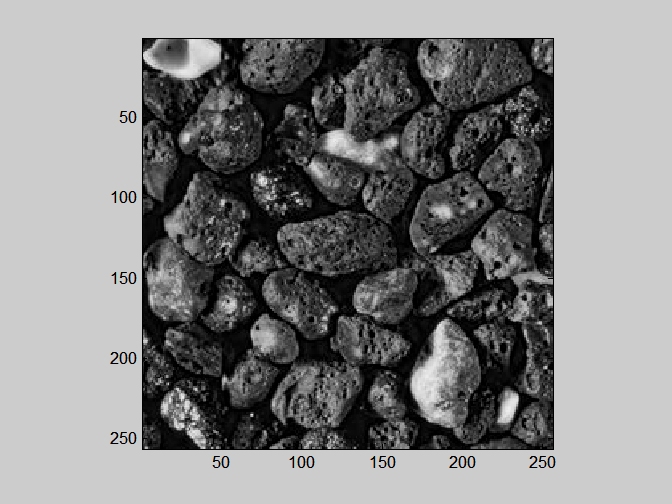 B
Color textures
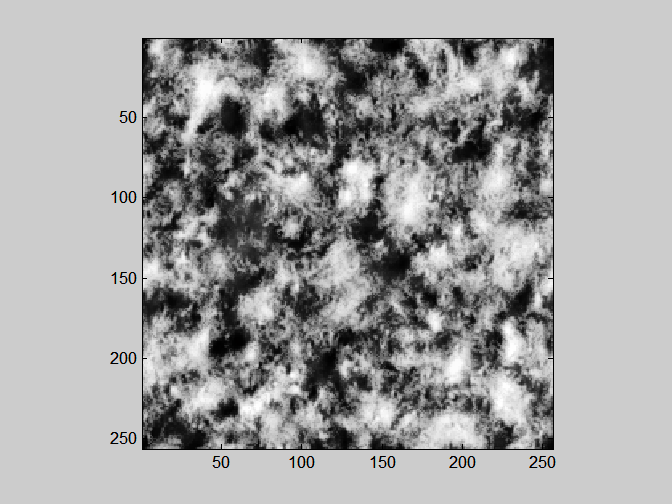 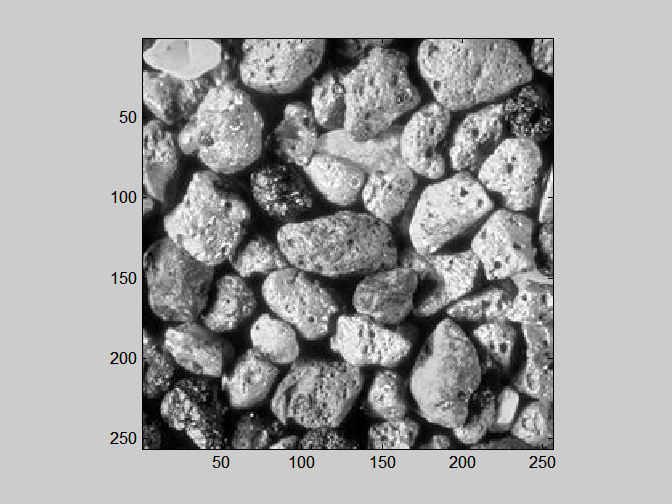 R
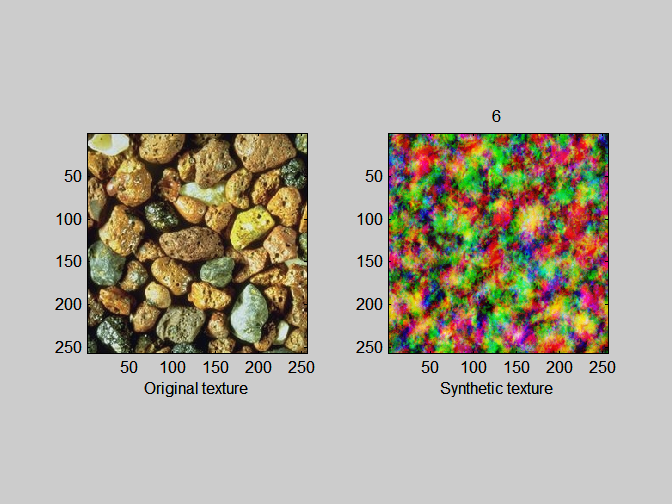 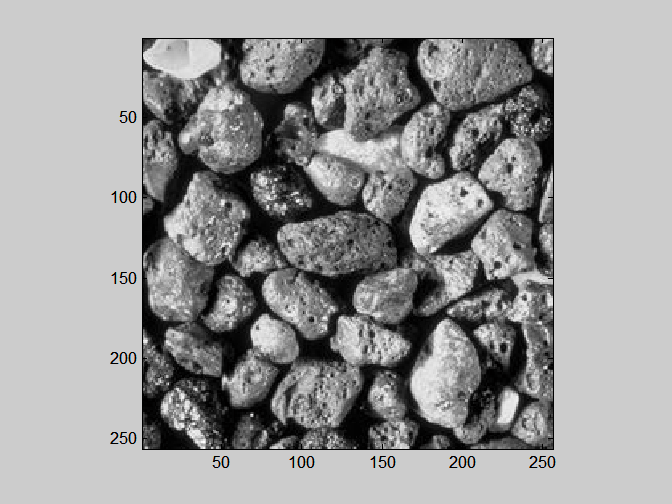 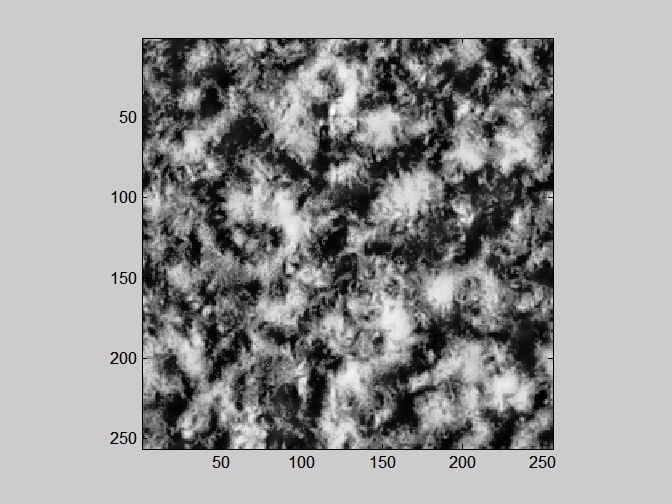 G
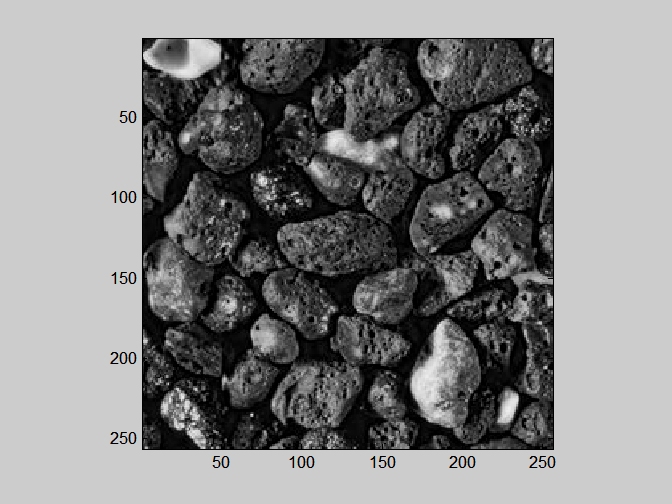 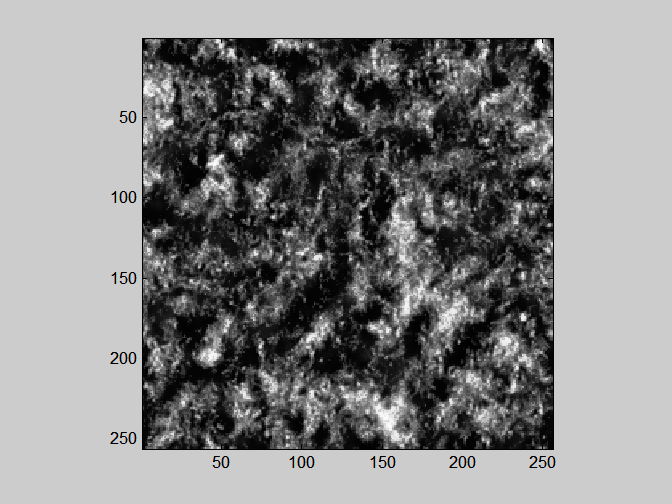 B
Color textures
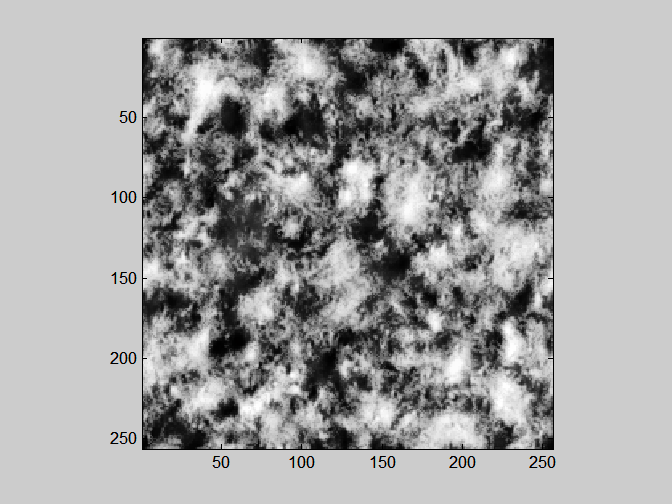 R
This does not work
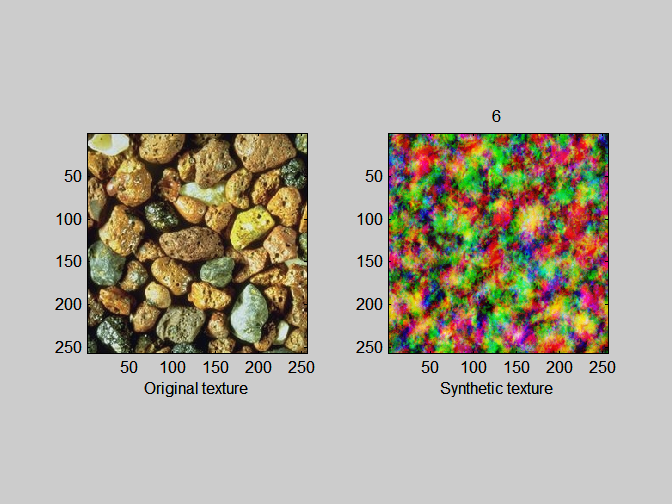 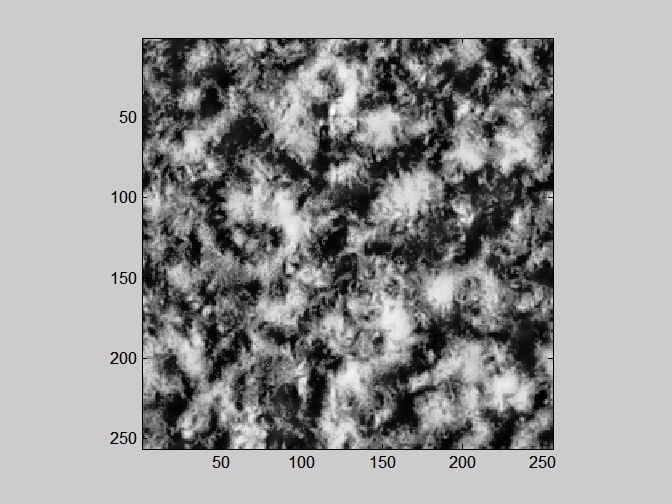 G
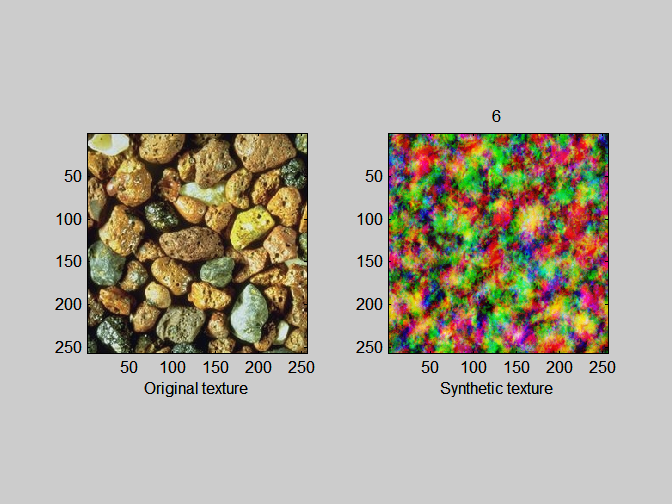 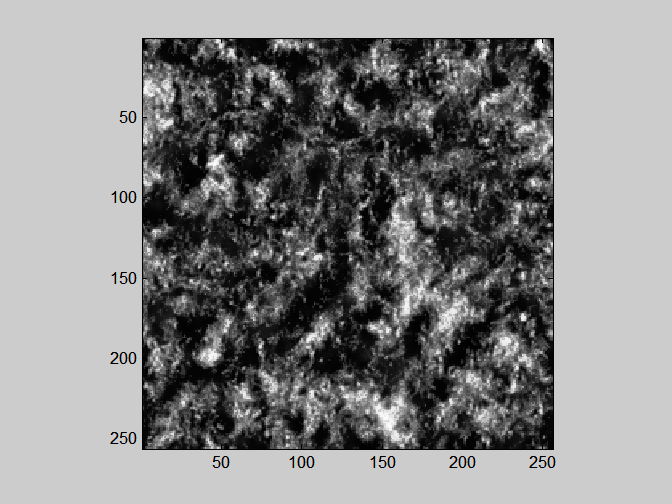 B
Color textures
Problem: we create new colors not present in the original image.

Why? Color channels are not independent.
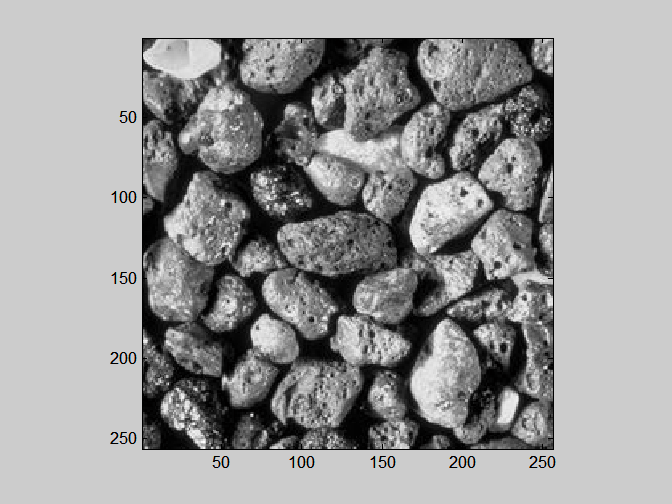 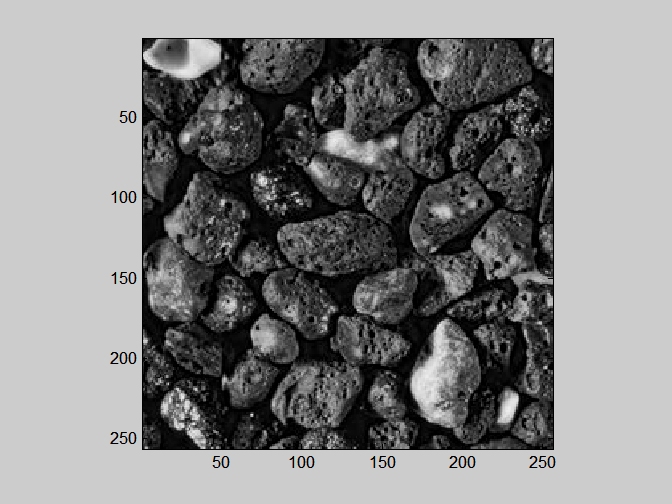 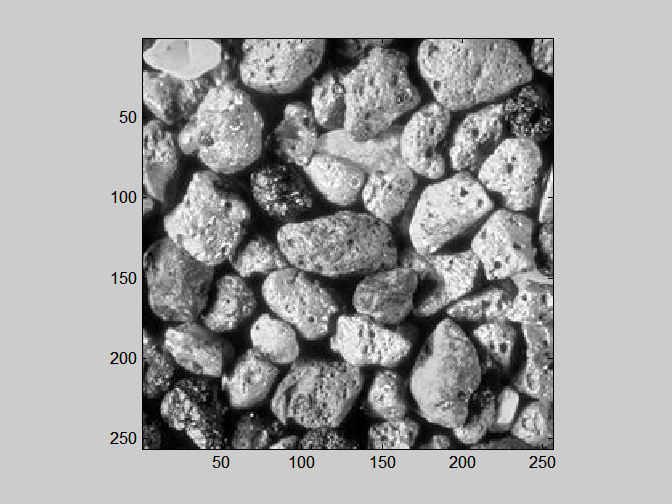 B
G
R
PCA and decorrelation
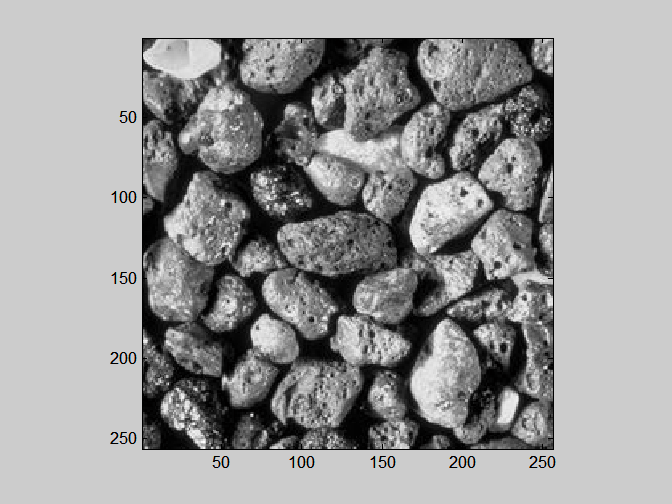 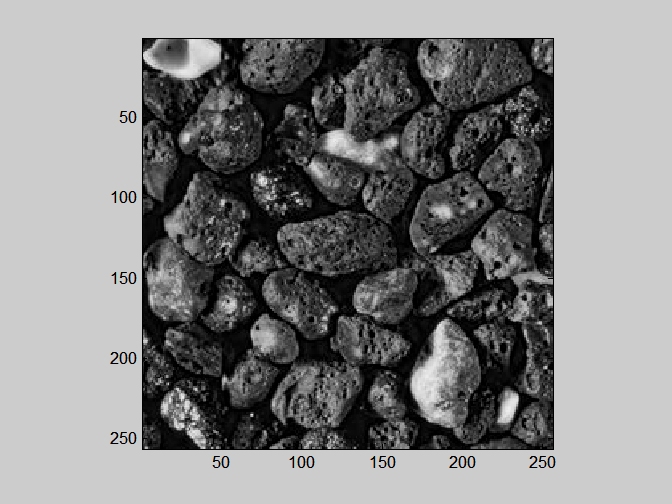 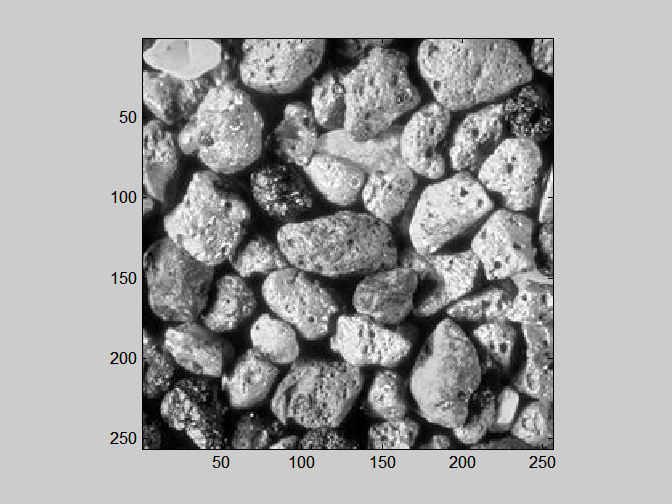 B
G
R
In the original image, R and G are correlated, but, after synthesis,…
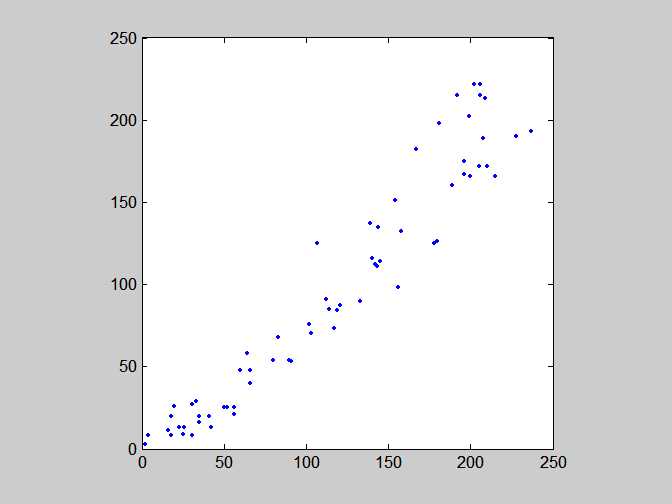 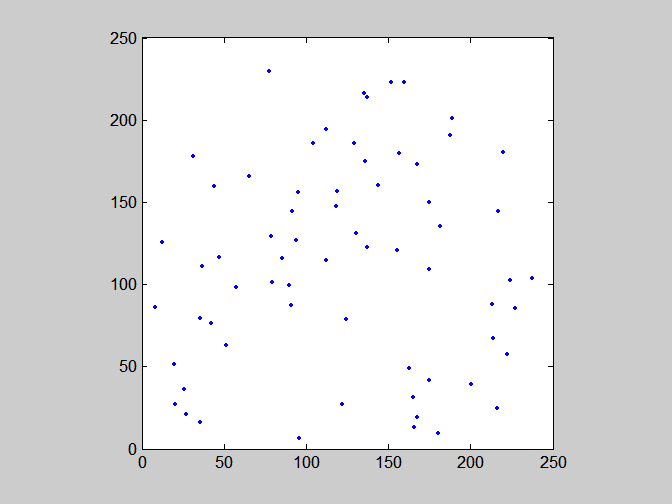 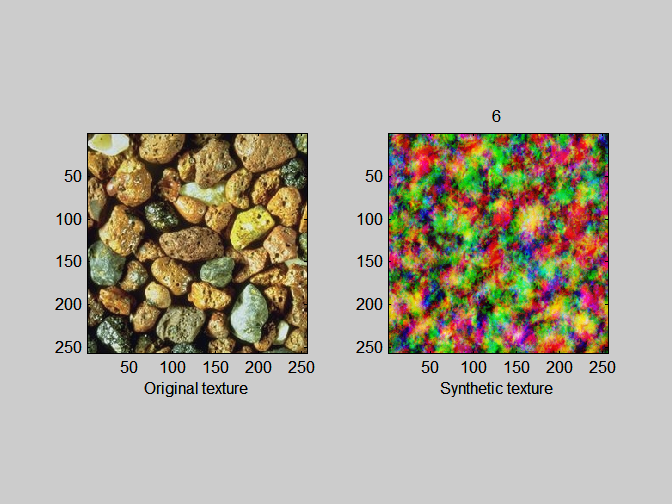 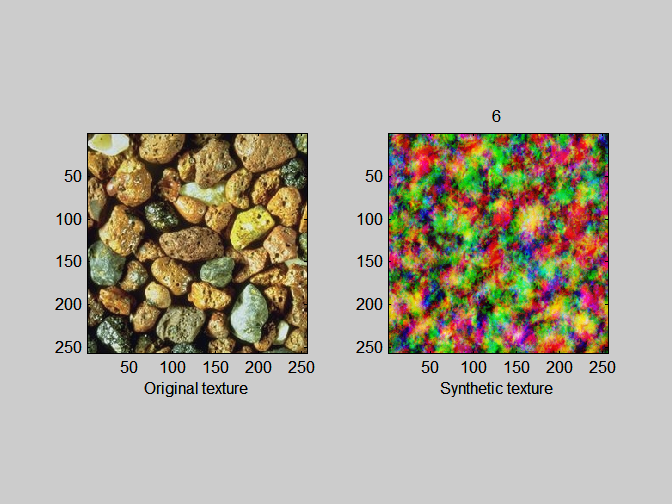 G
G
R
R
PCA and decorrelation
The texture synthesis algorithm assumes that the channels 
are independent.
What we want to do is some rotation
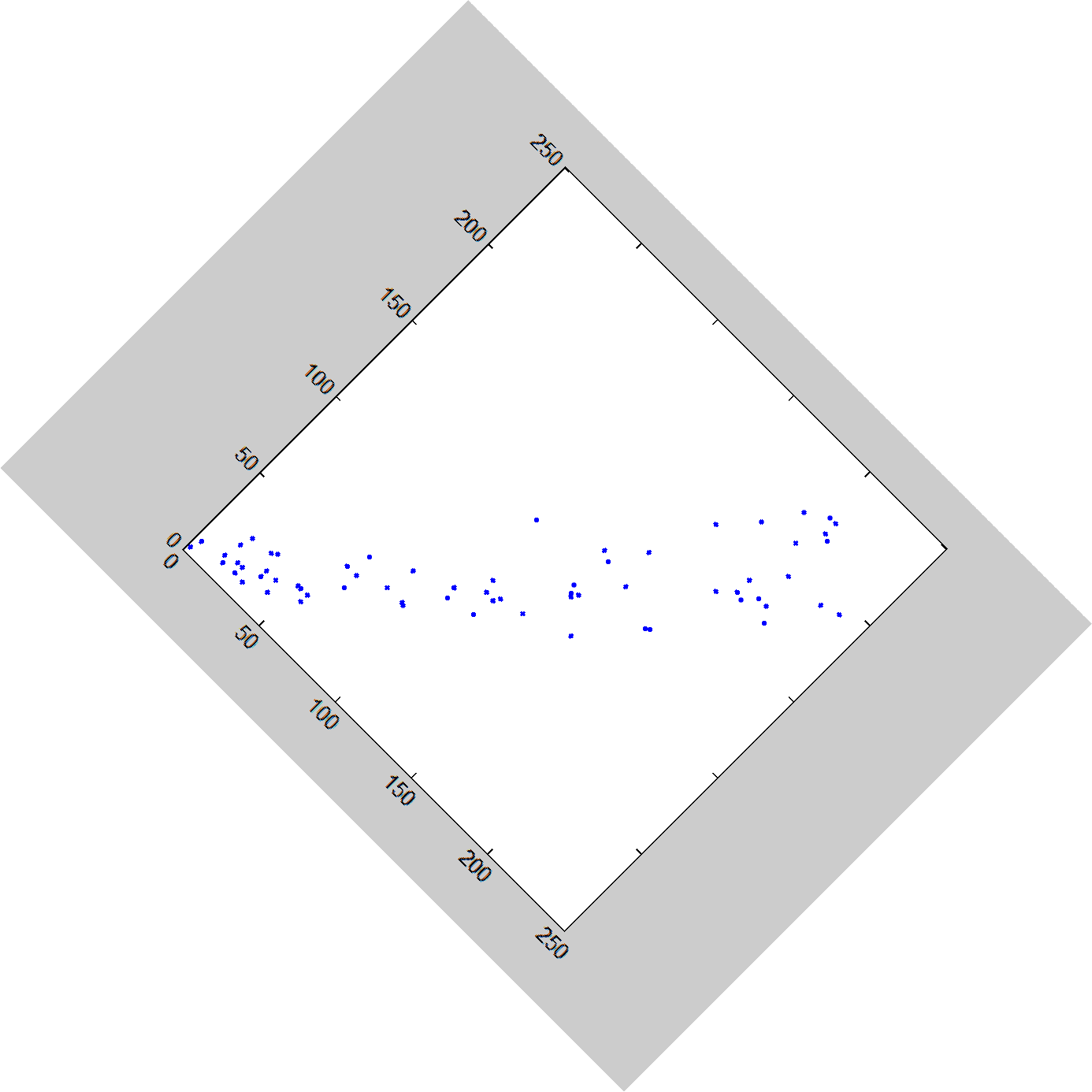 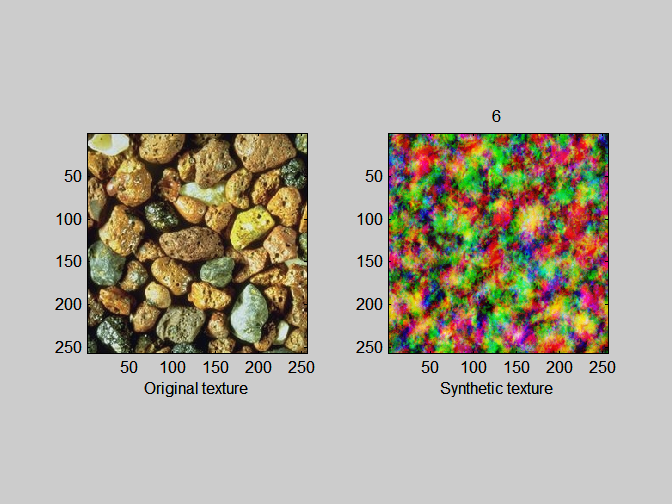 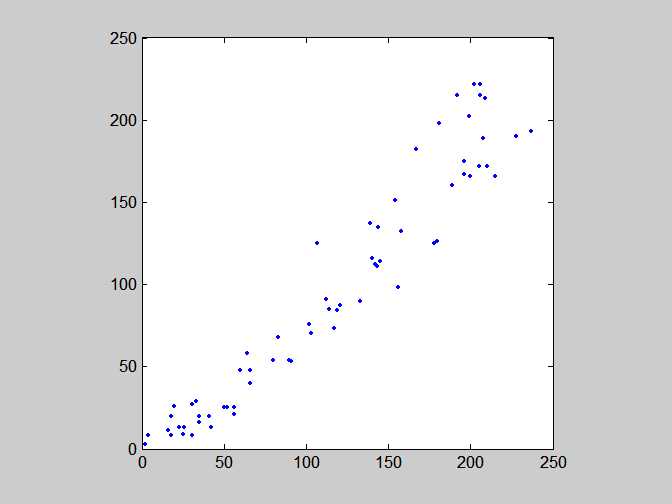 G
U2
Rotation
U1
R
See that in this rotated space, 
if I specify one coordinate the 
other remains unconstrained.
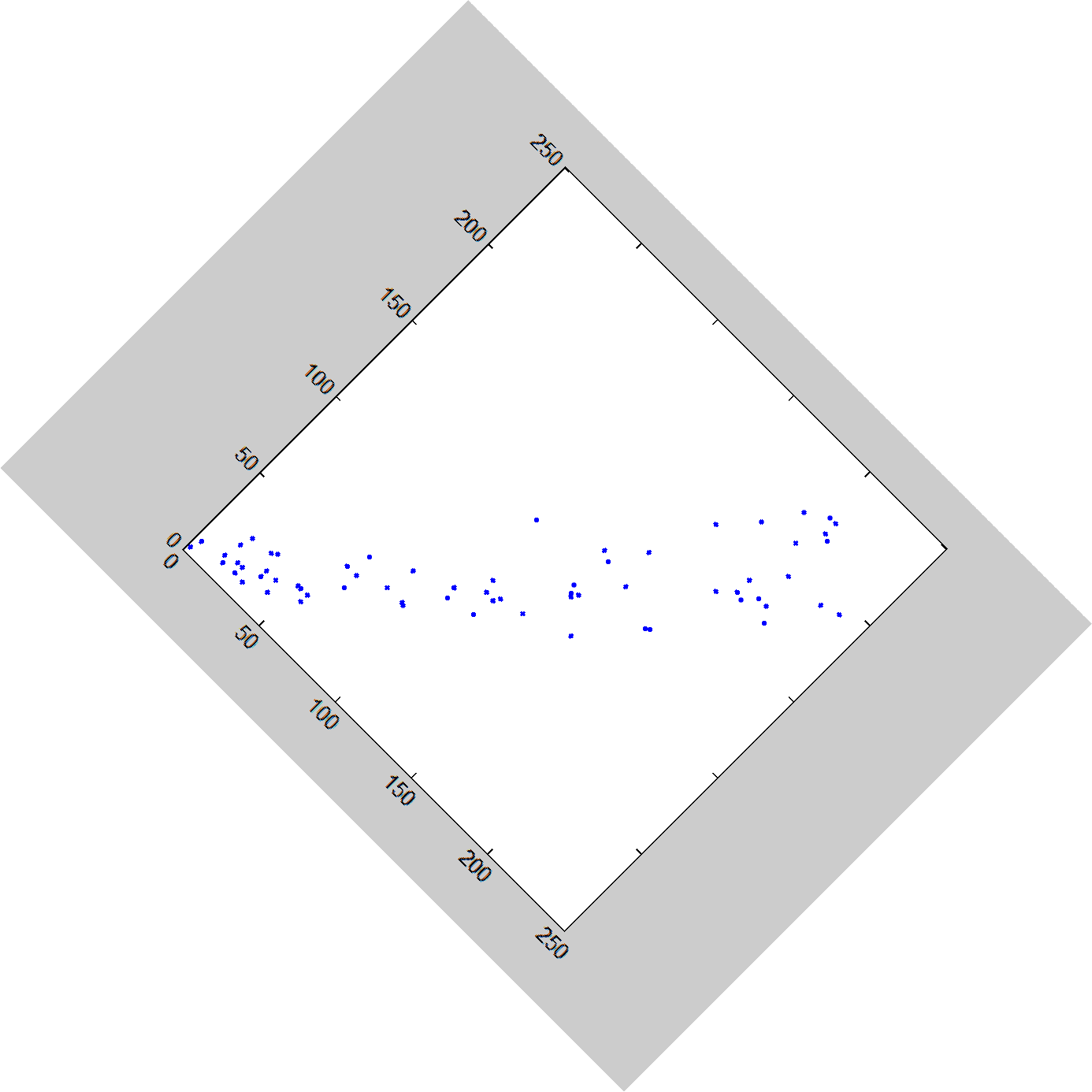 U2
U1
PCA and decorrelation
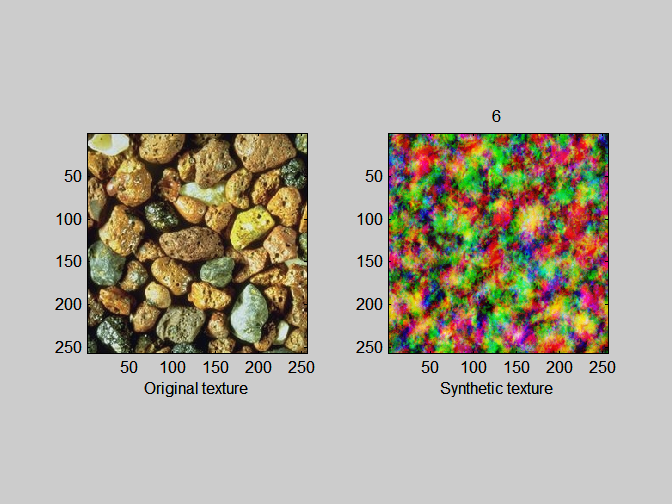 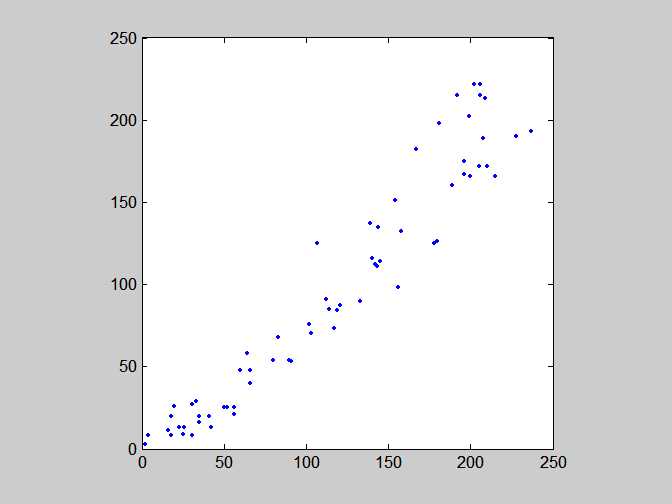 G
correlation(R,G)
1.0000    0.9303    0.6034
 0.9303    0.9438    0.6620
 0.6034    0.6620    0.5569
C =
R
PCA finds the principal directions of variation of the data.
It gives a decomposition of the covariance matrix as:
0.6347    0.6072    0.4779
  0.6306   -0.0496   -0.7745
  0.4466   -0.7930    0.4144
C = D D’
D =
By transforming the original data (RGB) using D we get:
=
U1
U2
U3
R
G
B
D’
3 x Npixels
3 x 3
3 x Npixels
The new components (U1,U2,U3) are decorrelated.
Color textures
R
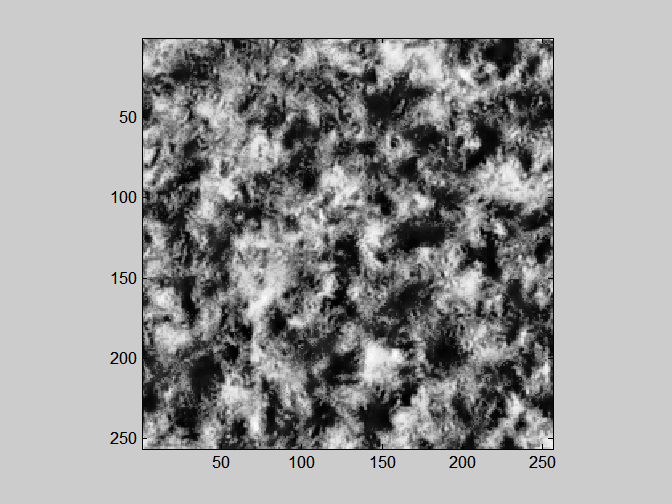 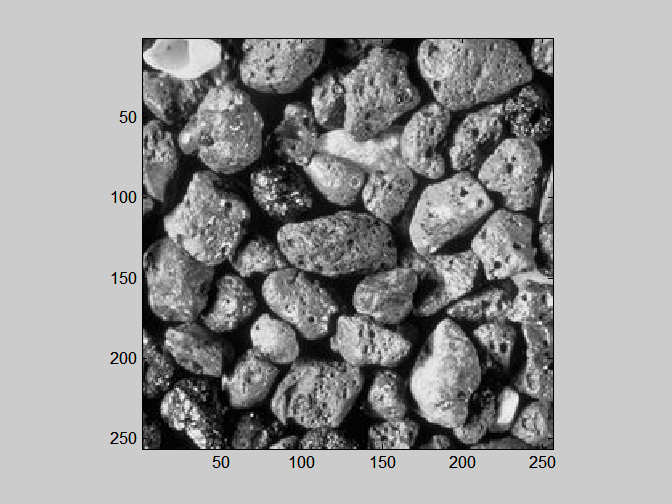 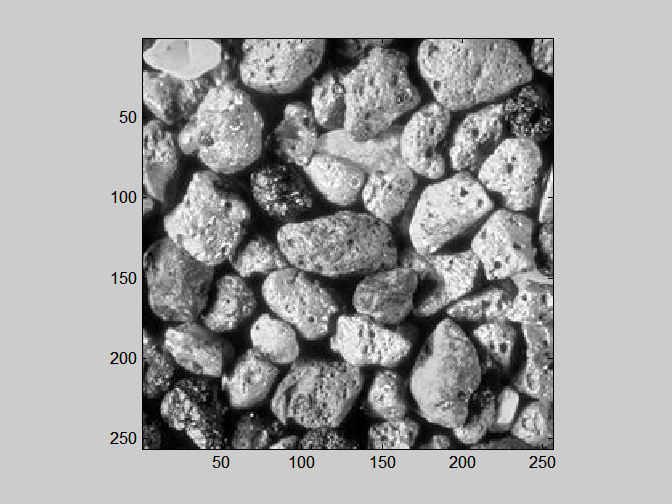 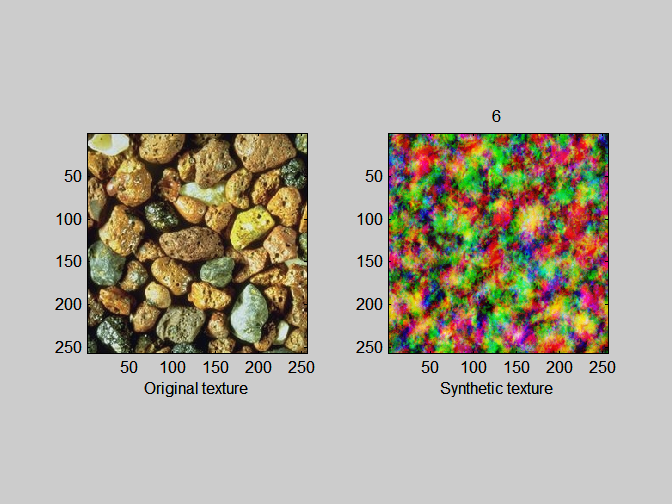 G
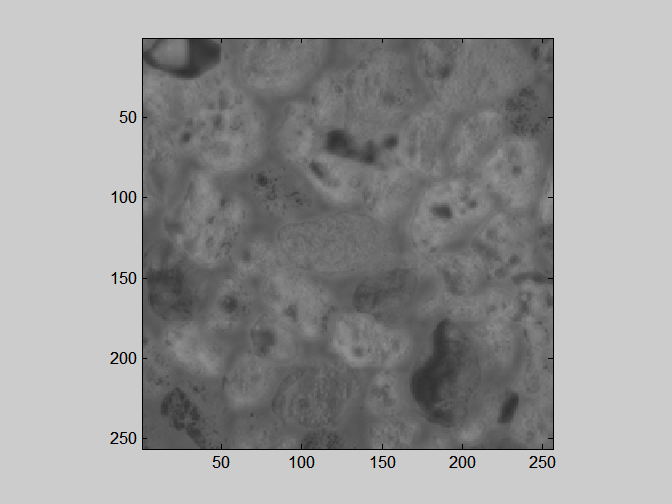 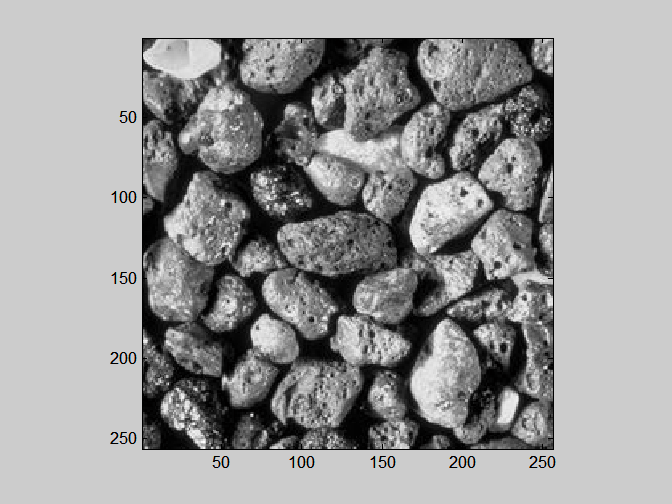 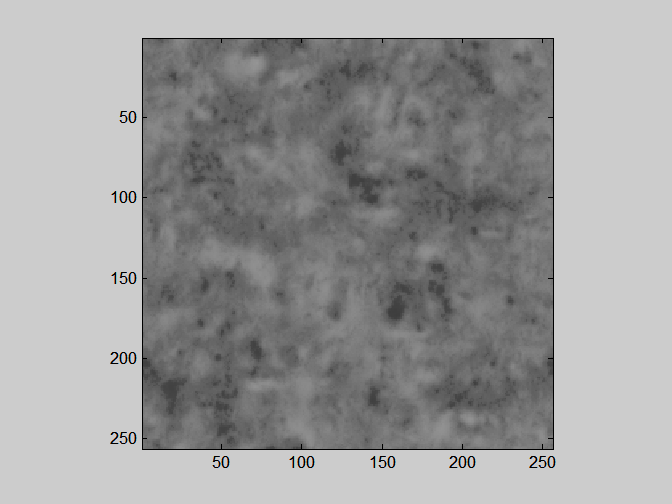 Rotation
Matrix
(3x3)
D’
B
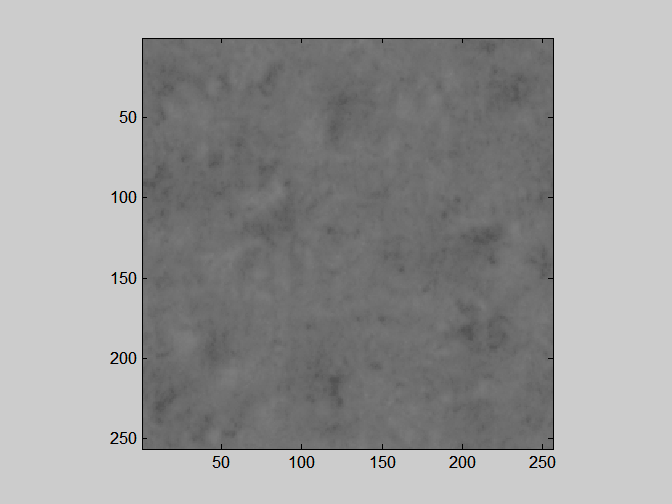 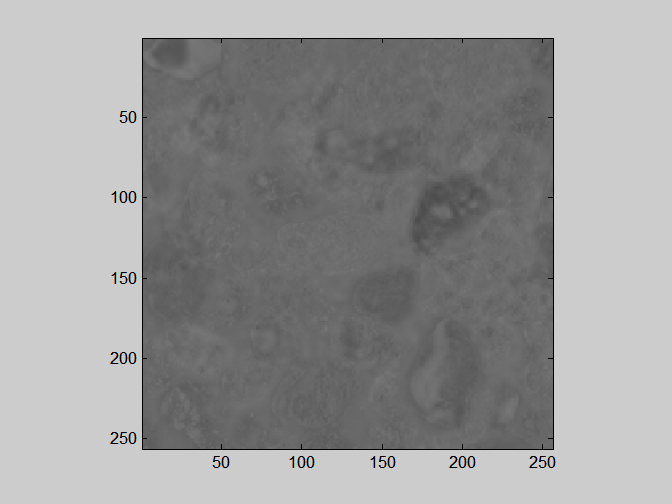 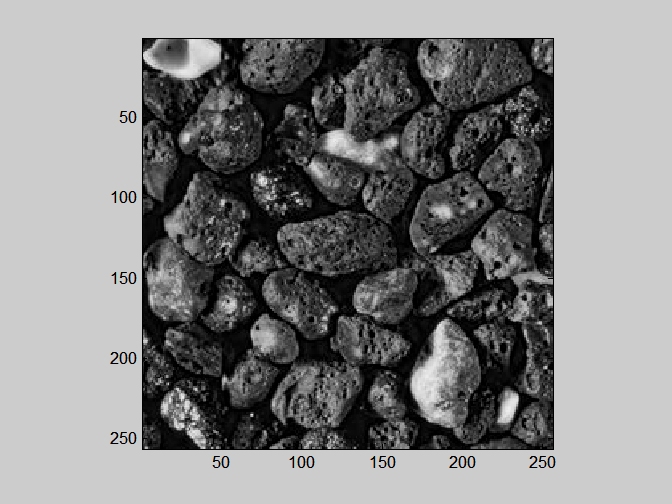 These three textures
Look less similar 
(lower dependency)
These three textures
look similar 
(high dependency)
Color textures
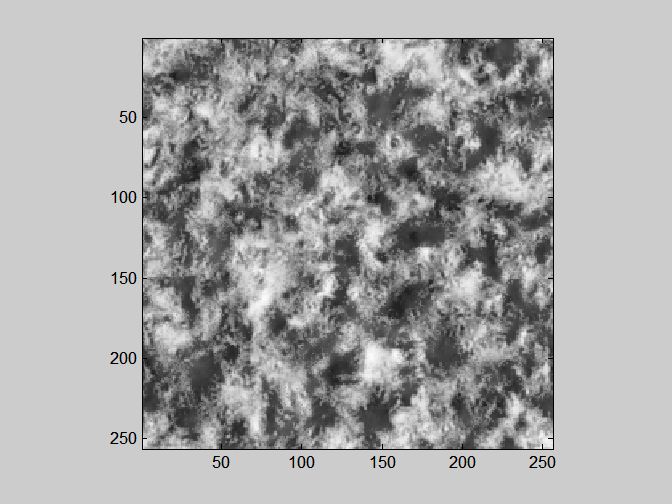 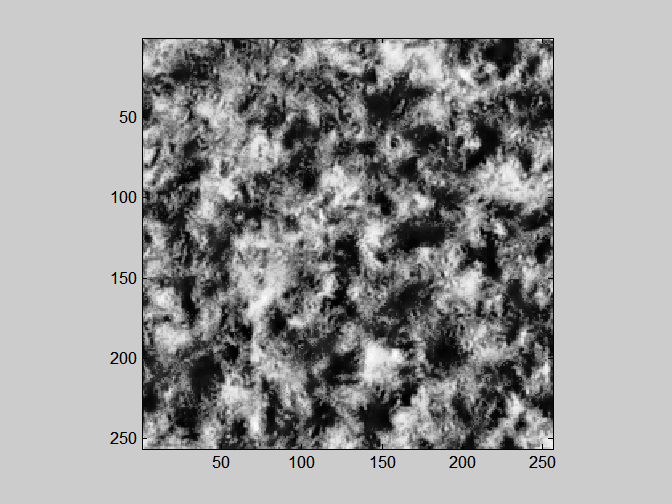 R
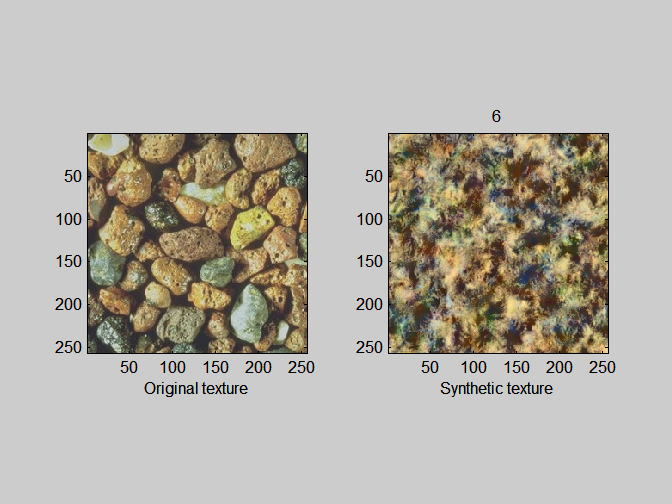 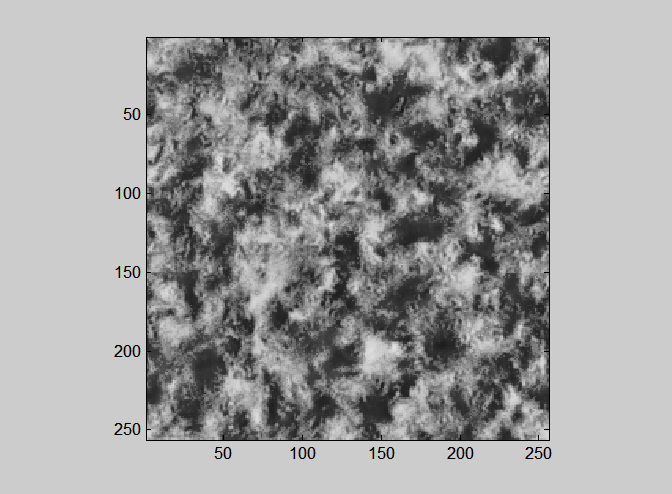 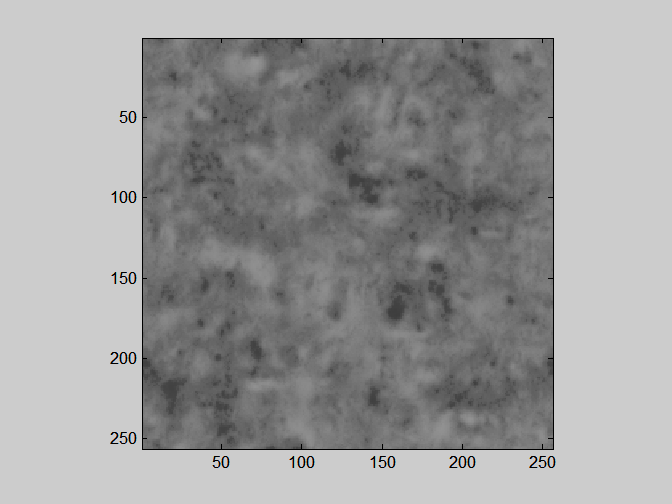 Inverse
Rotation
Matrix
G
D
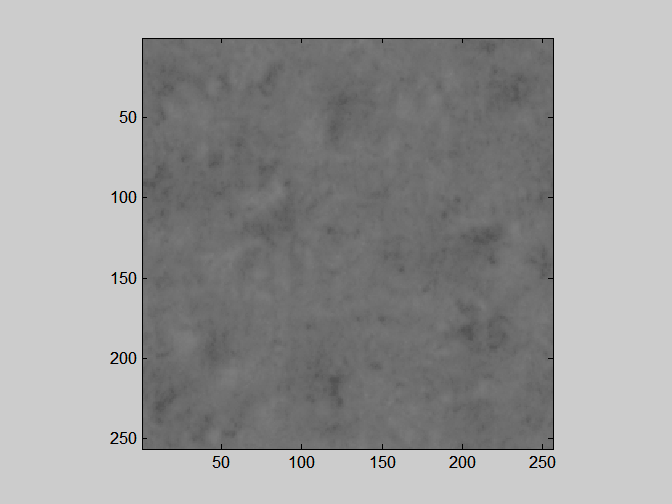 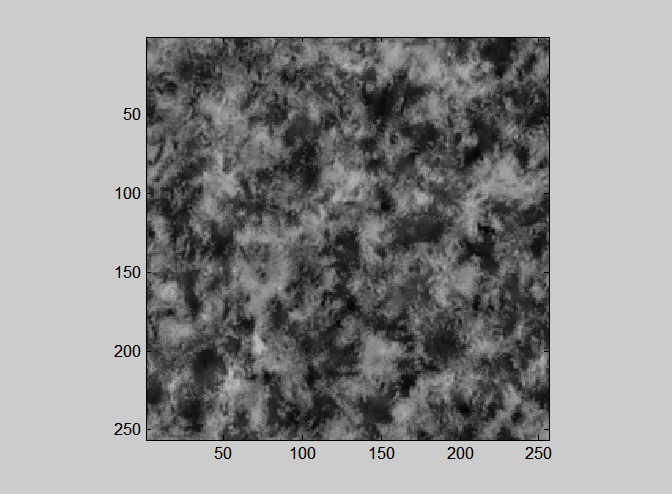 B
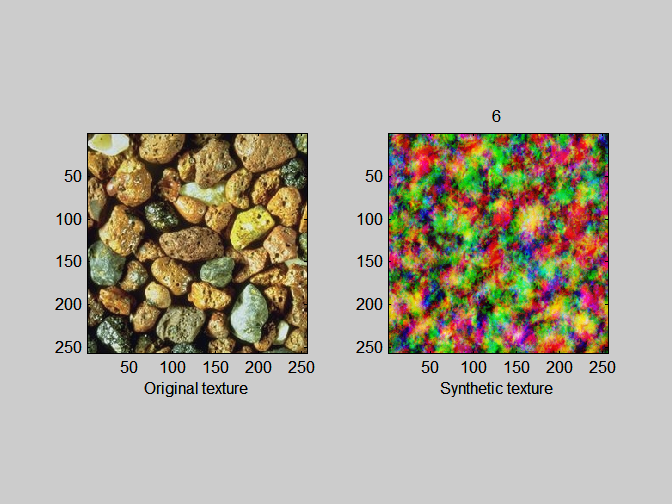 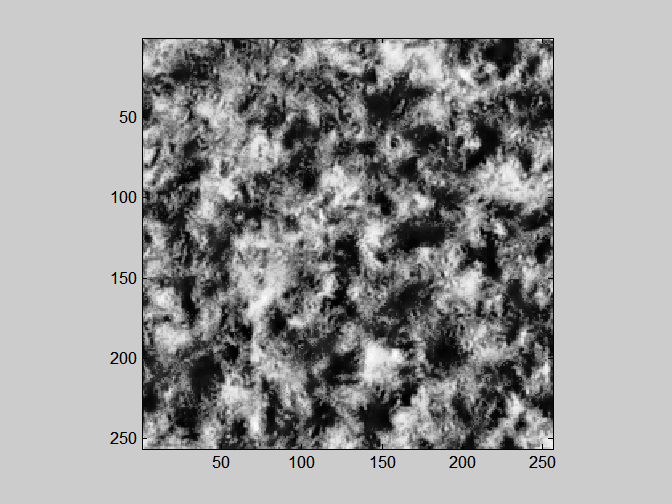 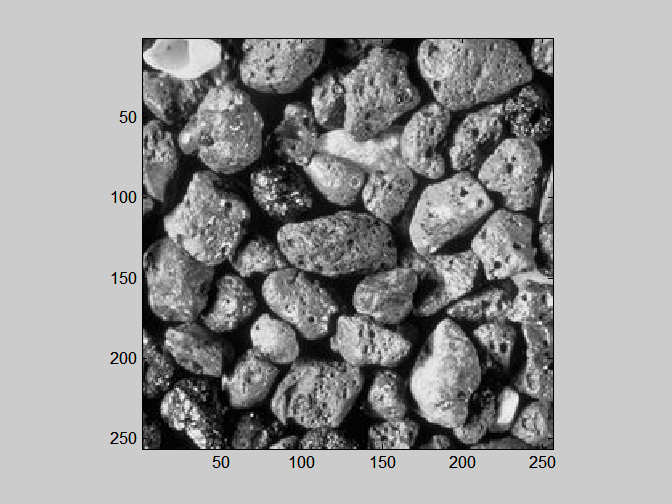 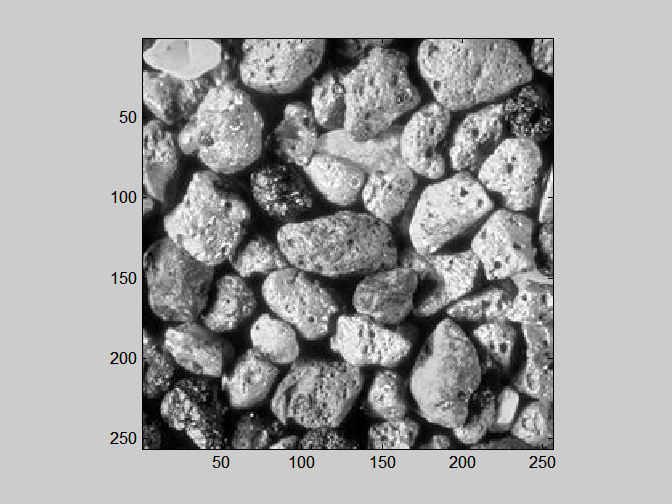 R
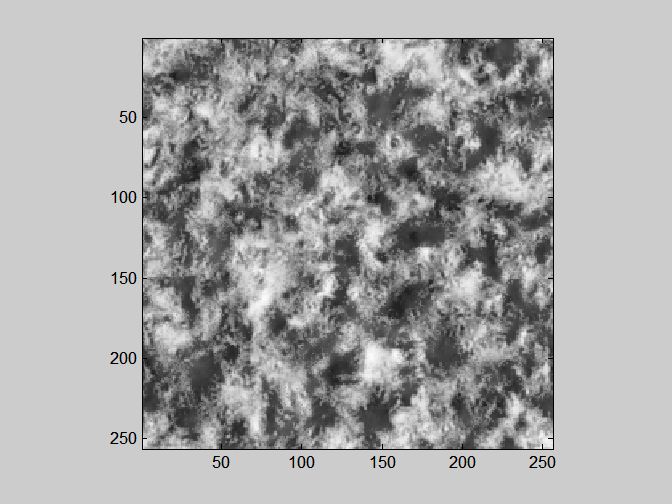 R
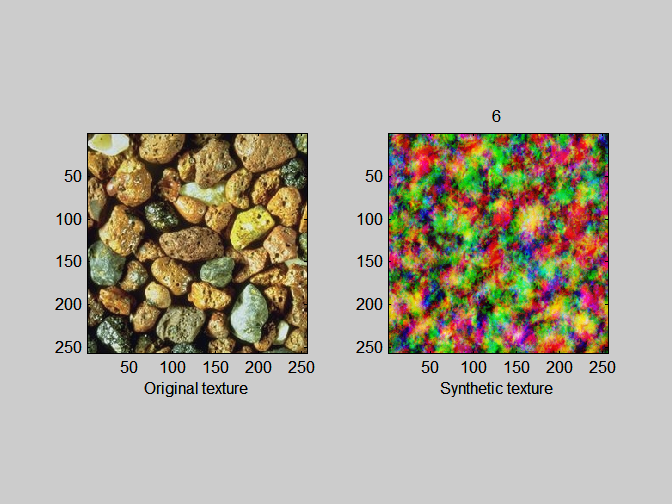 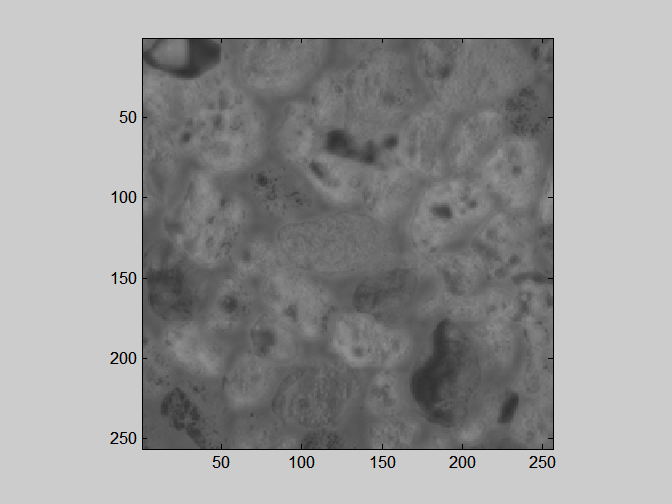 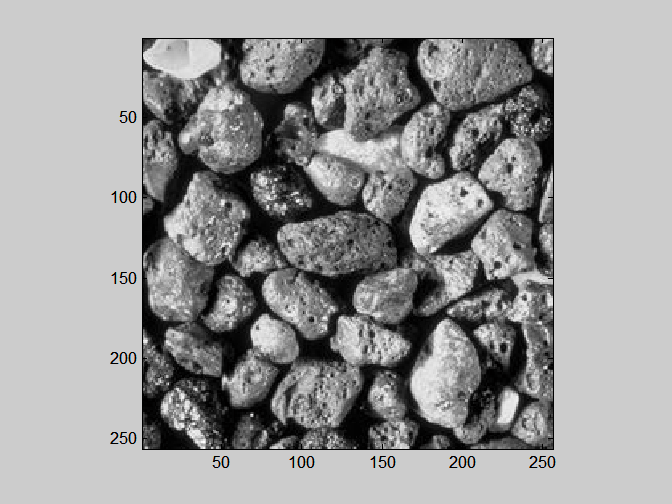 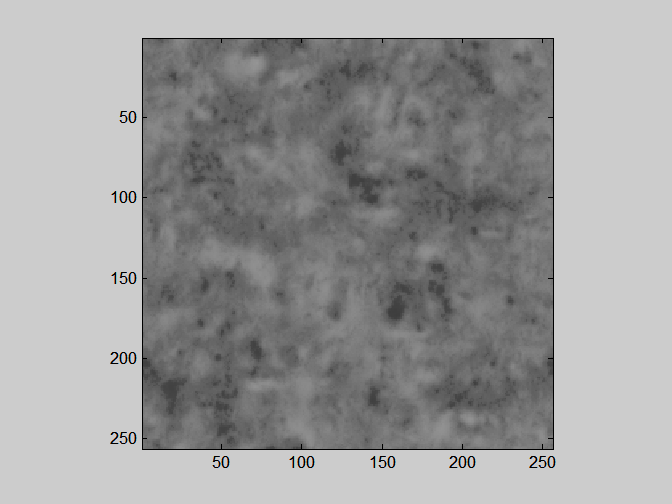 G
Rotation
Matrix
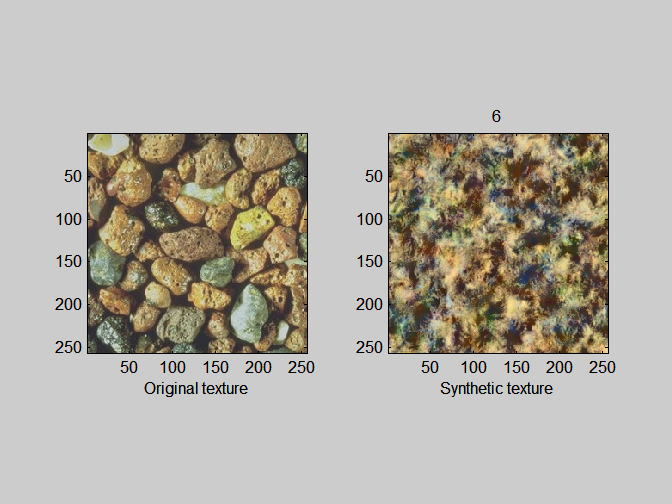 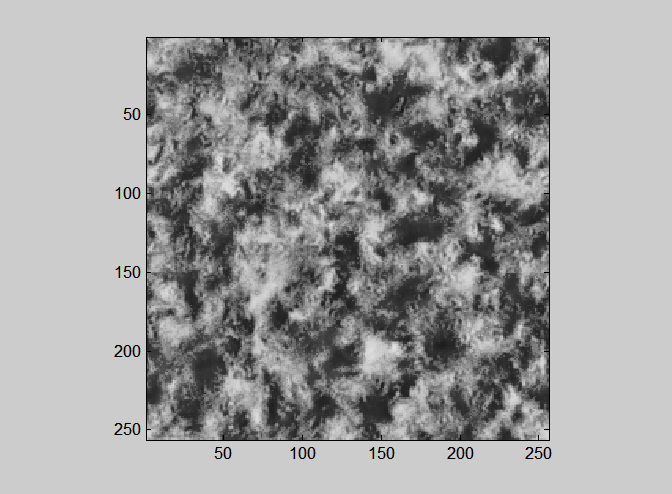 Inverse
Rotation
G
D’
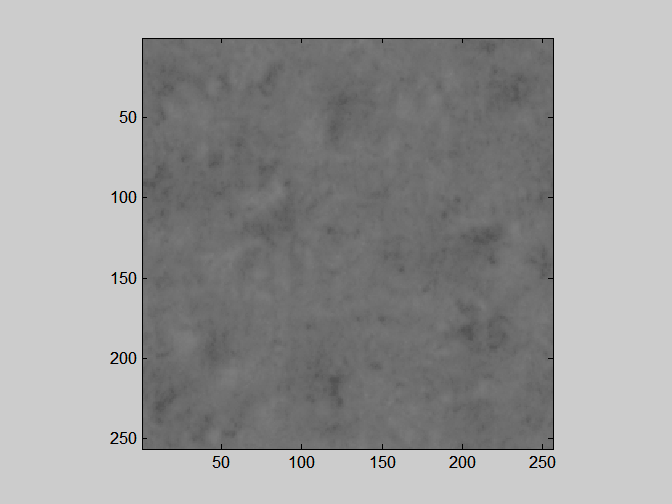 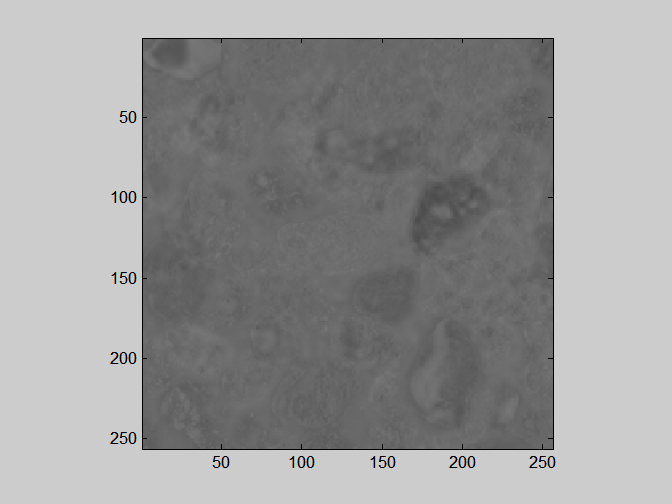 B
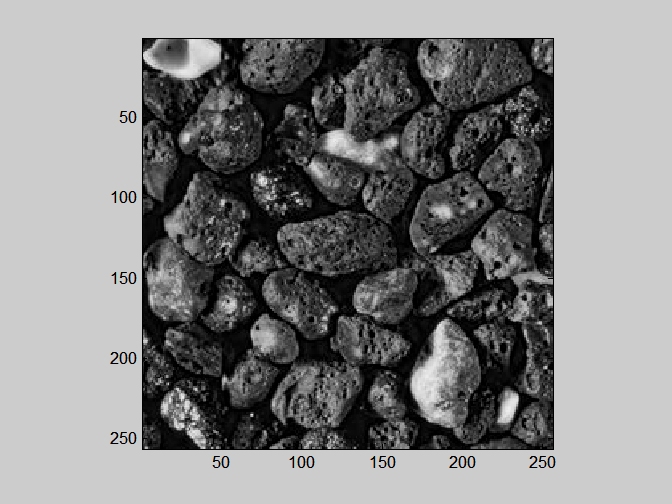 D
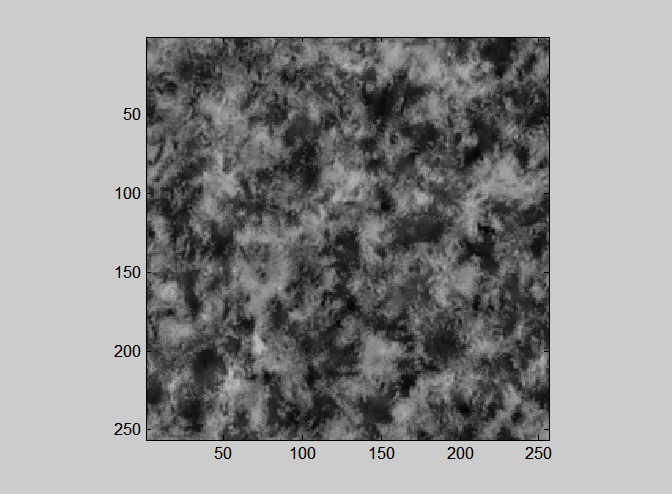 B
These three textures
Look less similar 
(lower dependency)
These three textures
look similar 
(high dependency)
Color textures
Color channels
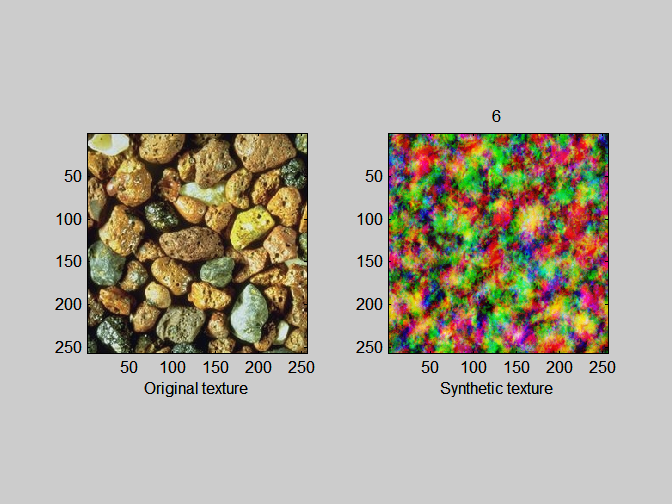 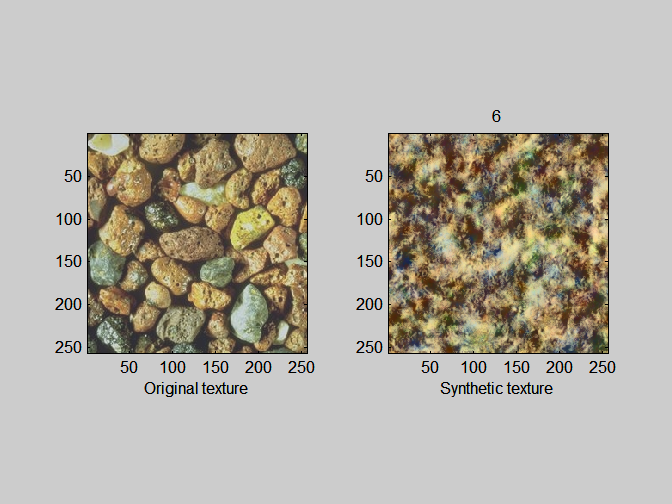 Without PCA
With PCA
Color channels
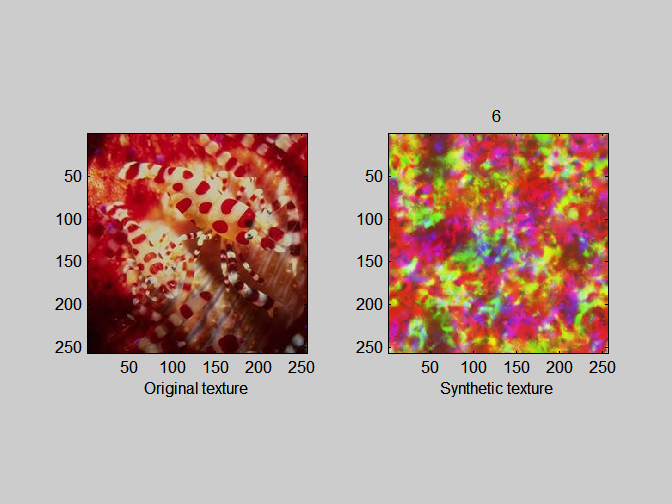 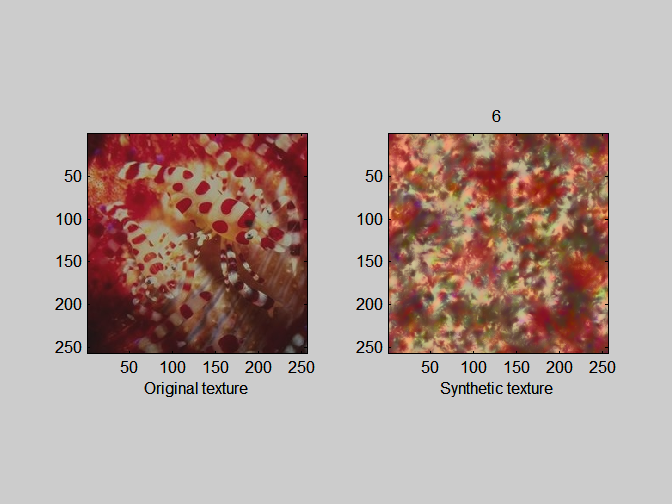 Color channels
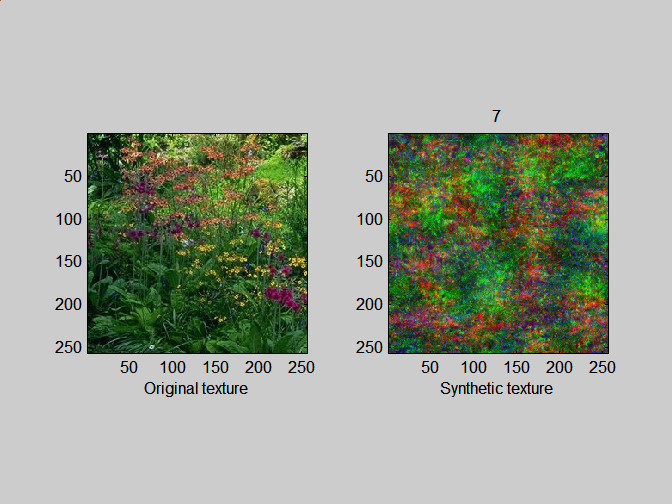 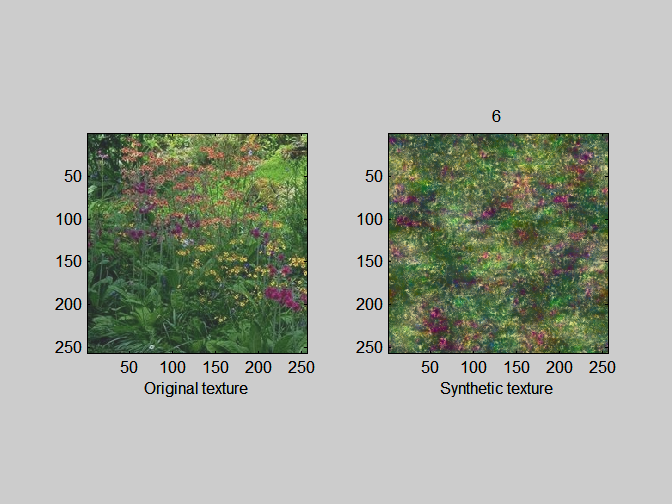 Examples from the paper
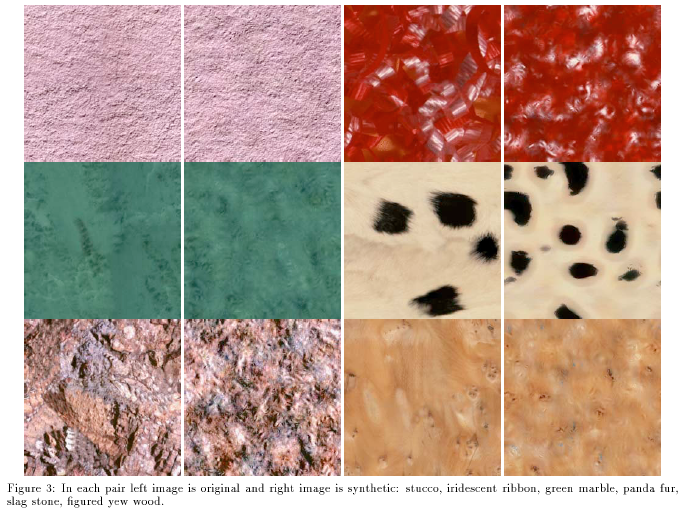 Heeger and Bergen, 1995
Examples from the paper
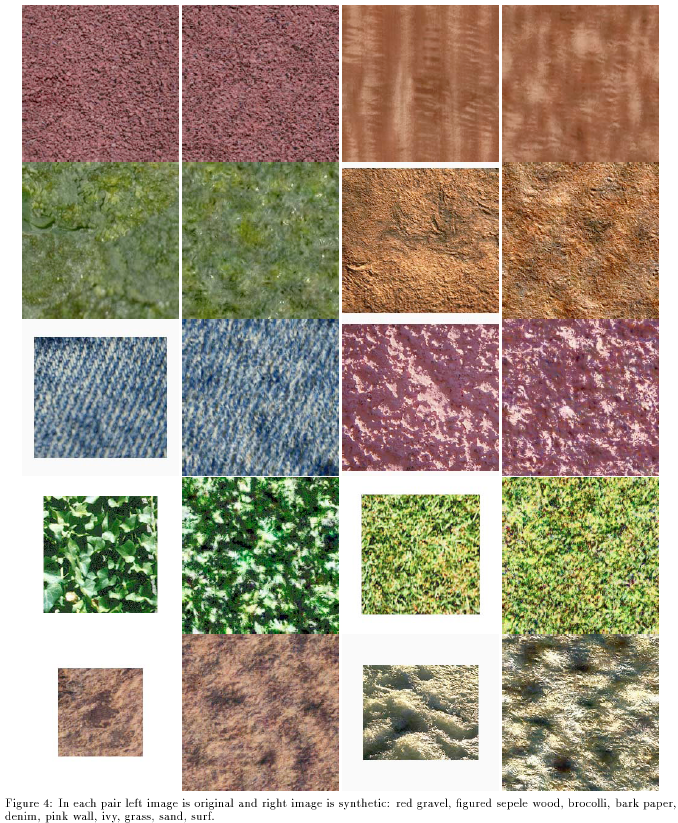 Examples not from the paper
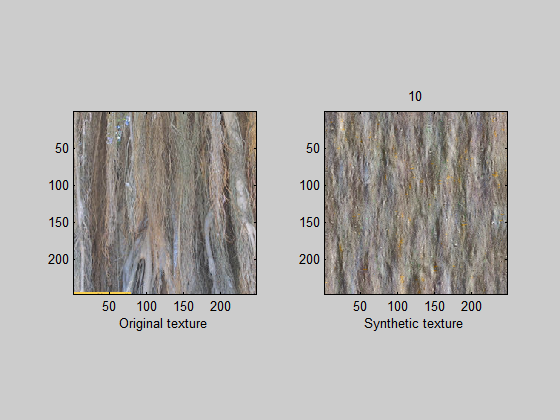 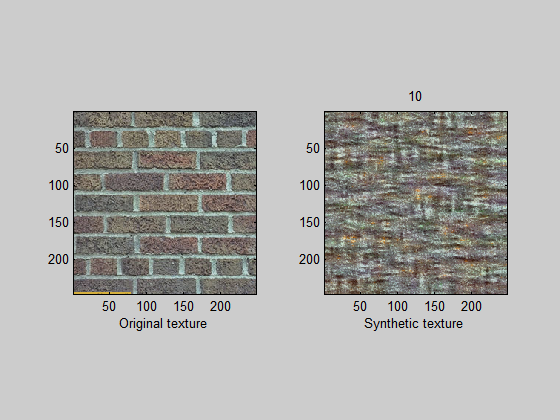 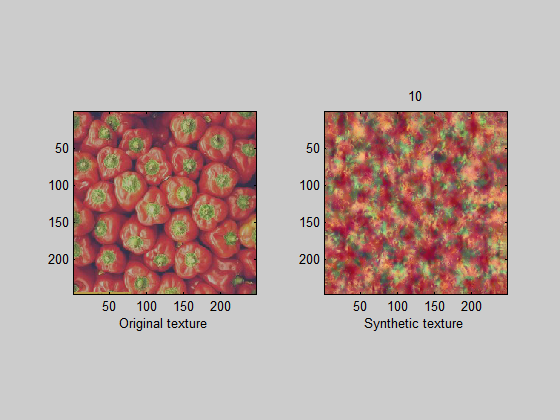 Input
texture
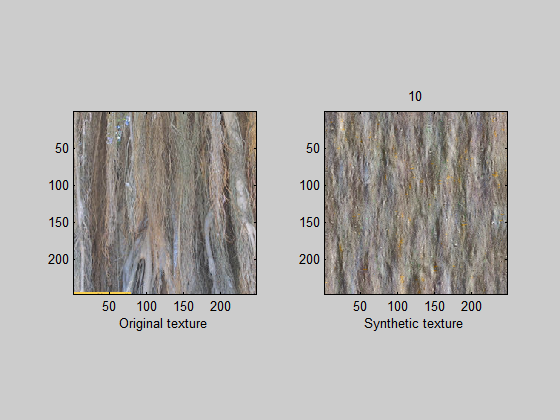 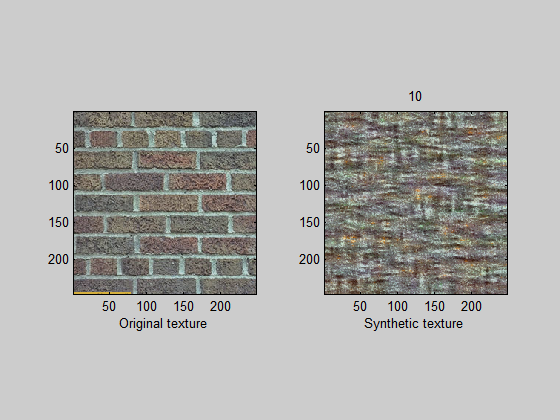 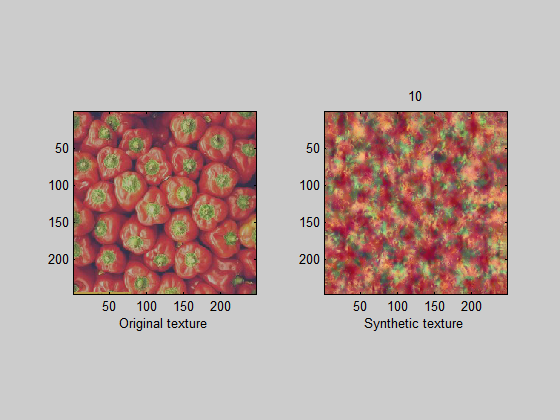 Synthetic
texture
But, does it really work even when it seems to work?
But, does it really work???How to measure how well the representation constraints the set of equivalent textures?
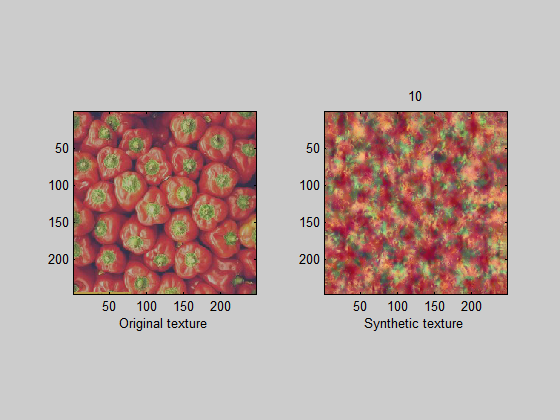 All the textures in this
set have the same 
parameters.
?
?
?
?
?
How to identify the set of equivalent textures?
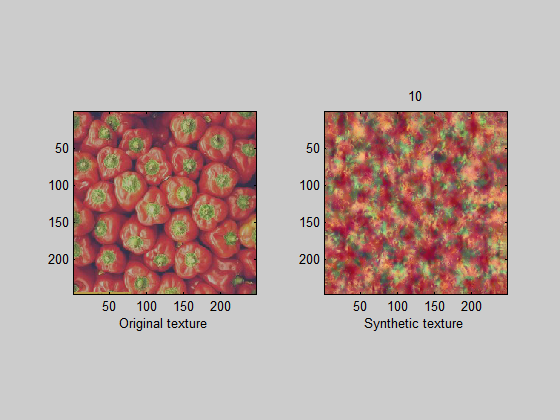 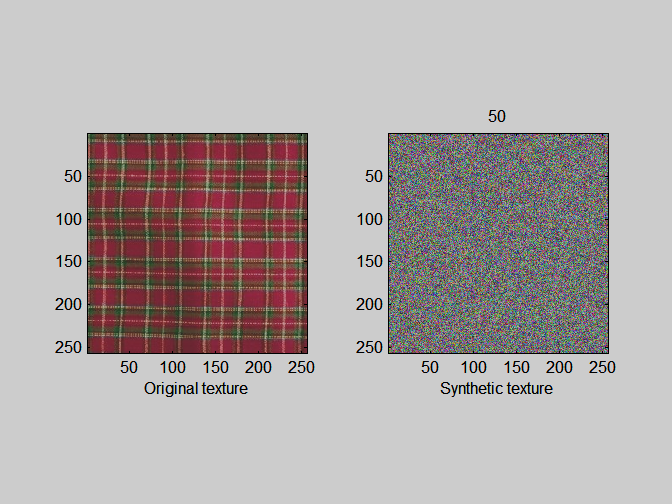 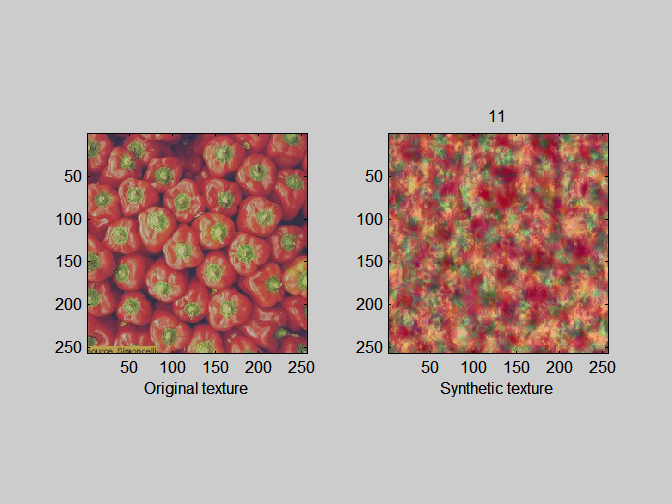 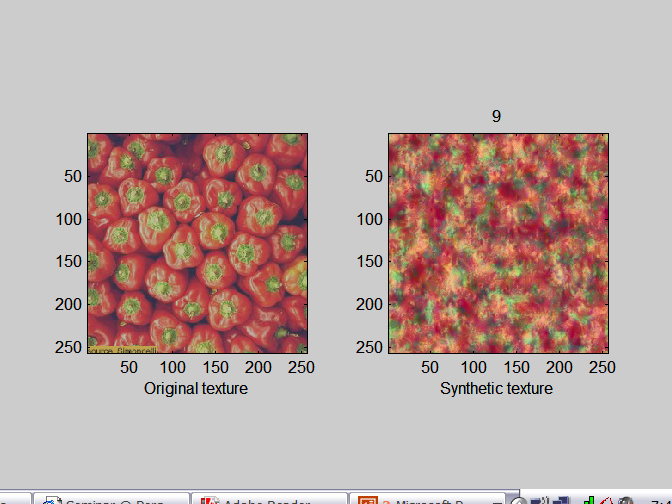 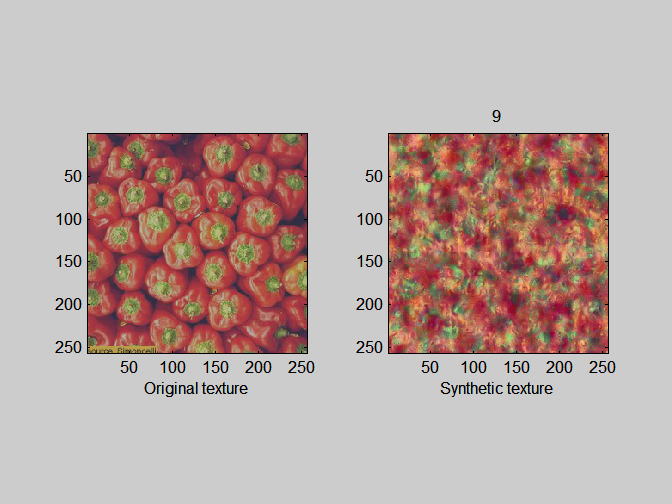 ?
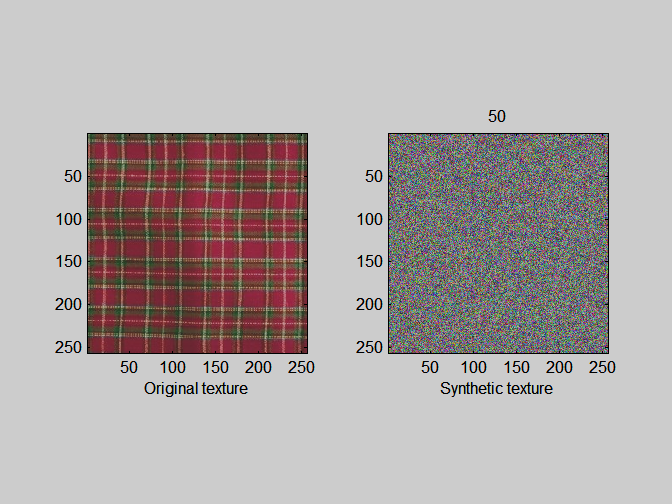 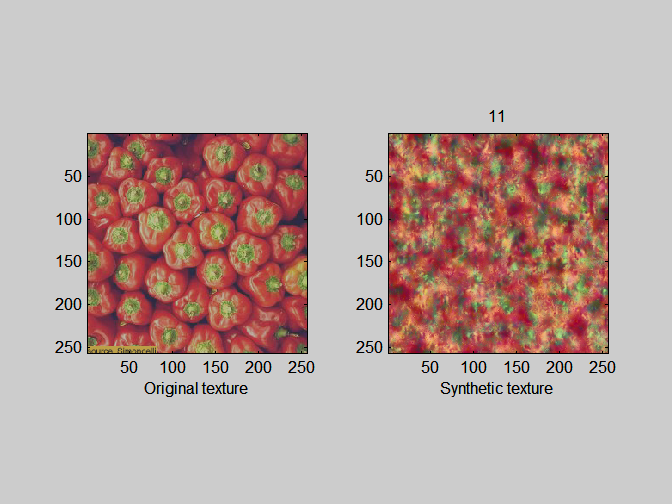 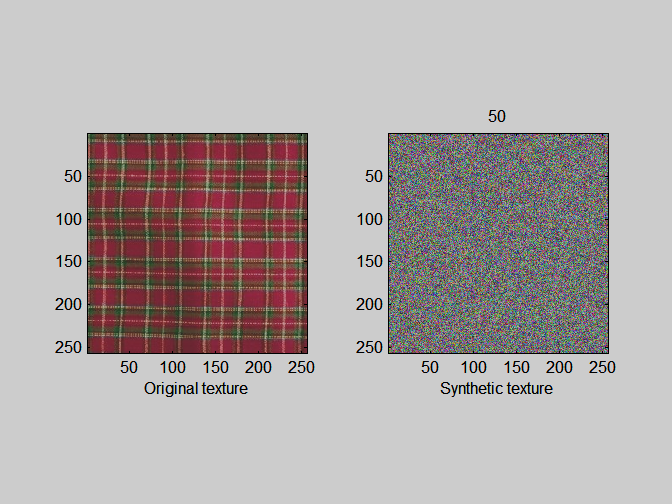 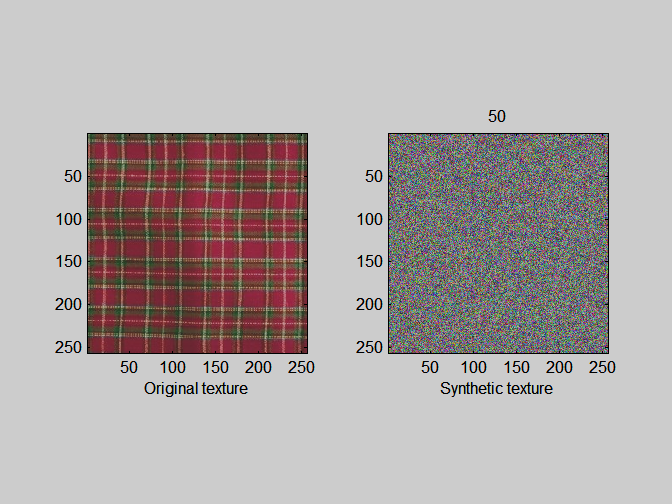 This does not reveal how poor 
the representation actually is.
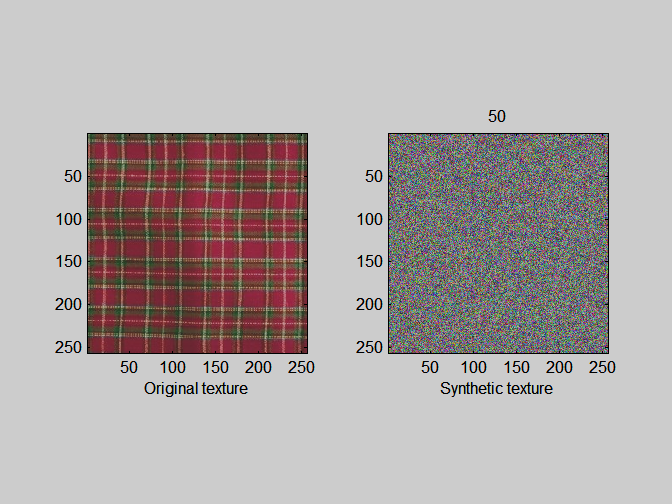 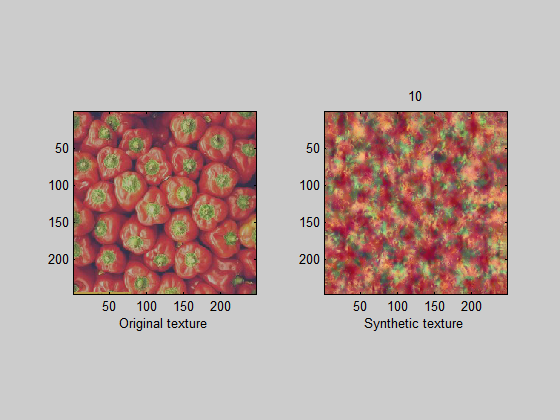 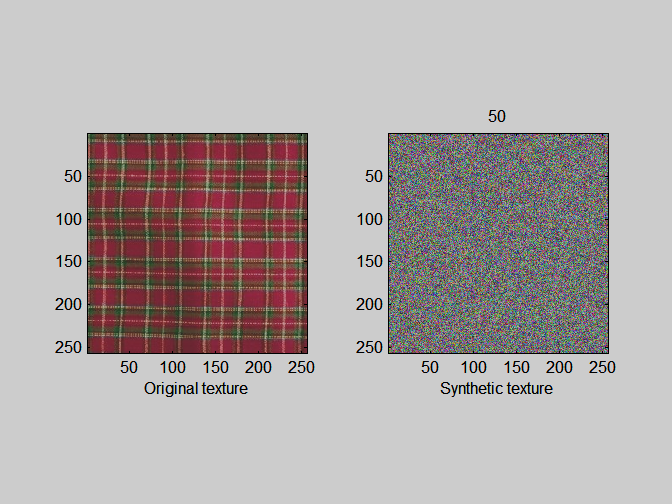 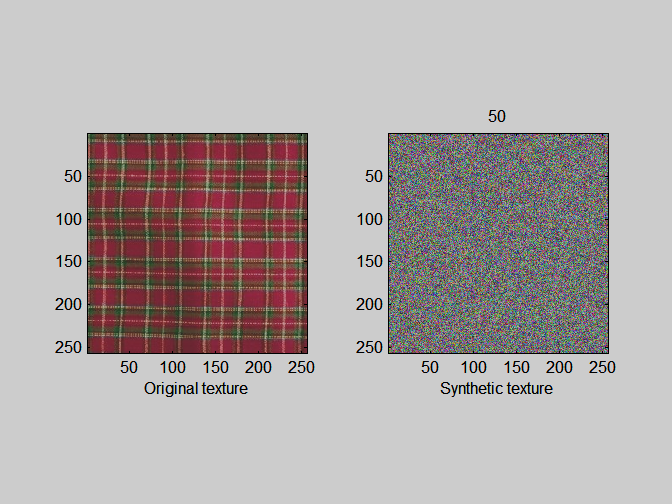 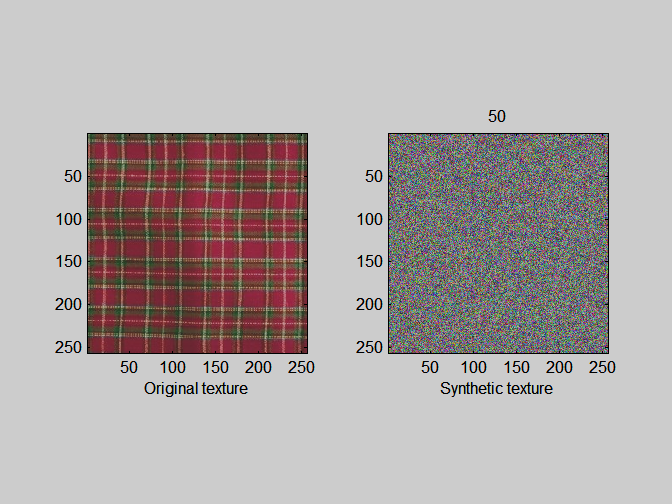 We need a space that is more perceptual
In a perceptual space
all these noise images
are very close. But in
pixel space, they are 
very far away.
How big is this set 
in a pixels space?
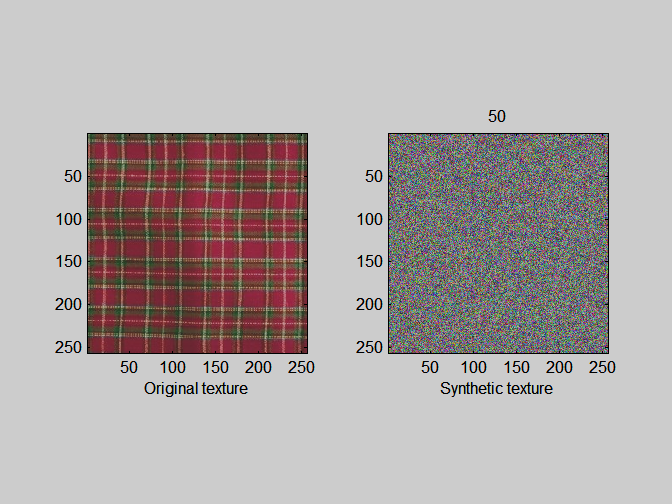 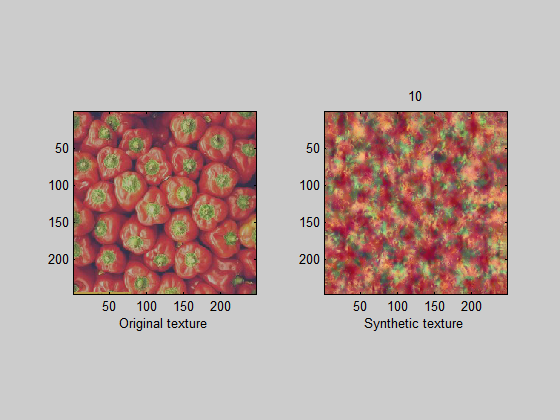 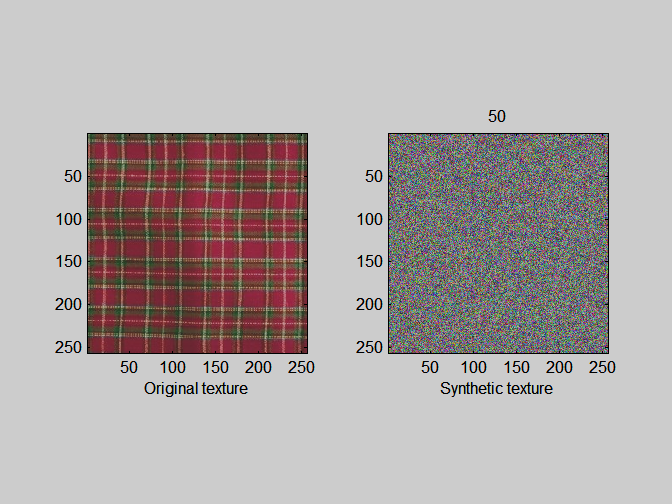 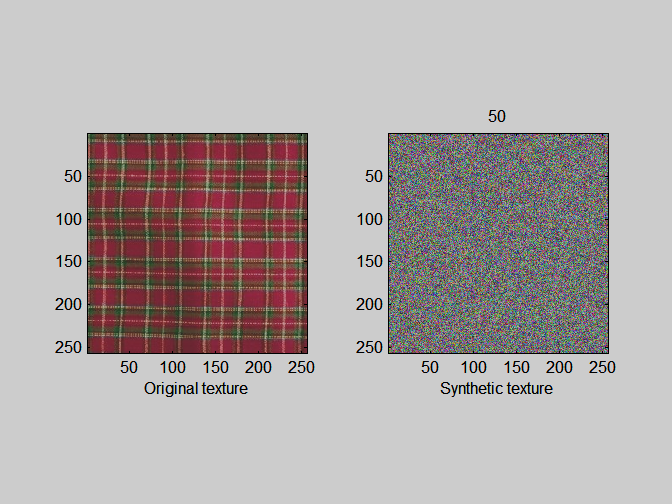 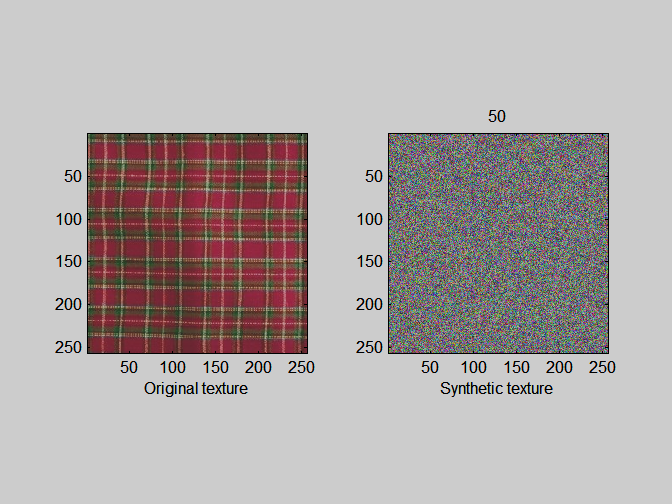 We need a space that is more perceptual
In a perceptual space
all these noise images
are very close. But in
pixel space, they are 
very far away.
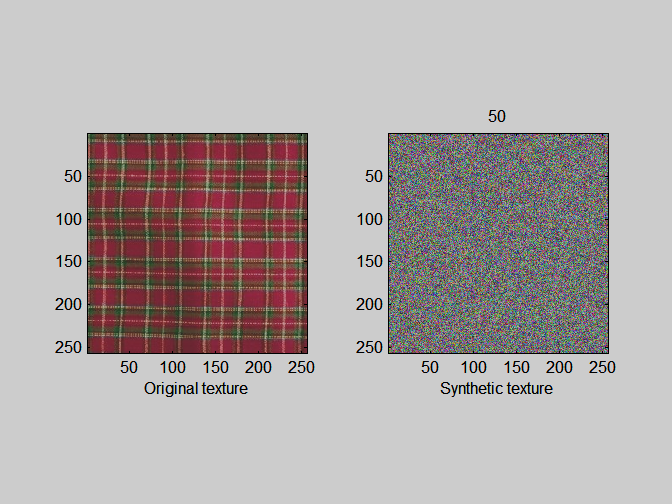 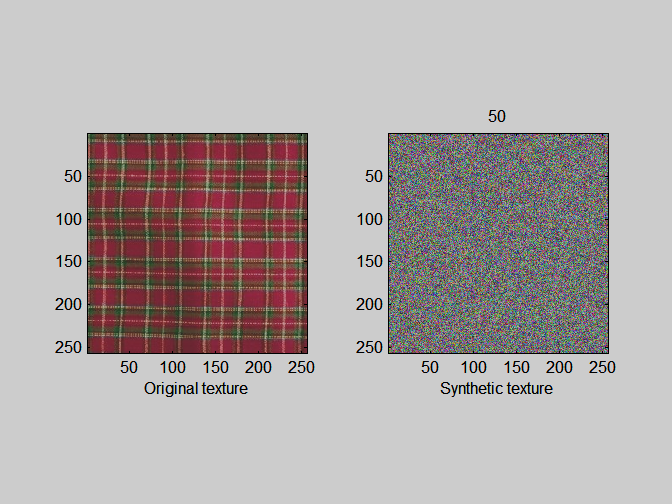 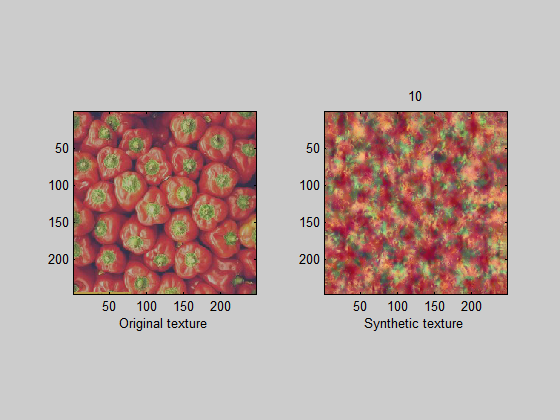 How big is this set 
in a perceptual space?
How big is this set 
in a pixels space?
How to identify the set of equivalent textures?
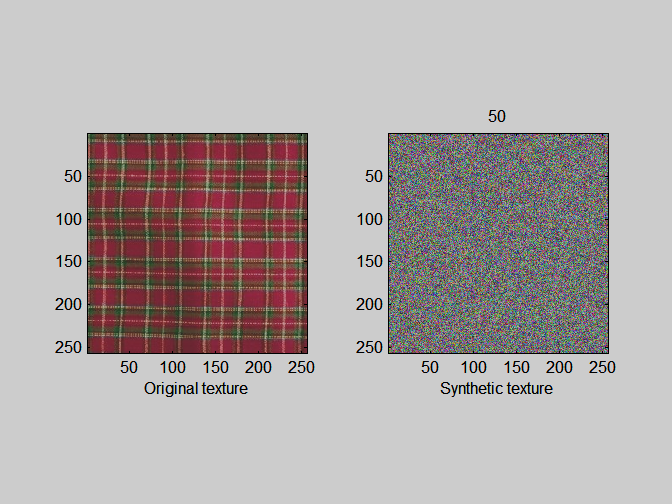 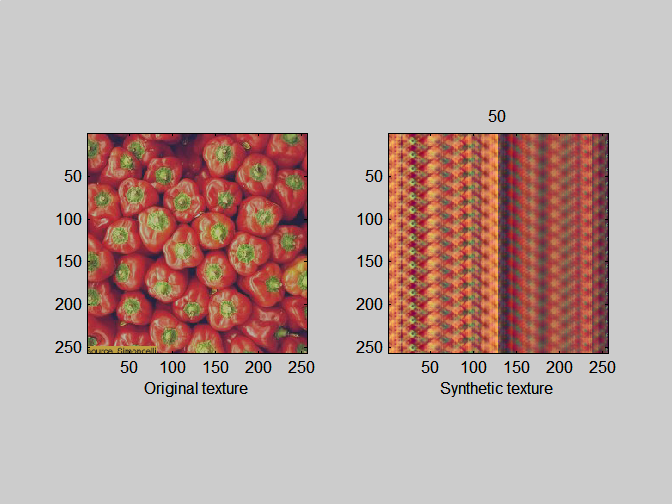 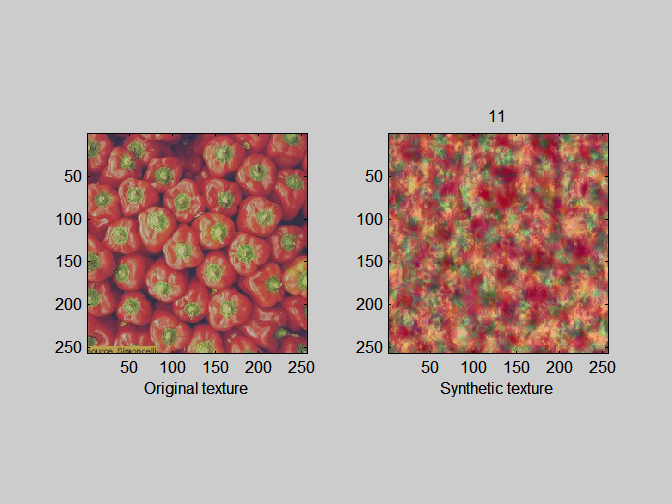 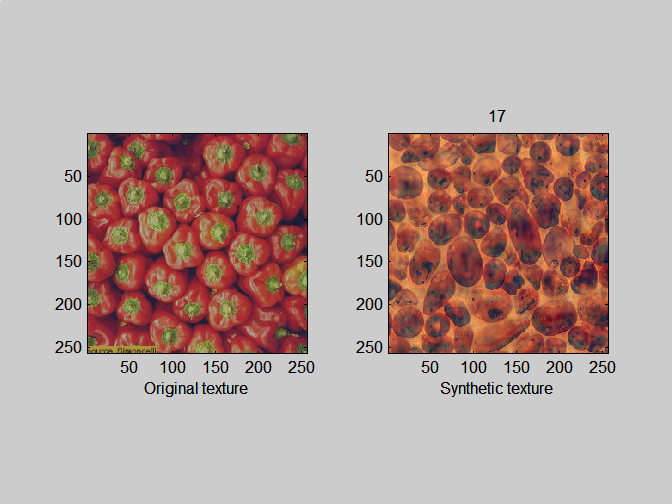 These trajectories are 
more perceptually 
salient
This set is huge
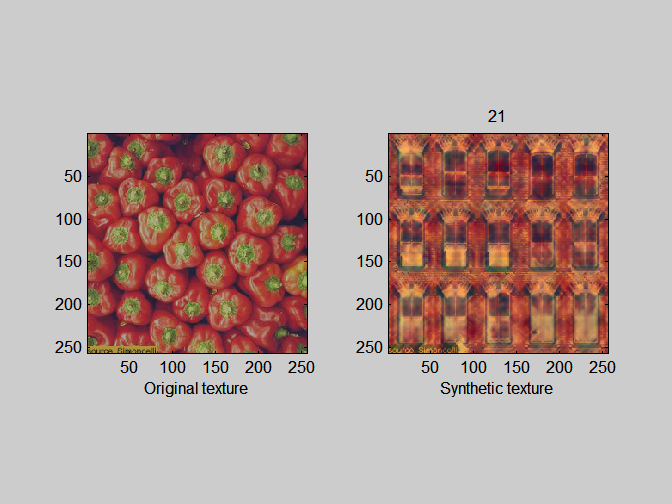 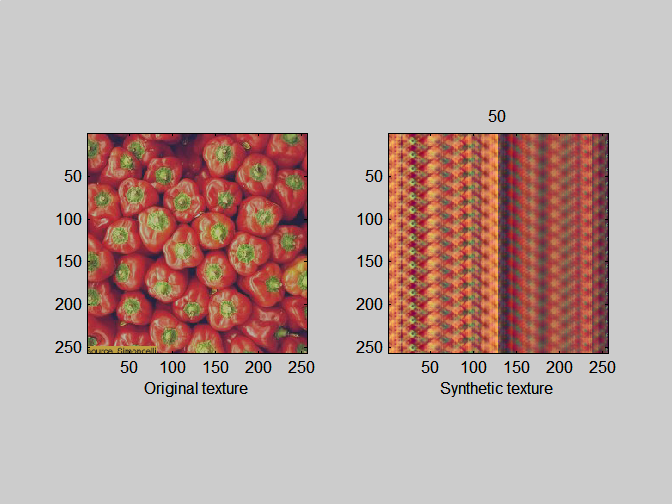 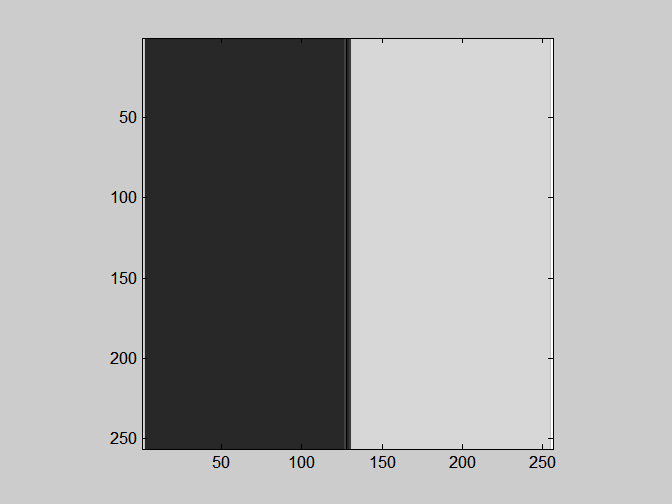 How to identify the set of equivalent textures?
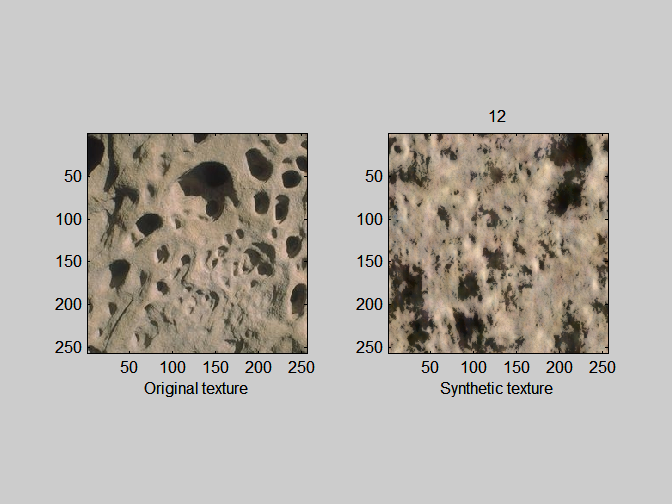 How to identify the set of equivalent textures?
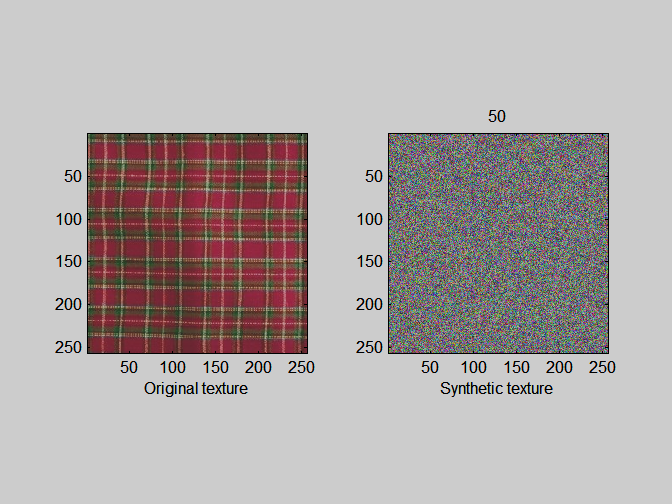 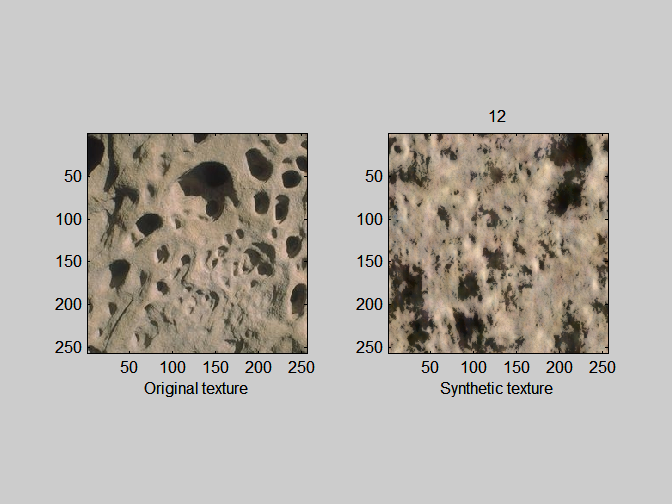 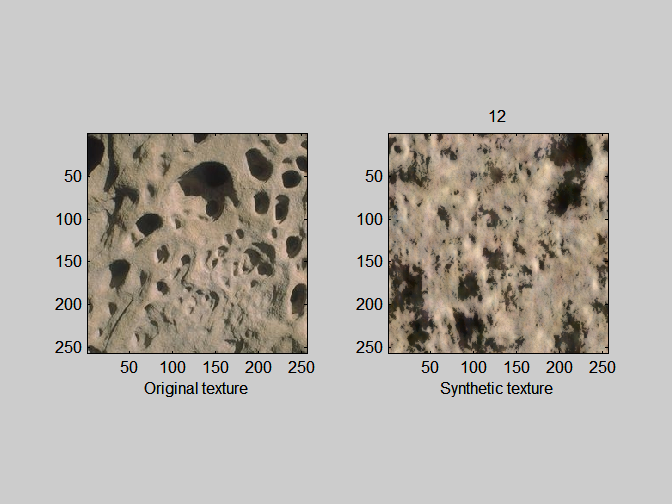 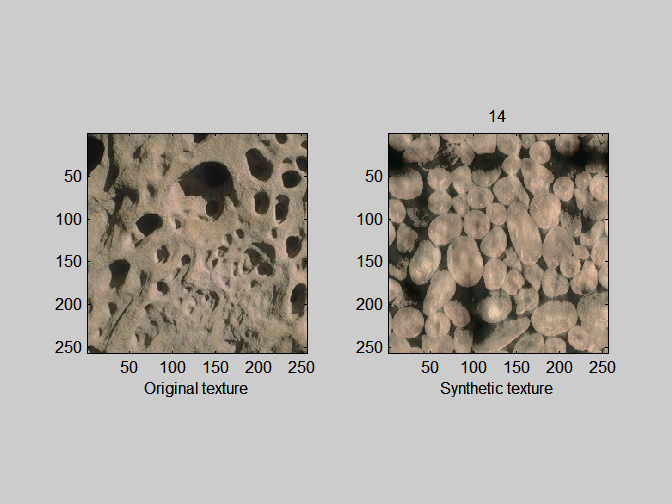 These trajectories are 
more perceptually 
salient
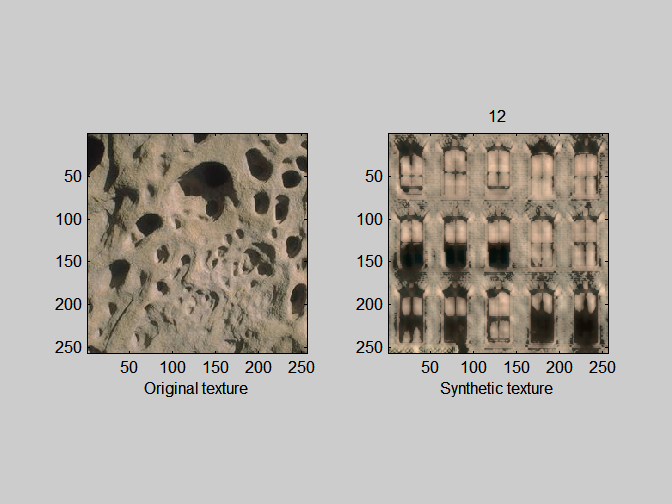 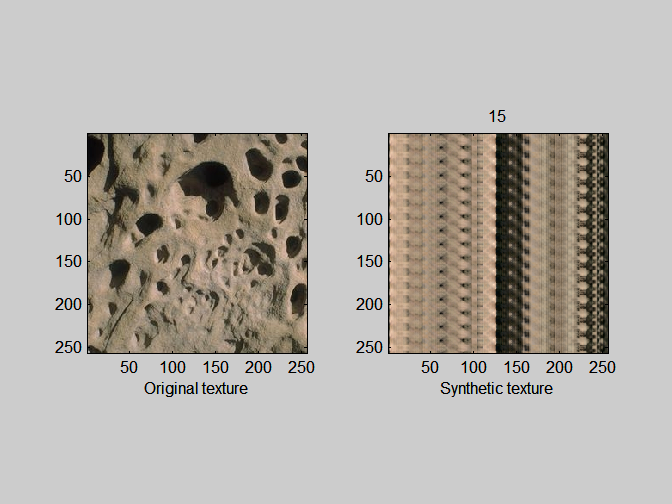 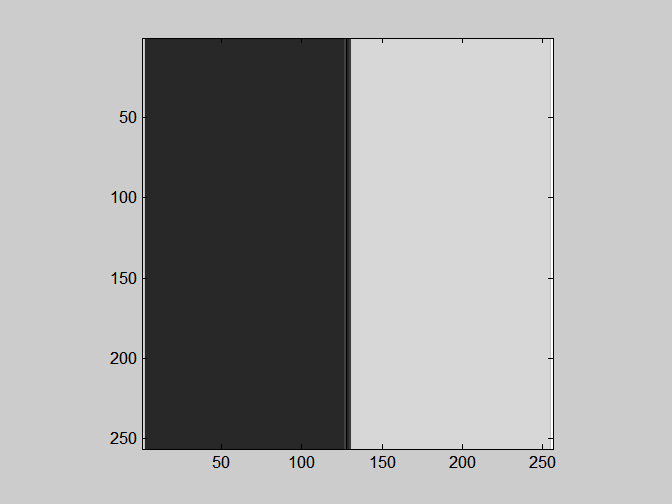 Portilla and Simoncelli
Parametric representation, based on Gaussian scale mixture prior model for images.
About 1000 numbers to describe a texture.
Ok results;  maybe as good as DeBonet.
Portilla and Simoncelli
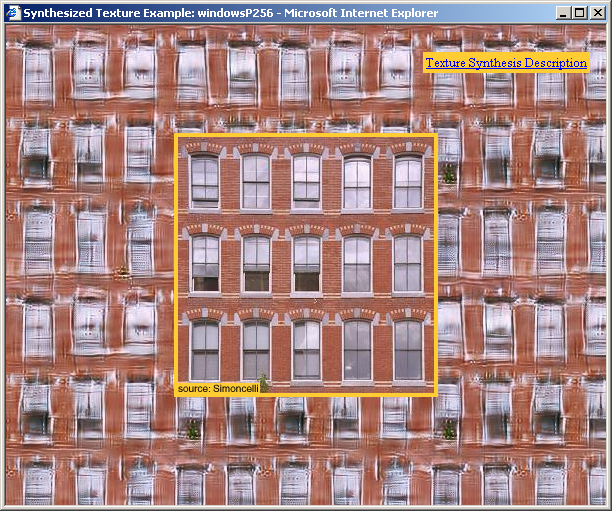 Portilla & Simoncelli
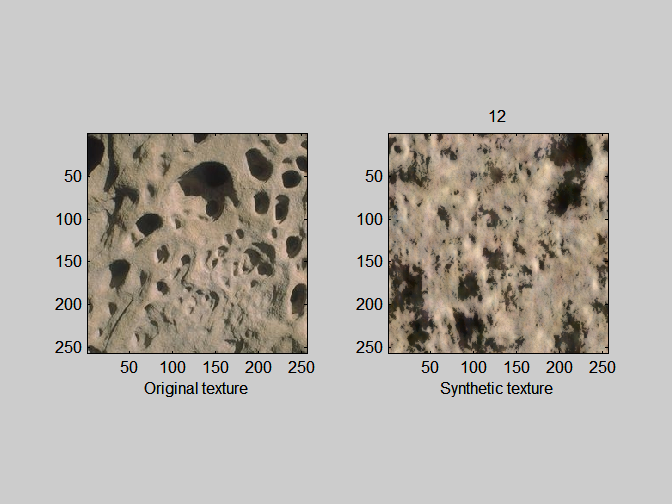 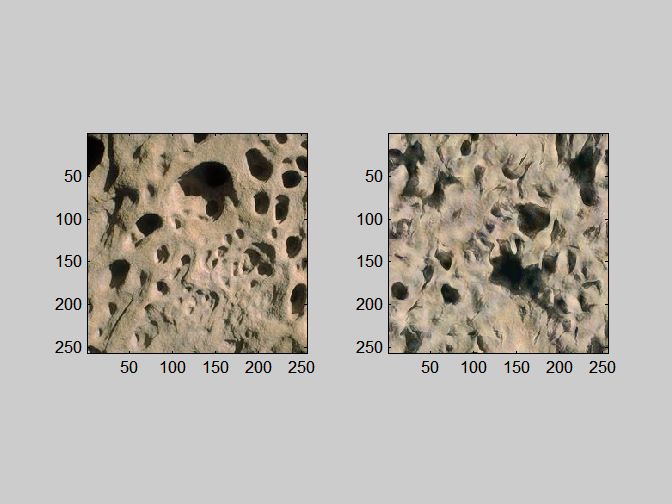 Heeger & Bergen
Portilla & Simoncelli
How to identify the set of equivalent textures?
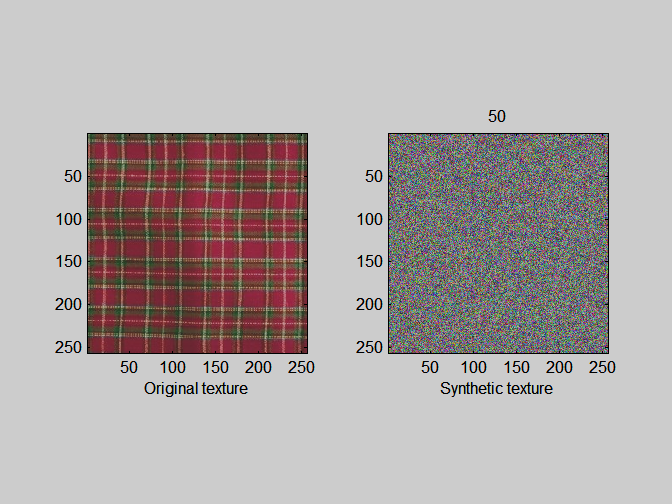 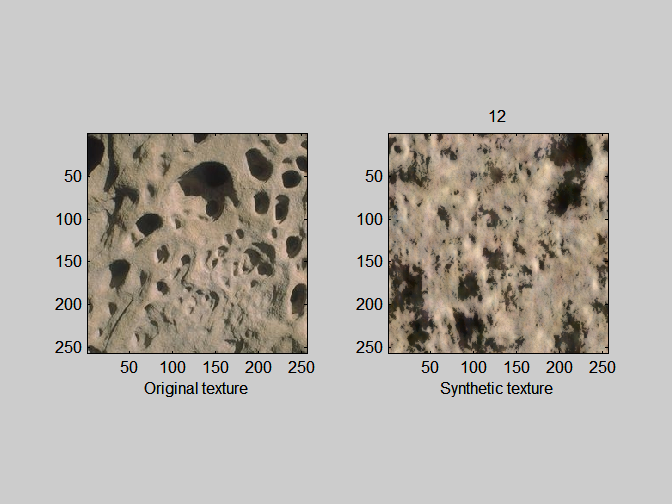 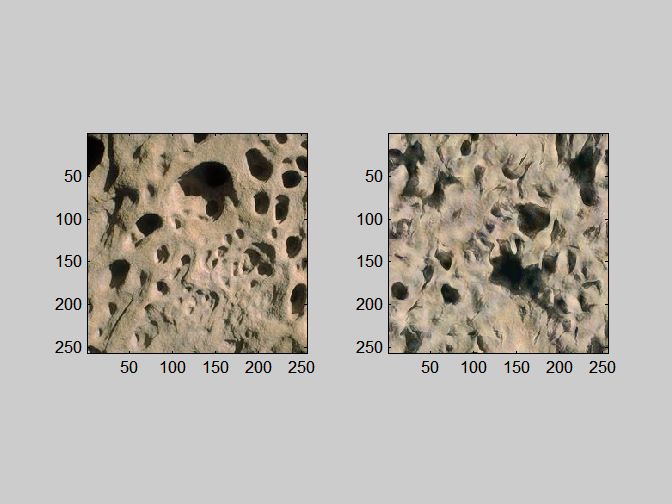 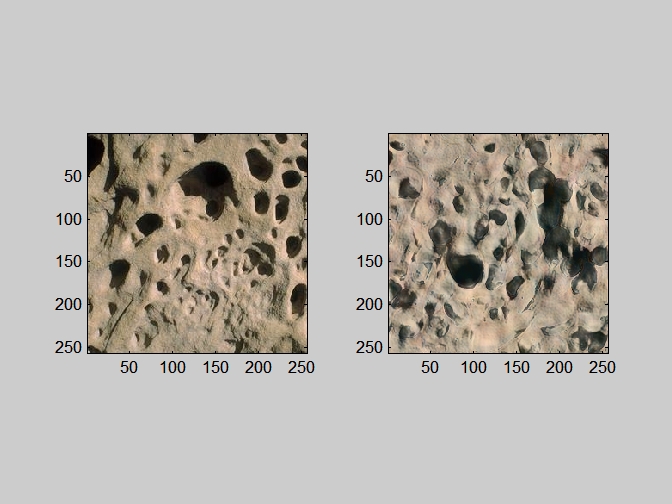 Now they look good, but maybe
they look too good…
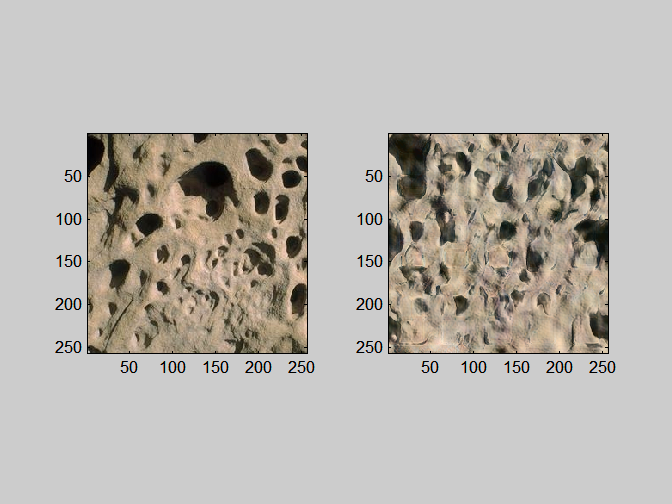 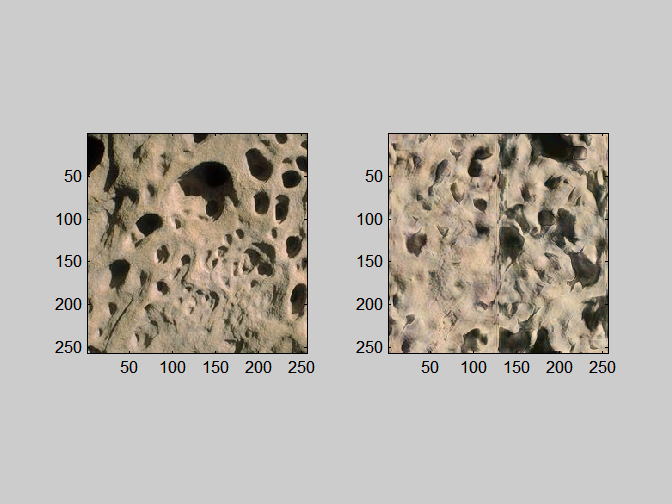 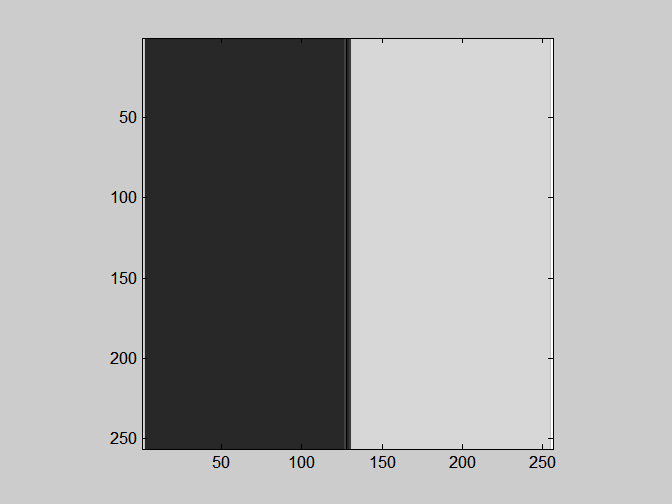 Portilla & Simoncelli
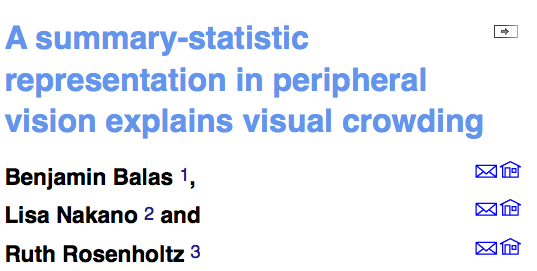 Journal of Vision November 19, 2009 vol. 9 no. 12
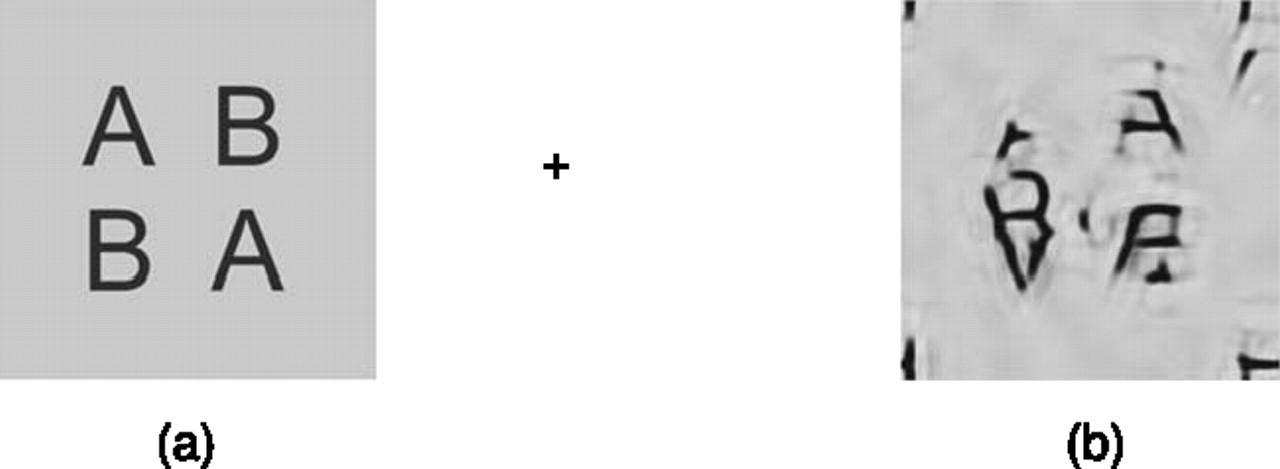 Zhu, Wu, & Mumford, 1998
Principled approach.  Based on an assumption of heavy-tailed distributions for an over-complete set of filters.
Synthesis quality not great, but ok.
Zhu, Wu, & Mumford
Cheetah                    Synthetic
De Bonet (and Viola)
SIGGRAPH 1997
DeBonet
Learn:  use filter conditional statistics across scale.
DeBonet
DeBonet
Two big families of models
1- Parametric models of filter outputs
2- Example-based non-parametric models
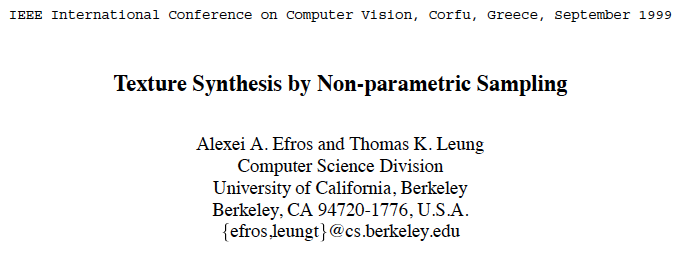 Efros & Leung Algorithm
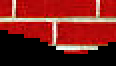 non-parametric
sampling
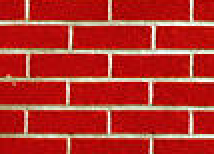 p
Input image
Instead, we search the input image for all similar neighborhoods — that’s our pdf for p
To sample from this pdf, just pick one match at random
Synthesizing a pixel
Assuming Markov property, compute P(p|N(p))
Building explicit probability tables infeasible
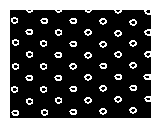 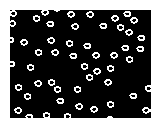 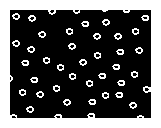 Neighborhood Window
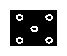 input
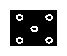 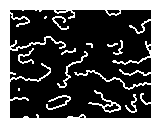 Varying Window Size
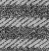 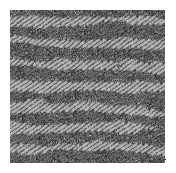 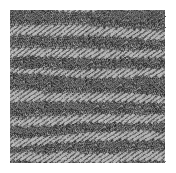 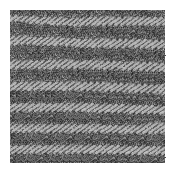 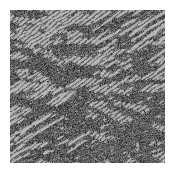 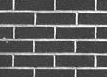 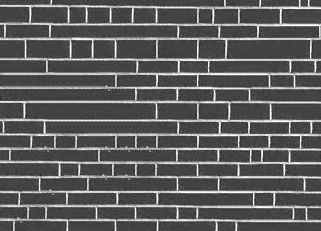 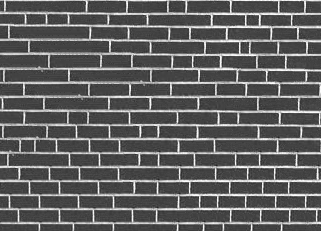 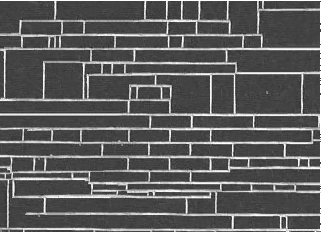 Increasing window size
Synthesis Results
french canvas
rafia weave
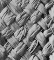 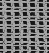 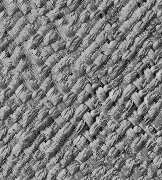 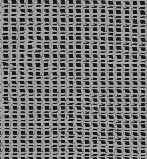 More Results
white bread
brick wall
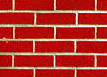 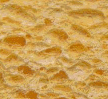 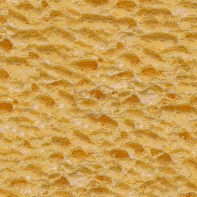 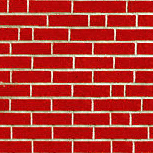 Homage to Shannon
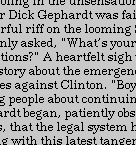 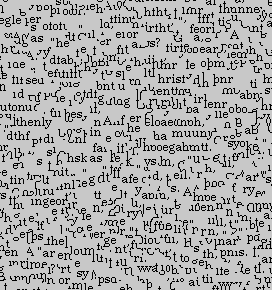 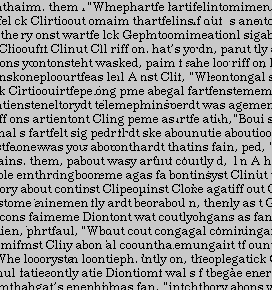 Hole Filling
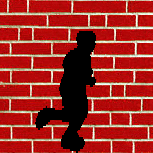 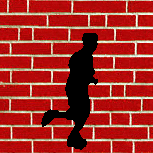 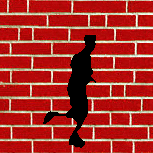 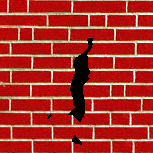 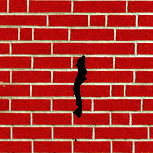 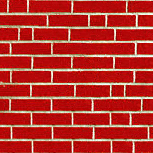 Extrapolation
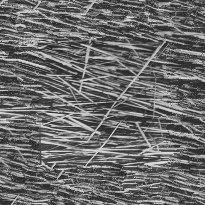 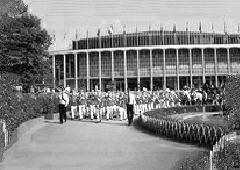 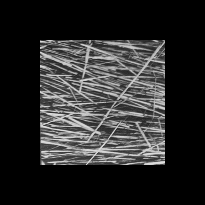 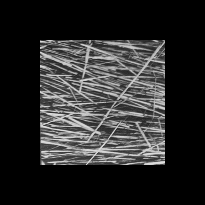 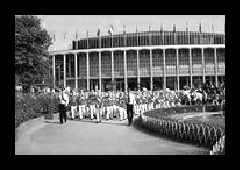 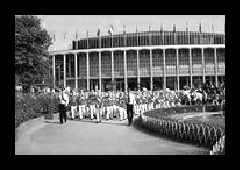 Image Quilting [Efros & Freeman]
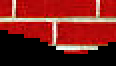 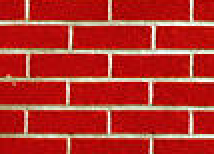 B
p
Synthesizing a block
Idea: unit of synthesis = block
Exactly the same but now we want P(B|N(B))
Much faster: synthesize all pixels in a block at once
Not the same as multi-scale!
non-parametric
sampling
Input image
Observation: neighbor pixels are highly correlated
B1
B1
B2
B2
Neighboring blocks
constrained by overlap
Minimal error
boundary cut
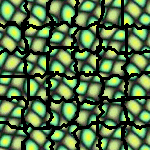 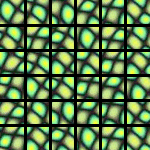 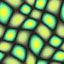 block
Input texture
B1
B2
Random placement 
of blocks
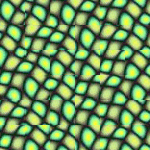 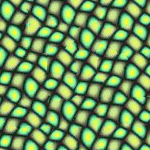 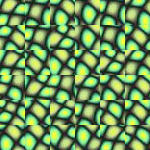 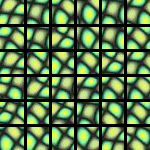 Minimal error boundary
2
_
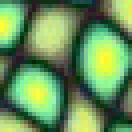 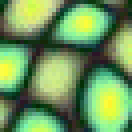 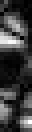 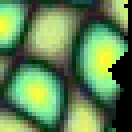 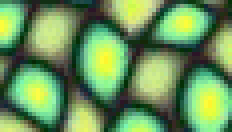 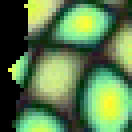 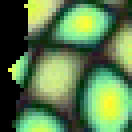 =
overlap error
min. error boundary
overlapping blocks
vertical boundary
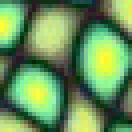 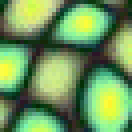 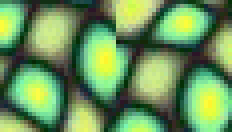 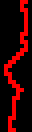 Texture Transfer
Take the texture from one object and “paint” it onto another object
This requires separating texture and shape
That’s HARD, but we can cheat 
Assume we can capture shape by boundary and rough shading
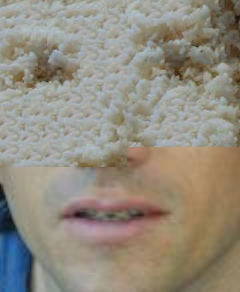 Then, just add another constraint when sampling: similarity to underlying image at that spot
parmesan
+
=
rice
+
=
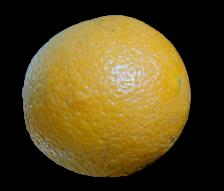 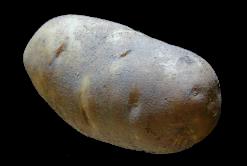 +
=
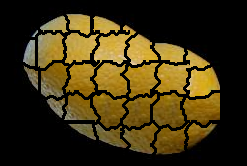 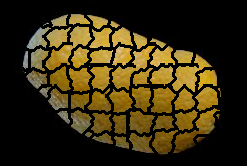 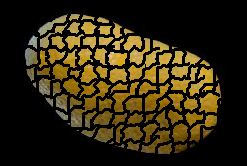 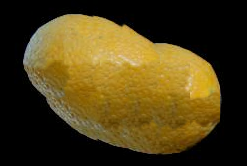 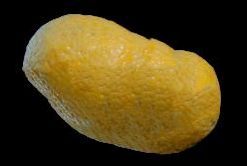 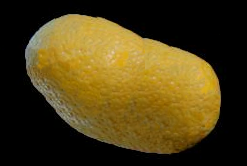 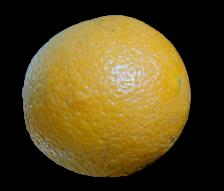 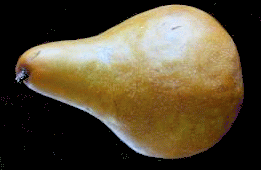 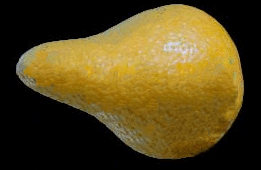 +
=
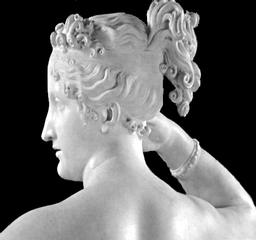 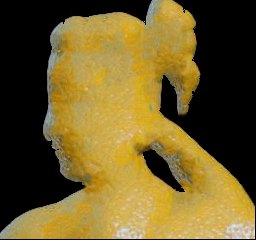 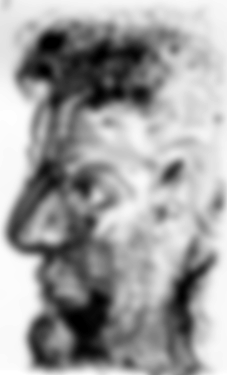 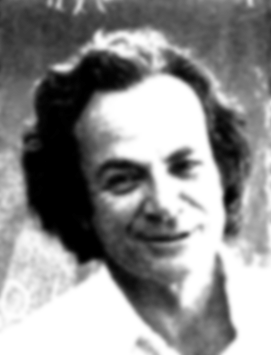 Source
correspondence
image
Target
correspondence  image
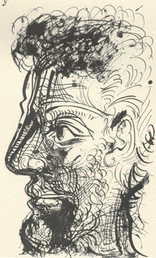 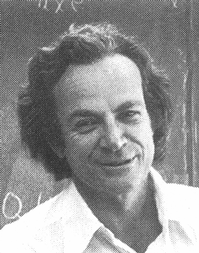 Source
texture
Target image
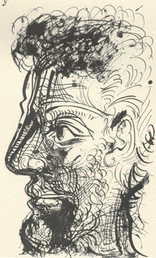 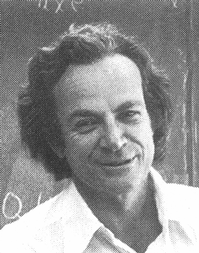 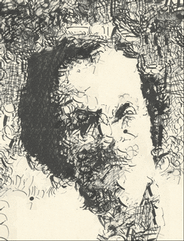 +
=
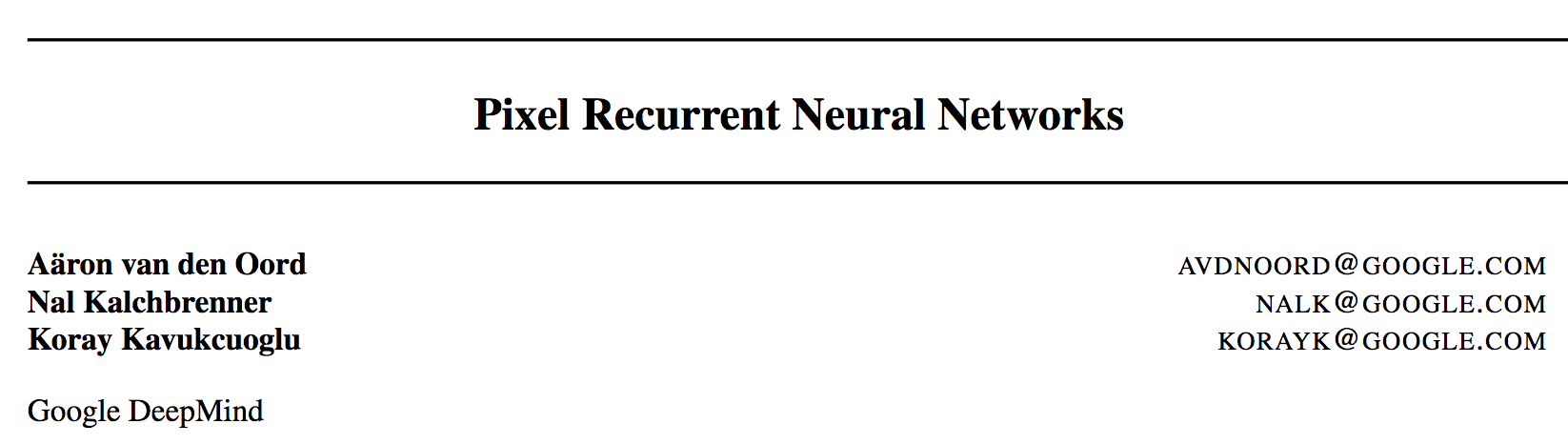 https://arxiv.org/pdf/1601.06759.pdf
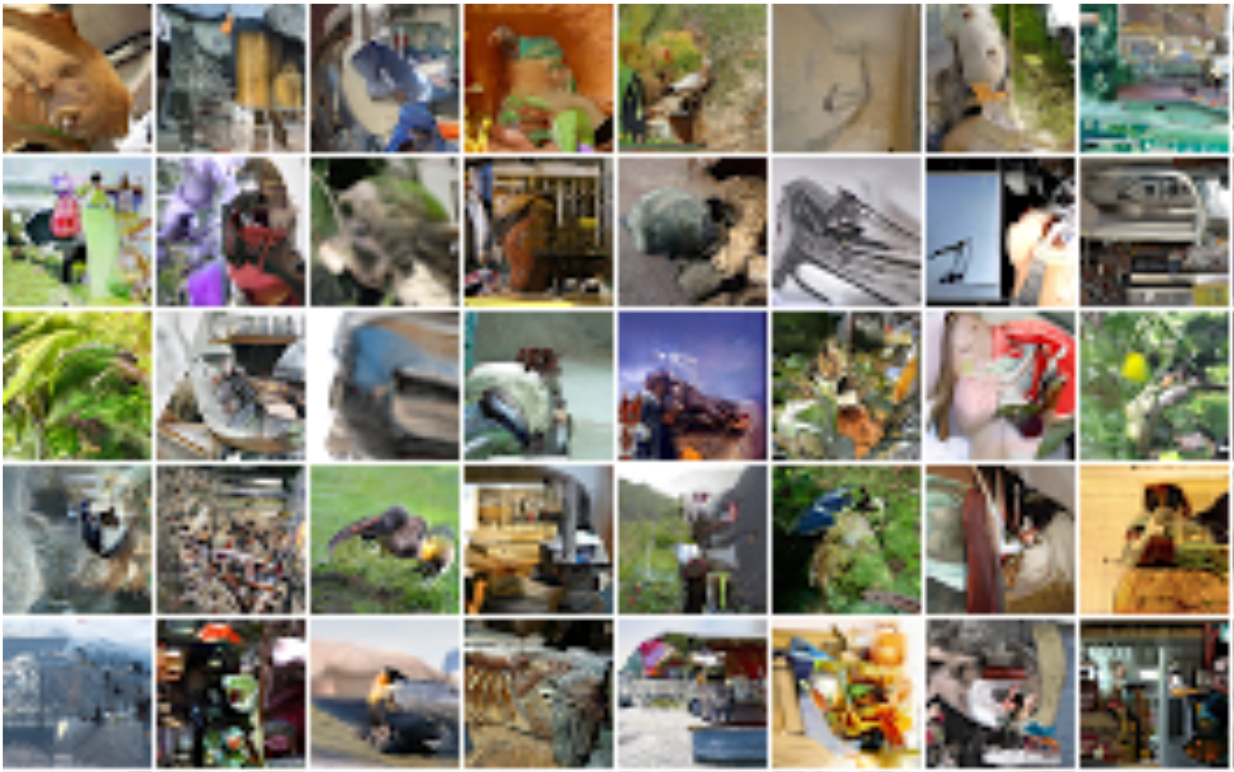 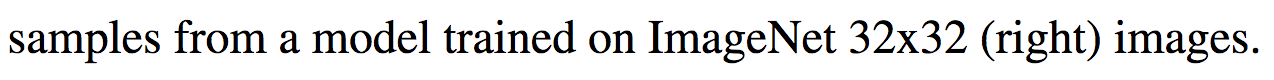 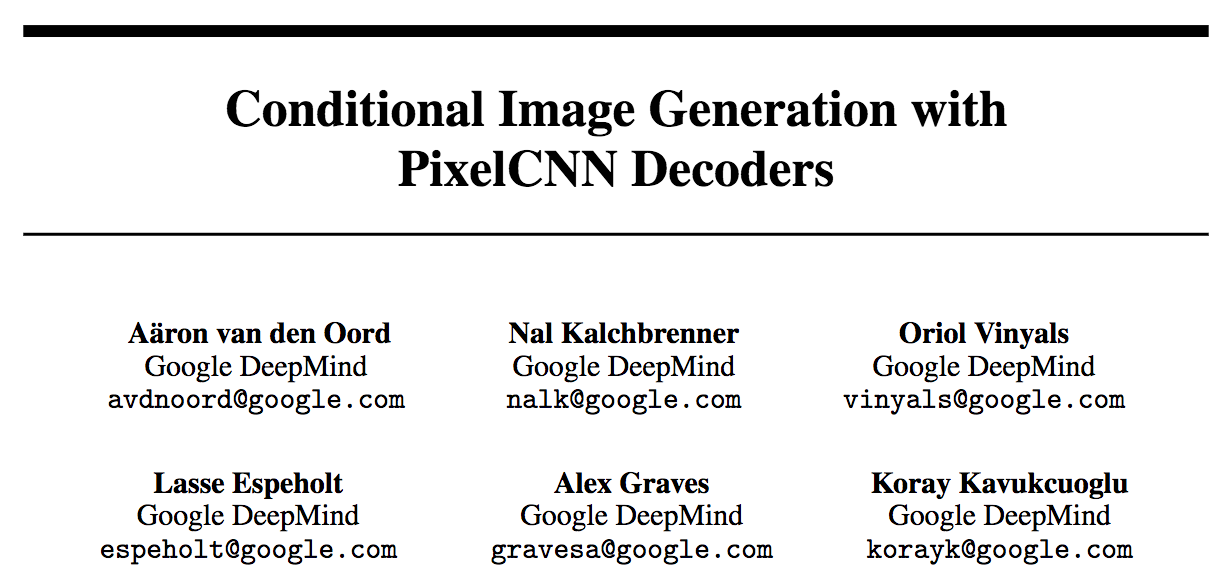 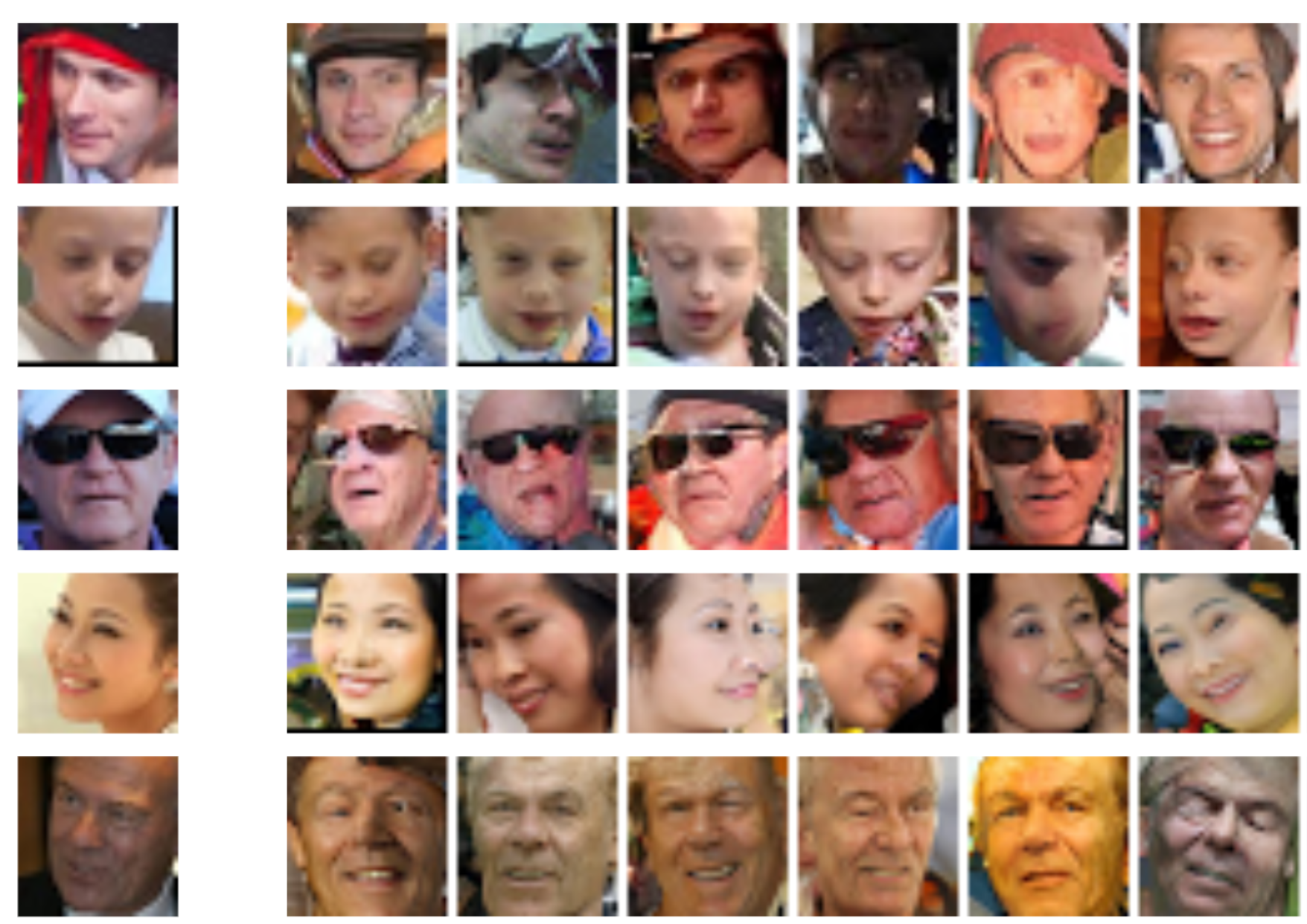 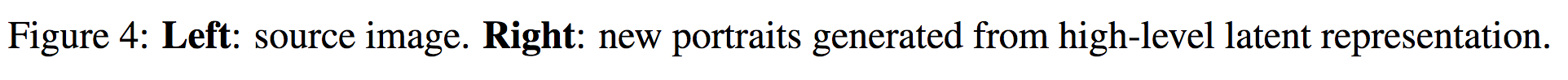 Generator
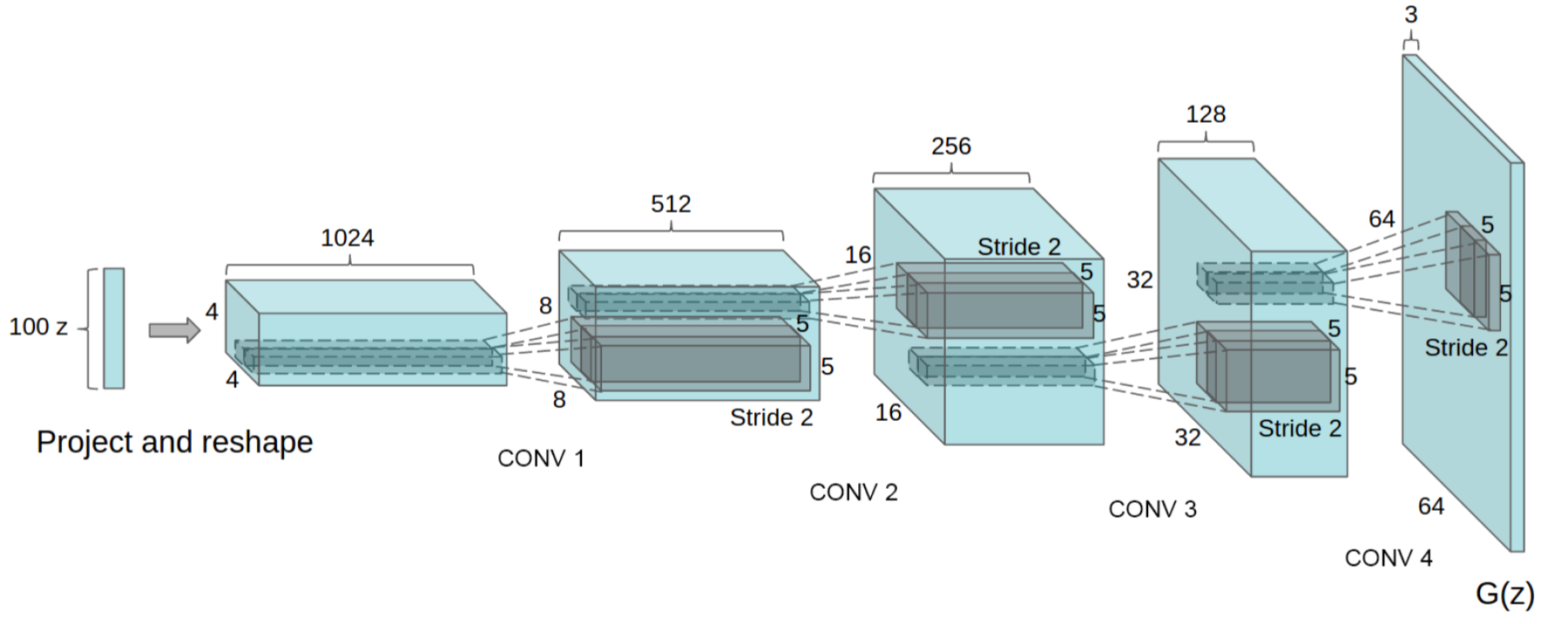 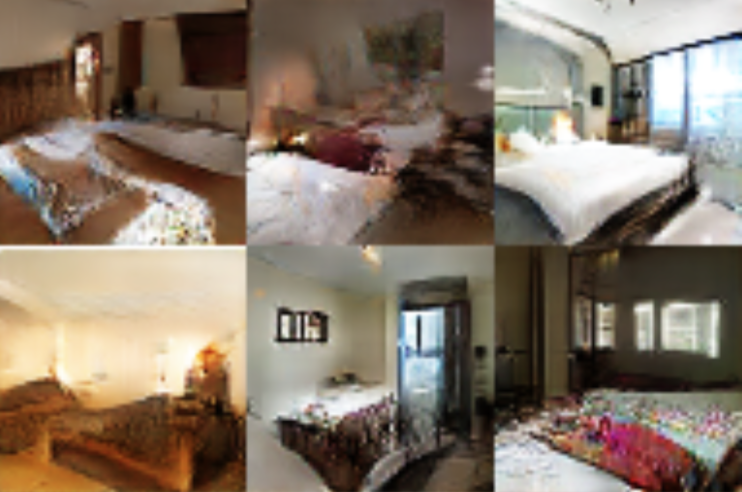 Random uniformvector (100 numbers)
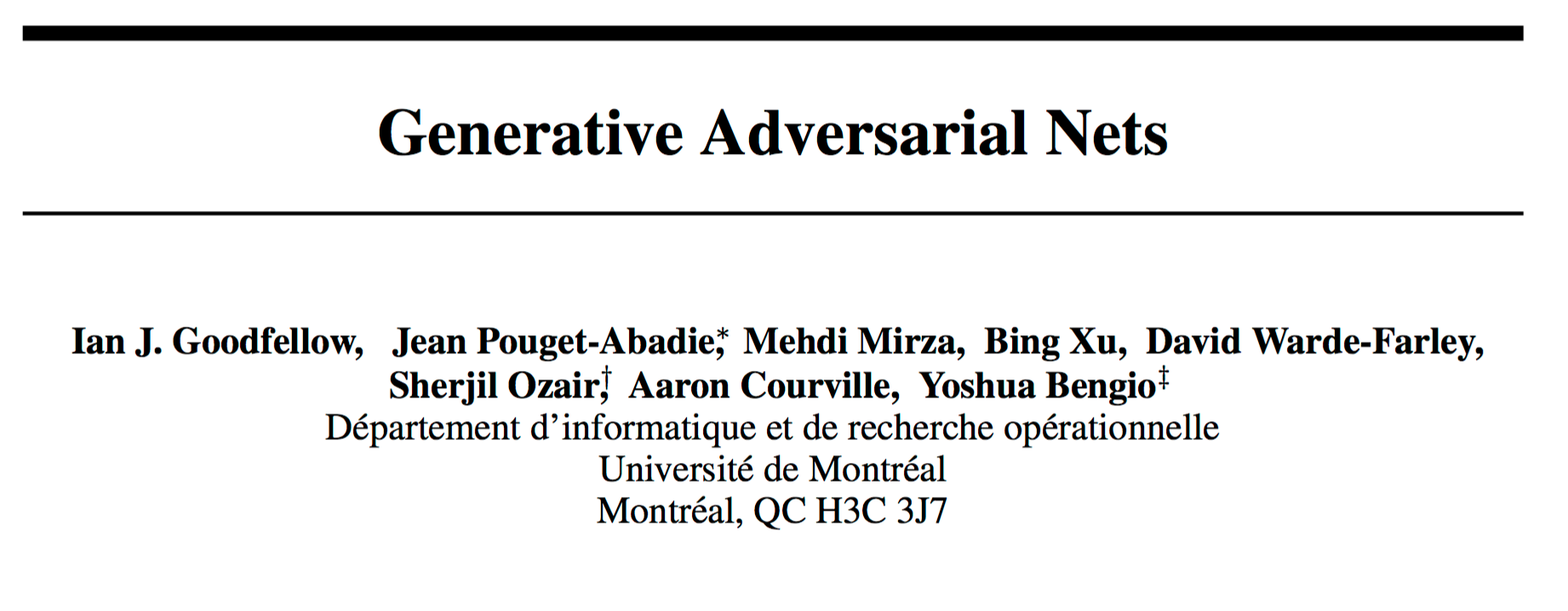 Discriminator
Generator
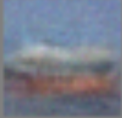 Random
vector
Real orgenerated?
Multilayer perceptron
Multilayer perceptron
Generated images
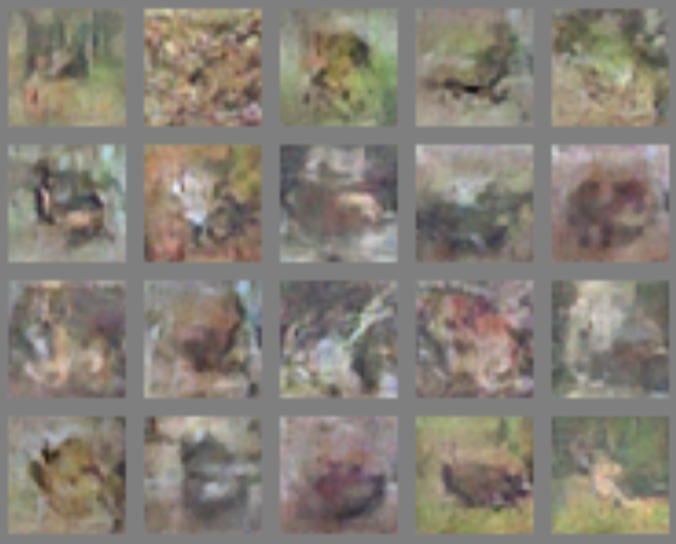 Trained with CIFAR-10
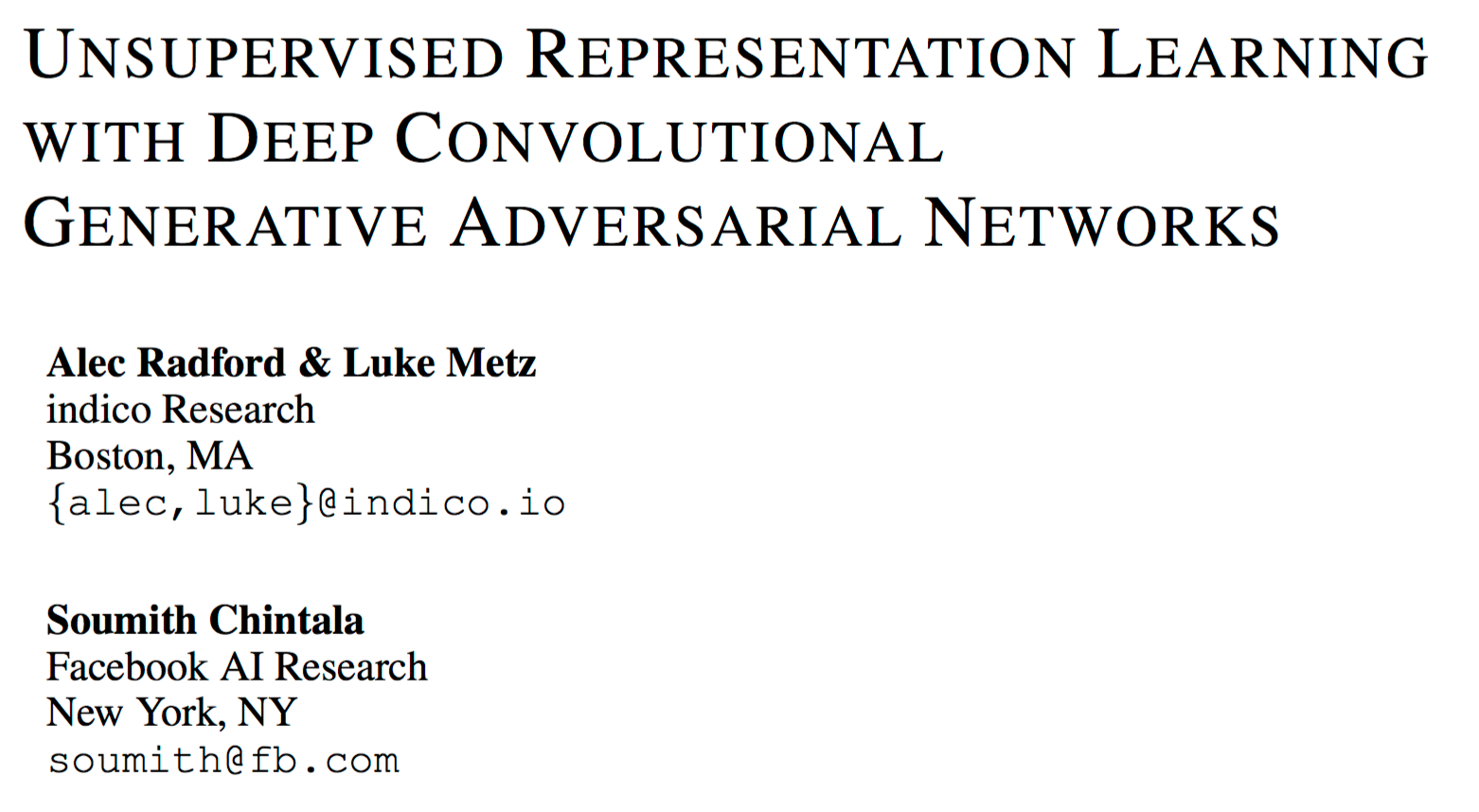 Introduced a form of ConvNet more stable under adversarial training thanprevious attempts.
Generator
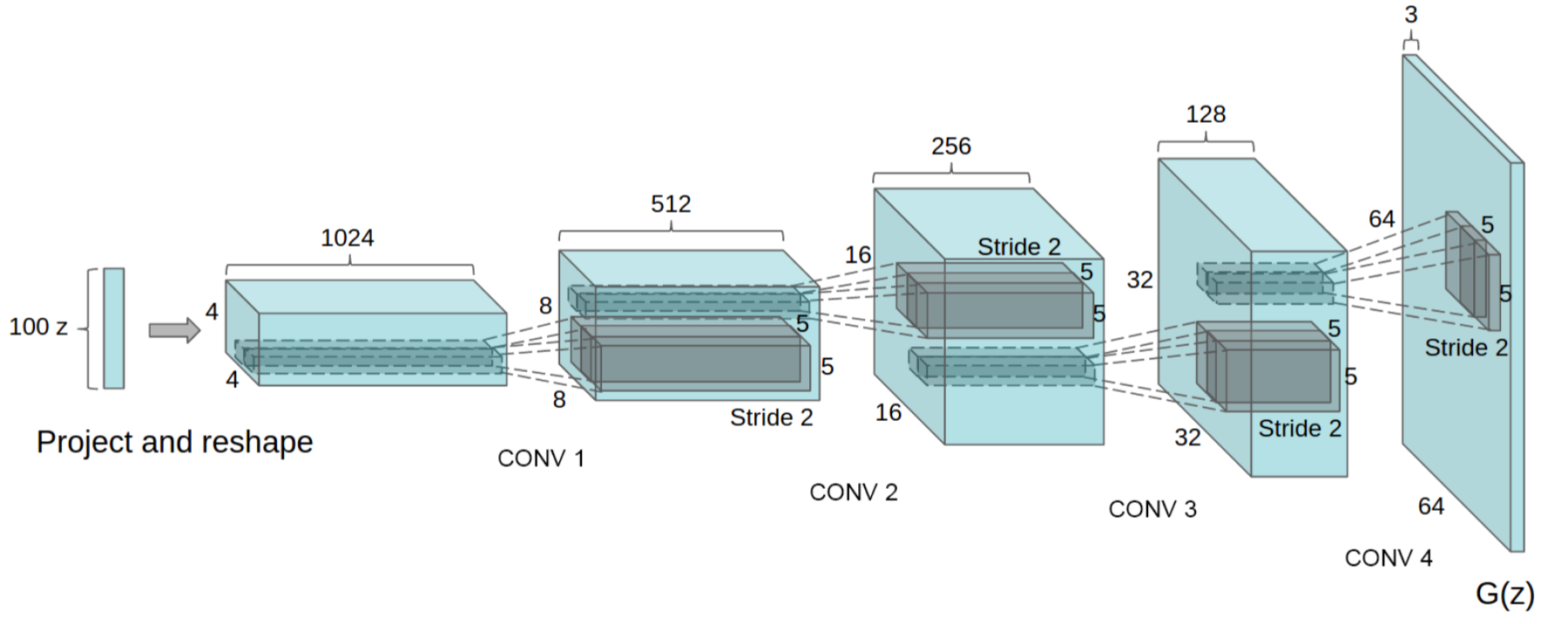 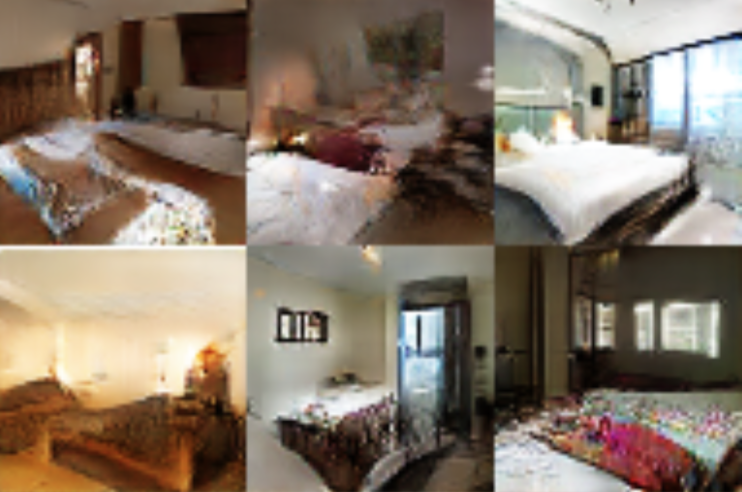 Random uniformvector (100 numbers)
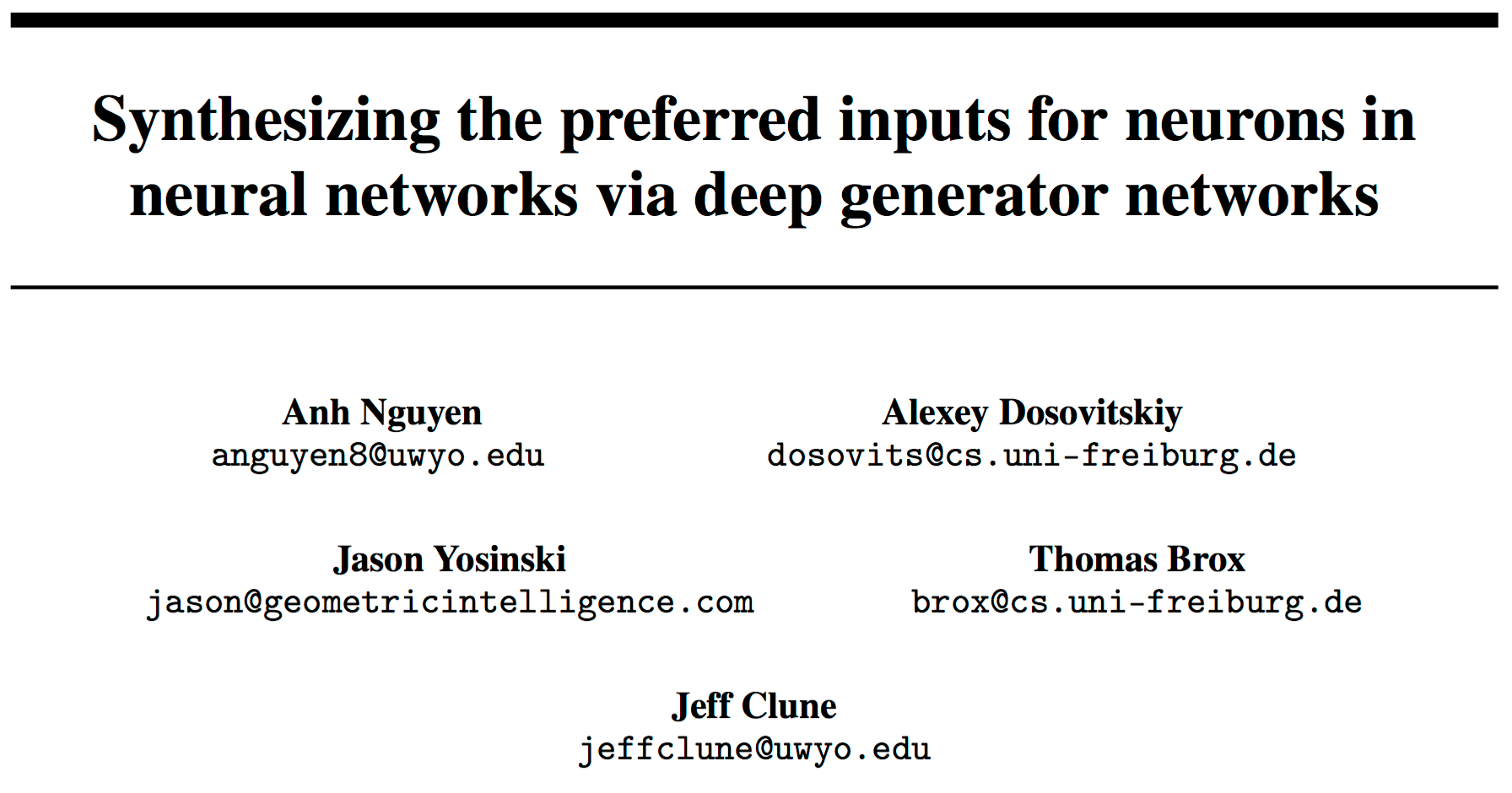 Two components
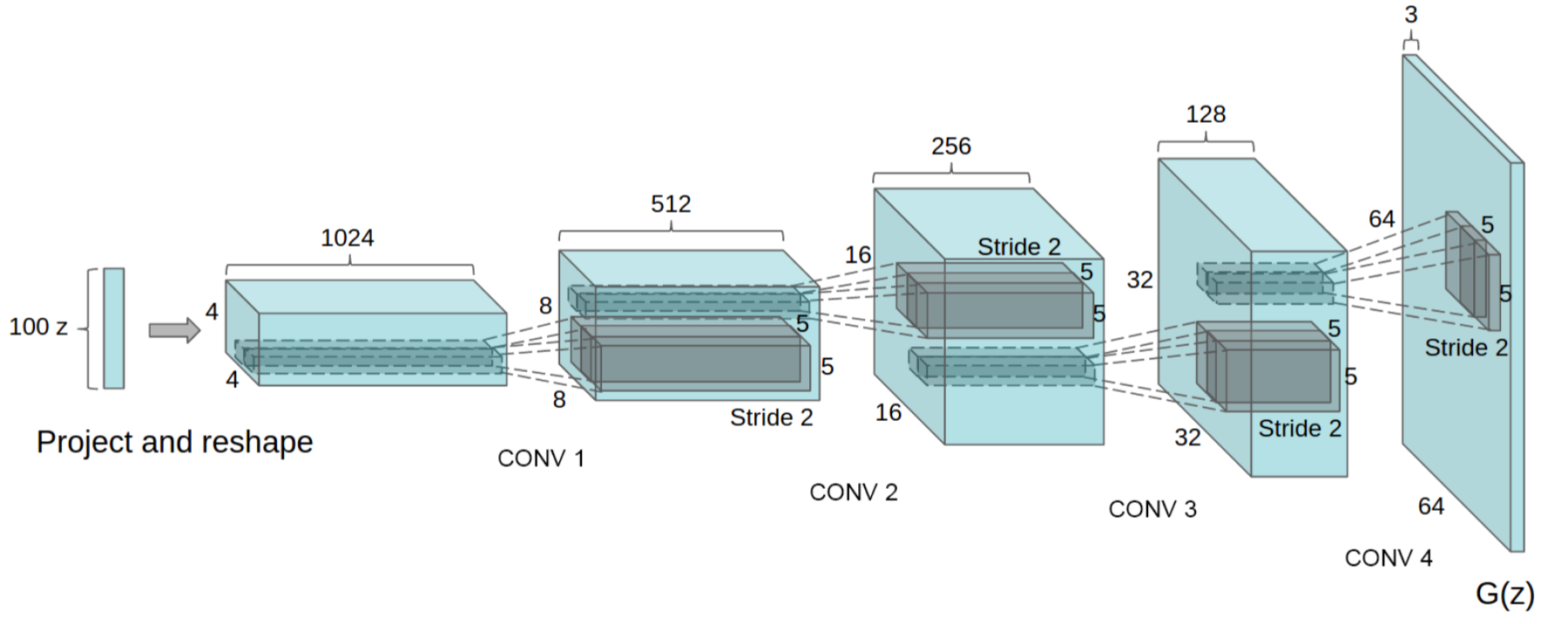 Generator
Classification
layer
fc6
fc7
conv5
conv4
conv3
conv2
conv1
Network to visualize
car
Two components
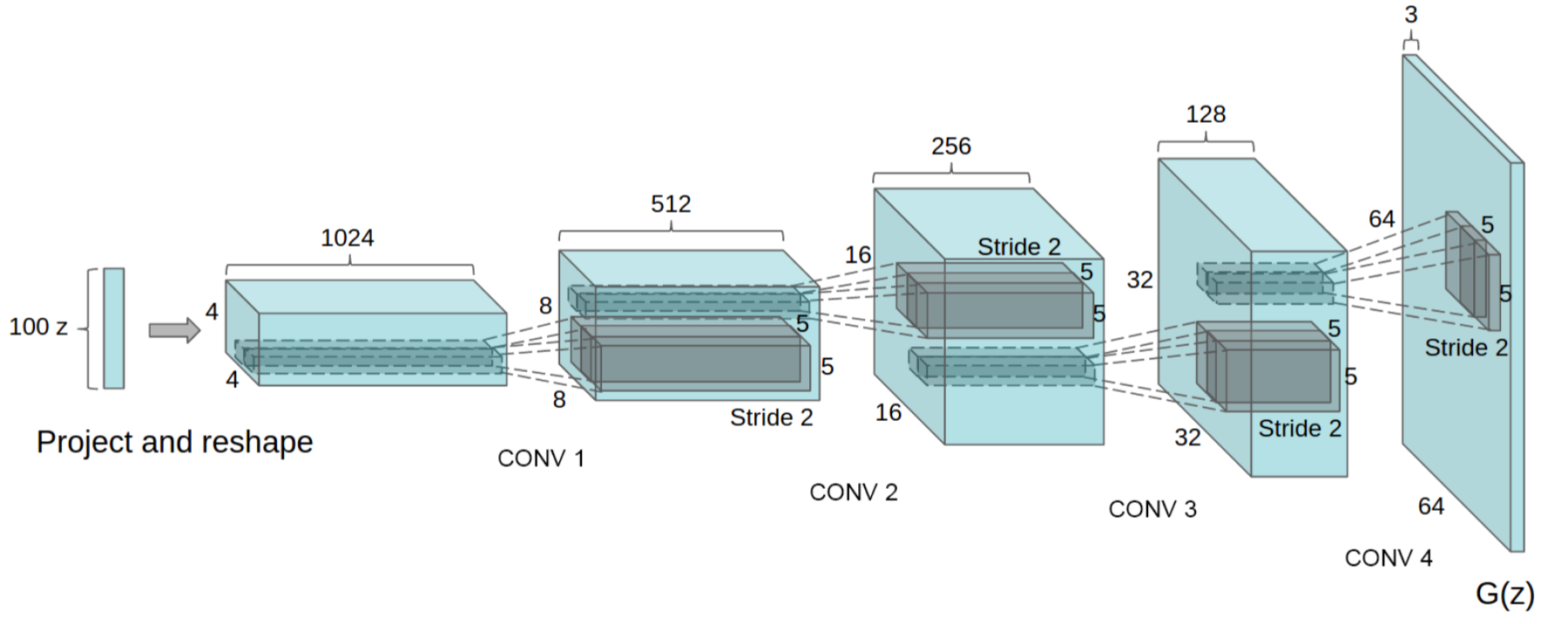 Generator
Network to visualize
Table lamp
Classification
layer
fc6
fc7
conv5
conv4
conv3
conv2
conv1
Two components
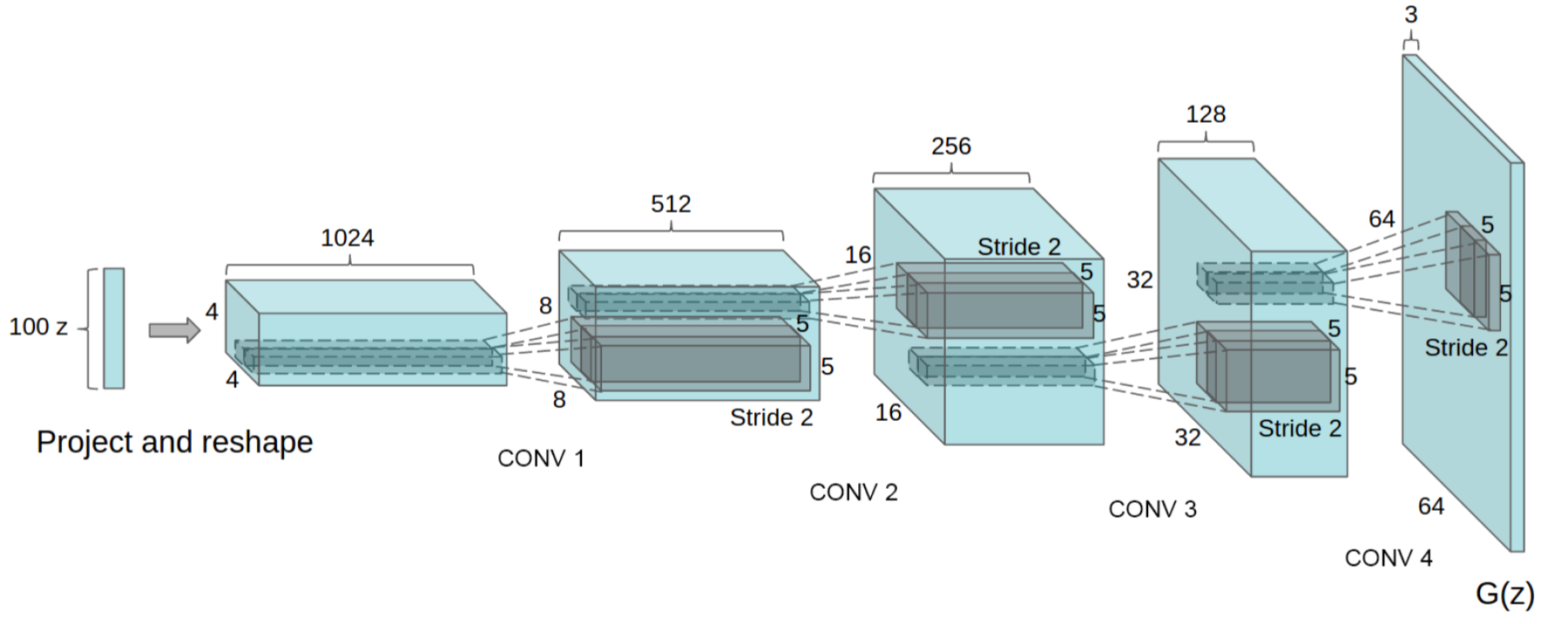 Table lamp
Generator
Unit to visualize
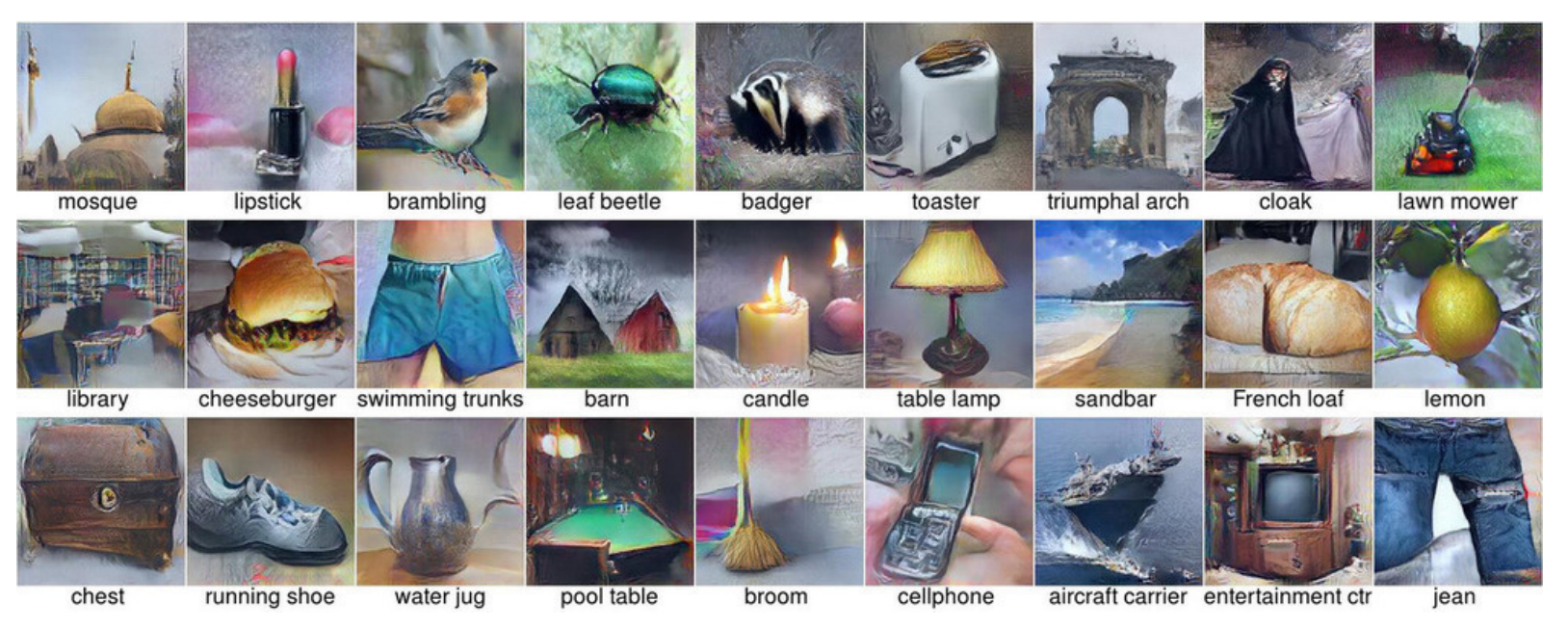 Classification
layer
fc6
fc7
conv5
conv4
conv3
conv2
conv1
Synthesizing Images Preferred by CNN
ImageNet-Alexnet-final units (class units)
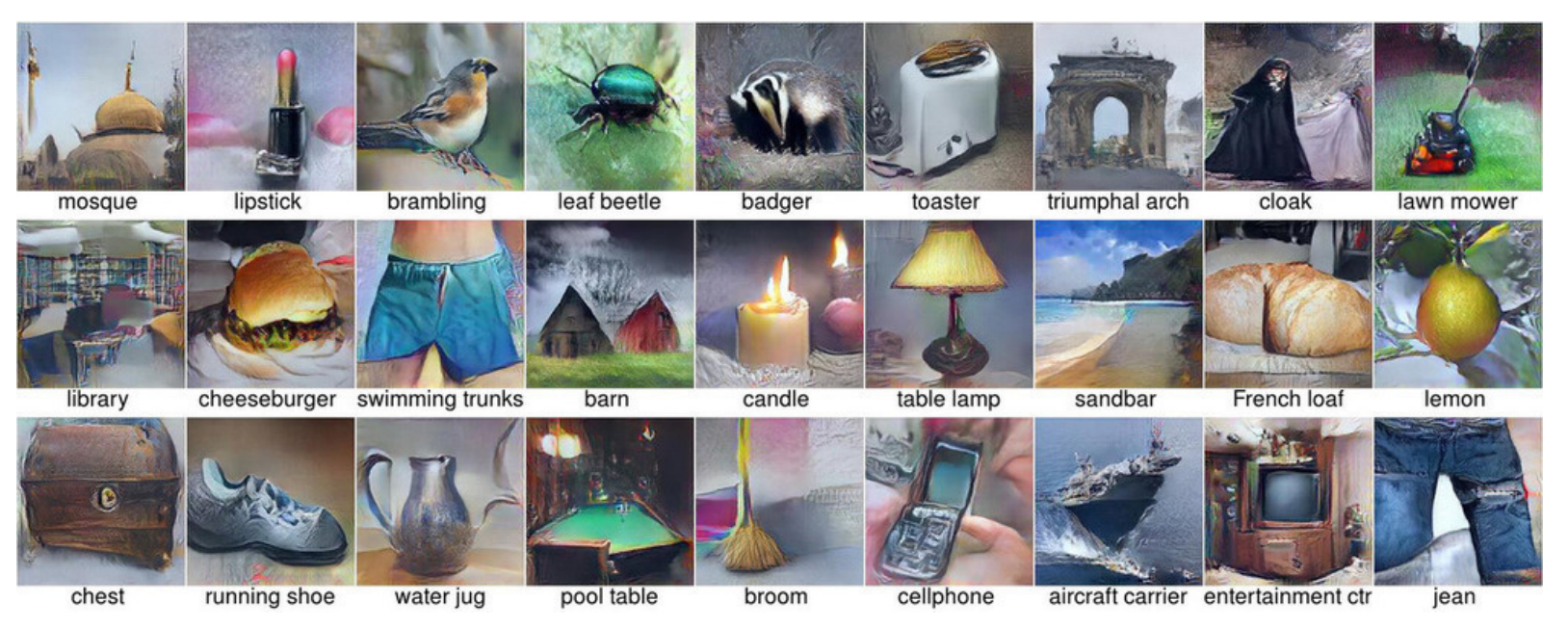 Nguyen A, Dosovitskiy A, Yosinski J, Brox T, Clune J. (2016). "Synthesizing the preferred inputs for neurons in neural networks via deep generator networks.". arXiv:1605.09304.
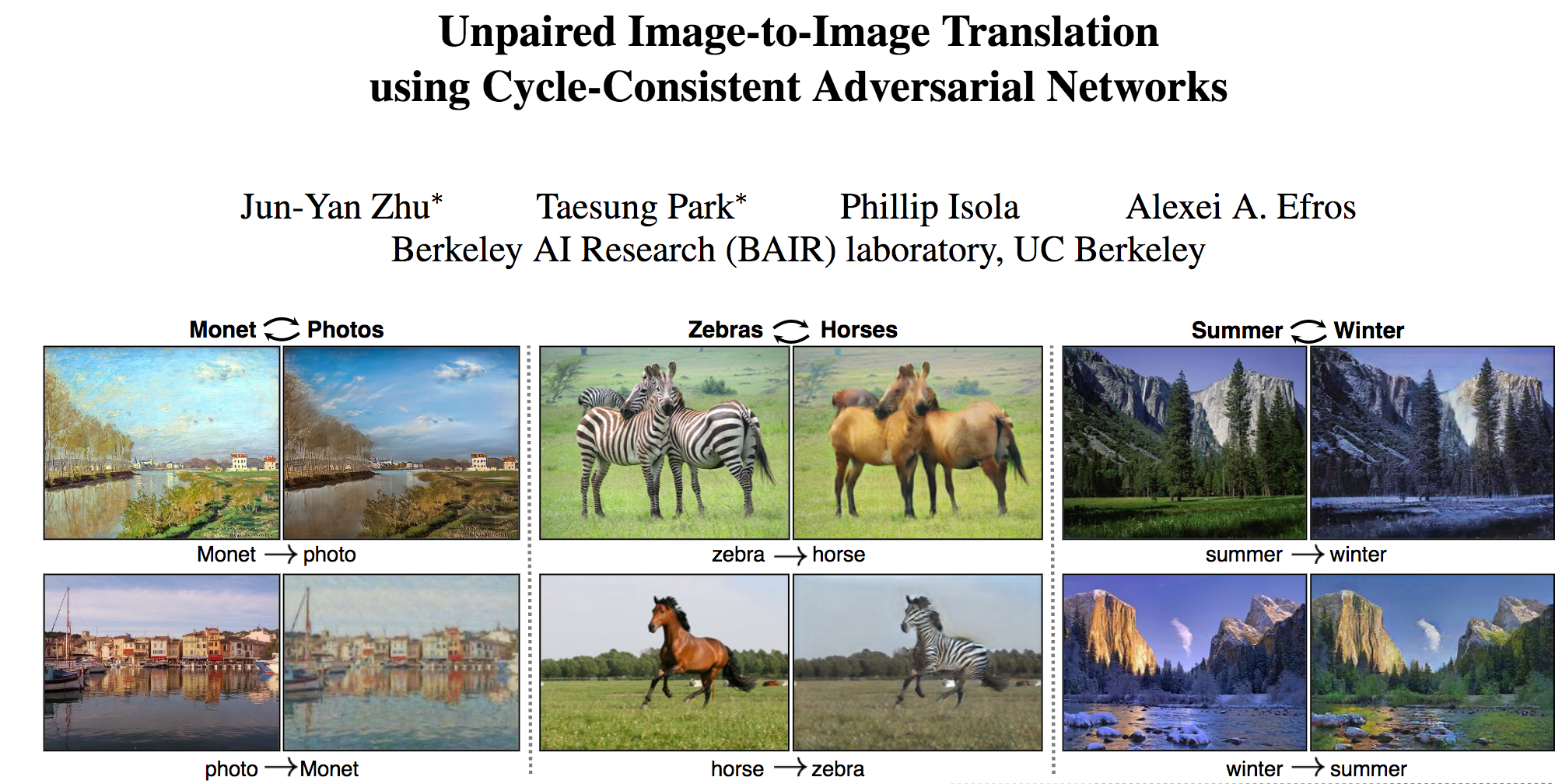 https://arxiv.org/pdf/1703.10593.pdf
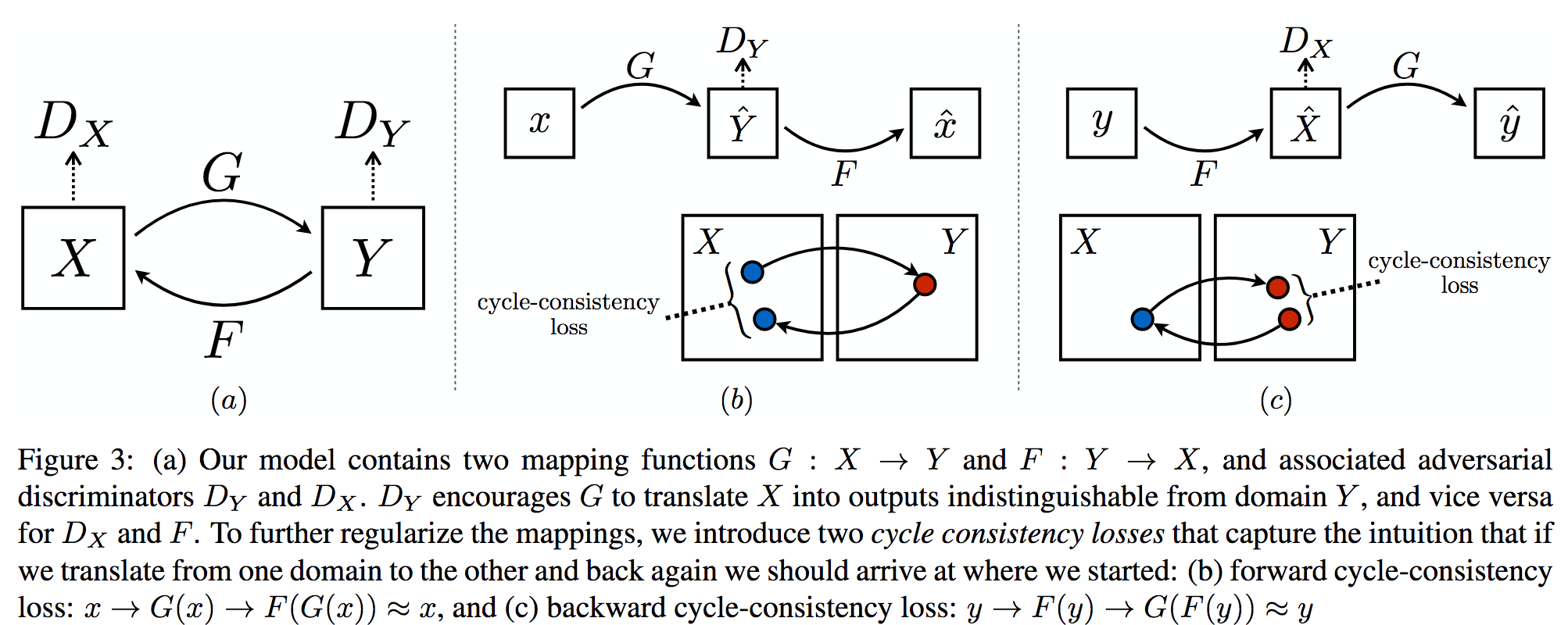 https://arxiv.org/pdf/1703.10593.pdf